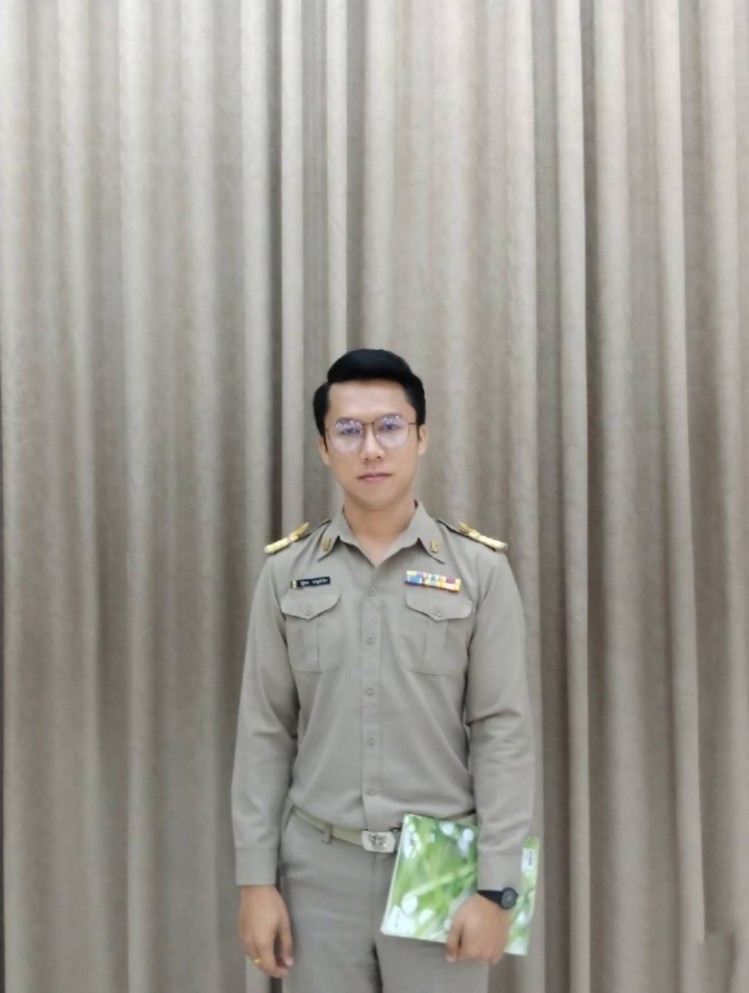 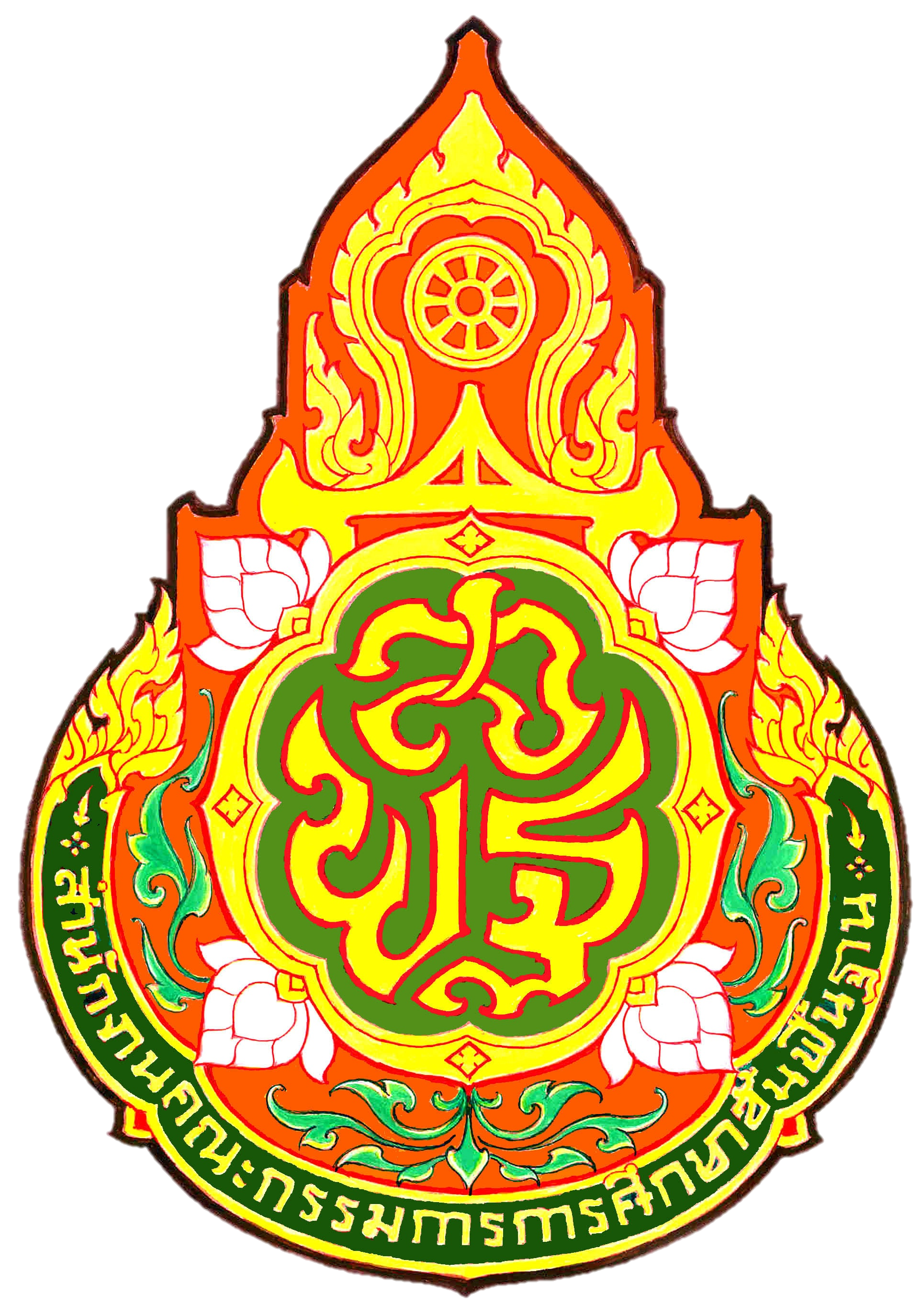 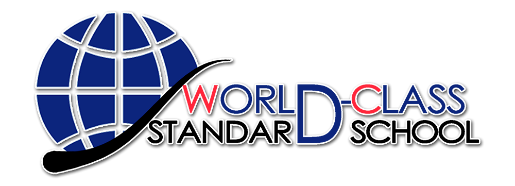 ยินดีต้อนรับ
คณะกรรมการประเมินประสิทธิภาพ
และประสิทธิผลการปฏิบัติงานของข้าราชการครู
และบุคลากรทางการศึกษา สายงานการสอน
ด้วยความยินดียิ่ง
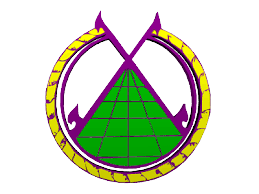 นายนัฐพล  หาญสำโรง
ผู้ขอรับการประเมิน
โรงเรียนนาเชือกพิทยาสรรค์
ครูกลุ่มสาระการเรียนรู้สังคมศึกษา ศาสนา และวัฒนธรรม
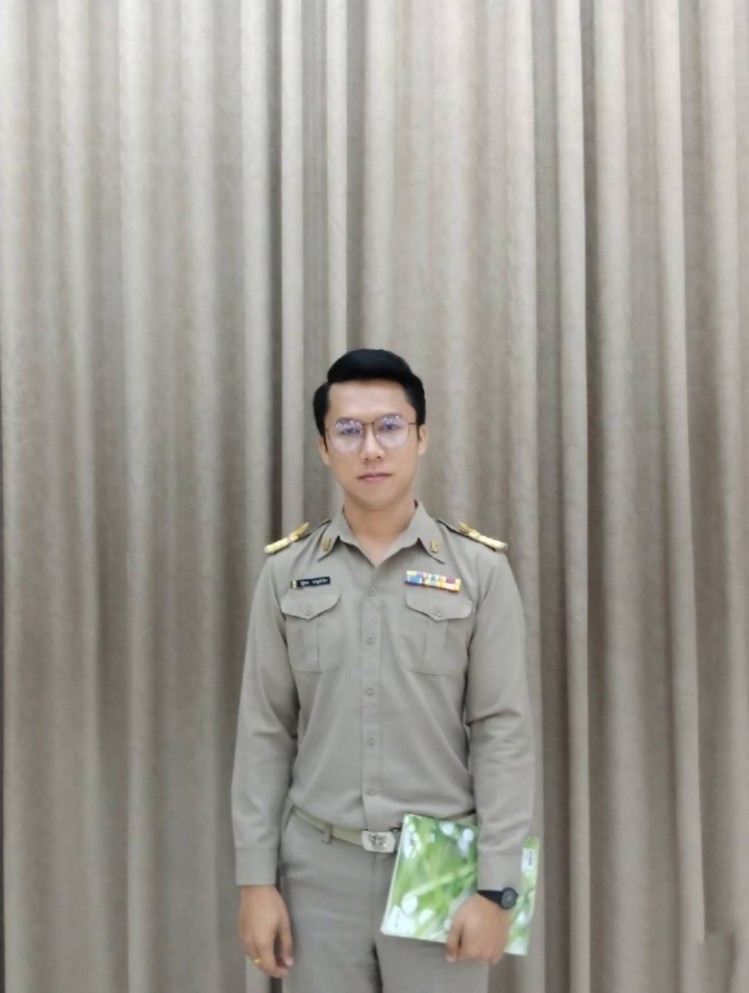 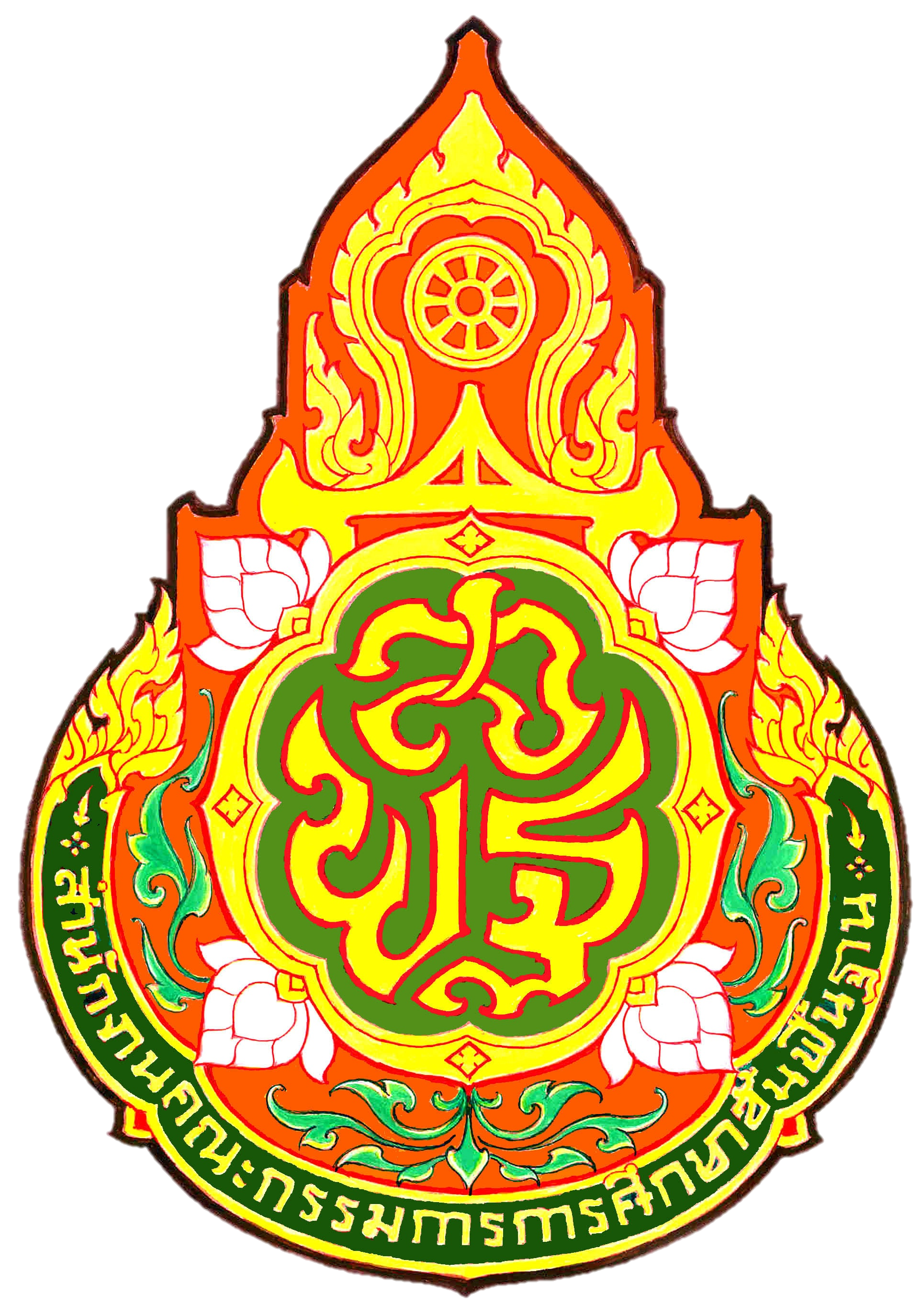 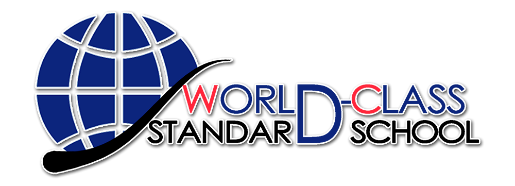 รายงานผลการปฏิบัติงาน 
ภาคเรียนที่ 1 ปีการศึกษา 2564
นายนัฐพล  หาญสำโรง
ผู้ขอรับการประเมิน
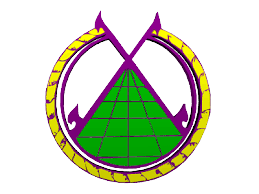 โรงเรียนนาเชือกพิทยาสรรค์
ปีการศึกษา 2564
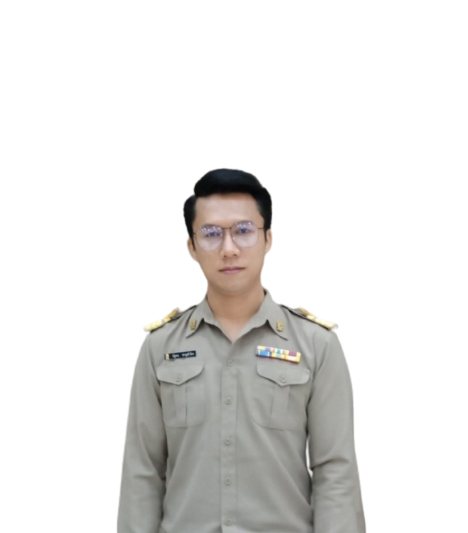 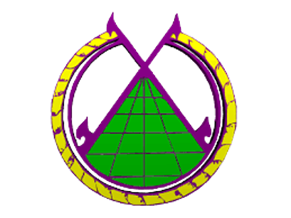 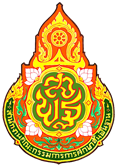 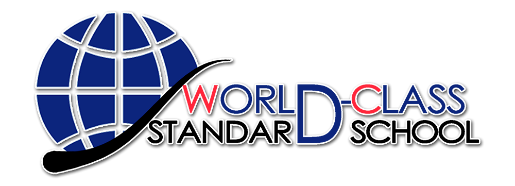 ข้อมูลส่วนตัวผู้ขอรับการประเมิน
เกิดเมื่อ 19 มีนาคม 2532
ปัจจุบันอายุ 32 ปี
รับราชการเมื่อ 27 พฤษภาคม 2557
อายุราชการ 7 ปี
ปัจจุบันเป็นข้าราชการ อันดับ คศ.2
ขั้น 26,620 บาท
นายนัฐพล หาญสำโรง
วุฒิการศึกษา
                      ระดับปริญญาตรี สาขาสังคมศึกษา
ครูกลุ่มสาระการเรียนรู้สังคมศึกษา ศาสนาและวัฒนธรรม     โรงเรียนนาเชือกพิทยาสรรค์ สำนักงานเขตพื้นที่การศึกษามัธยมศึกษามหาสารคาม
ระดับปริญญาโท สาขาการบริหารการศึกษา
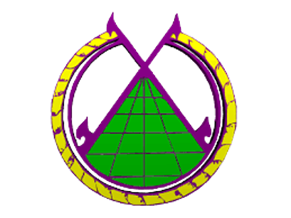 หน้าที่และความรับผิดชอบ
งานด้านการสอน
- สอนวิชาสังคมศึกษาฯ รหัส ส22101 ชั้นมัธยมศึกษาปีที่ 2/1 - 2/3     จำนวน 9 ชม.
นายนัฐพล หาญสำโรง
- สอนวิชาหน้าที่พลเมือง รหัส ส20233 ชั้นมัธยมศึกษาปีที่ 2/1 – 2/4    จำนวน 4 ชม.
- สอนวิชาหน้าที่พลเมือง รหัส ส20235 ชั้นมัธยมศึกษาปีที่ 3/1 – 3/4    จำนวน 4 ชม.
- สอนวิชาหน้าที่พลเมือง รหัส ส30231 ชั้นมัธยมศึกษาปีที่ 4/3 - 4/4     จำนวน 2 ชม.
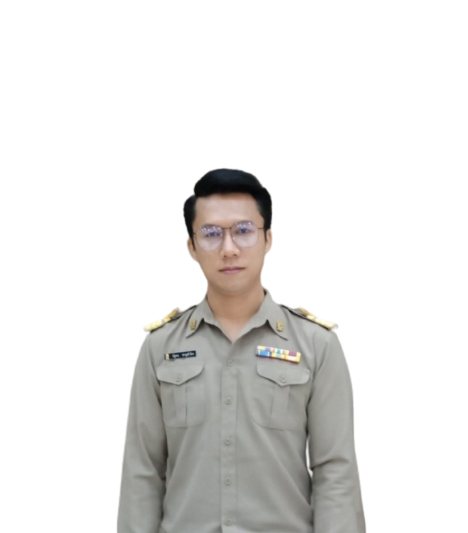 - ชุมนุมเปิดโลกสังคม จำนวน 2 ชม.
- กิจกรรมรักษาดินแดน จำนวน 1 ชม.
- กิจกรรมสวดมนต์  จำนวน 1 ชม.
รวมชั่วโมงการสอน 25 ชั่วโมง/สัปดาห์
- กิจกรรม 5 ส  จำนวน 1 ชม.
- สอนเสริม NT จำนวน 1 ชม.
งานพิเศษที่ได้รับมอบหมาย
- งานส่งเสริมคุณธรรม จริยธรรม
- งานส่งเสริม ประชาธิปไตยในโรงเรียน
- งานส่งเสริมกิจกรรมศูนย์ศิลปวัฒนธรรมท้องถิ่น
- งานจราจรและรักษาดินแดน
- ที่ปรึกษาชั้นมัธยมศึกษาปีที่ 3/1
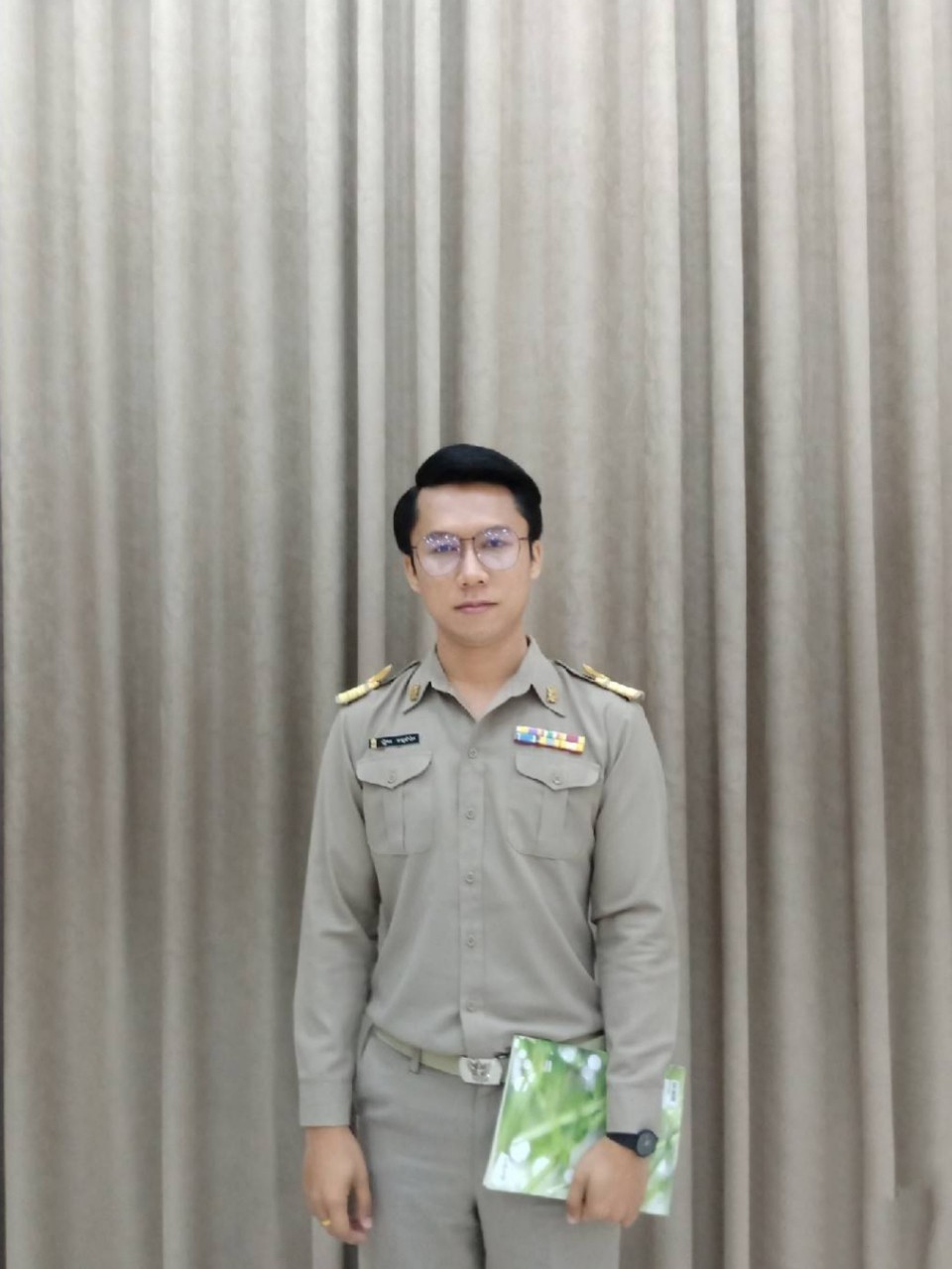 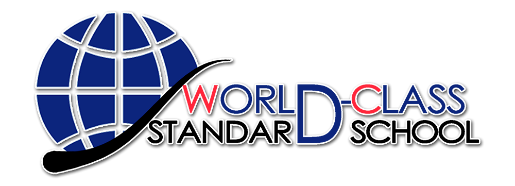 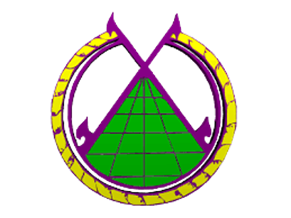 การประเมินประสิทธิภาพ
และประสิทธิผลการปฏิบัติงาน
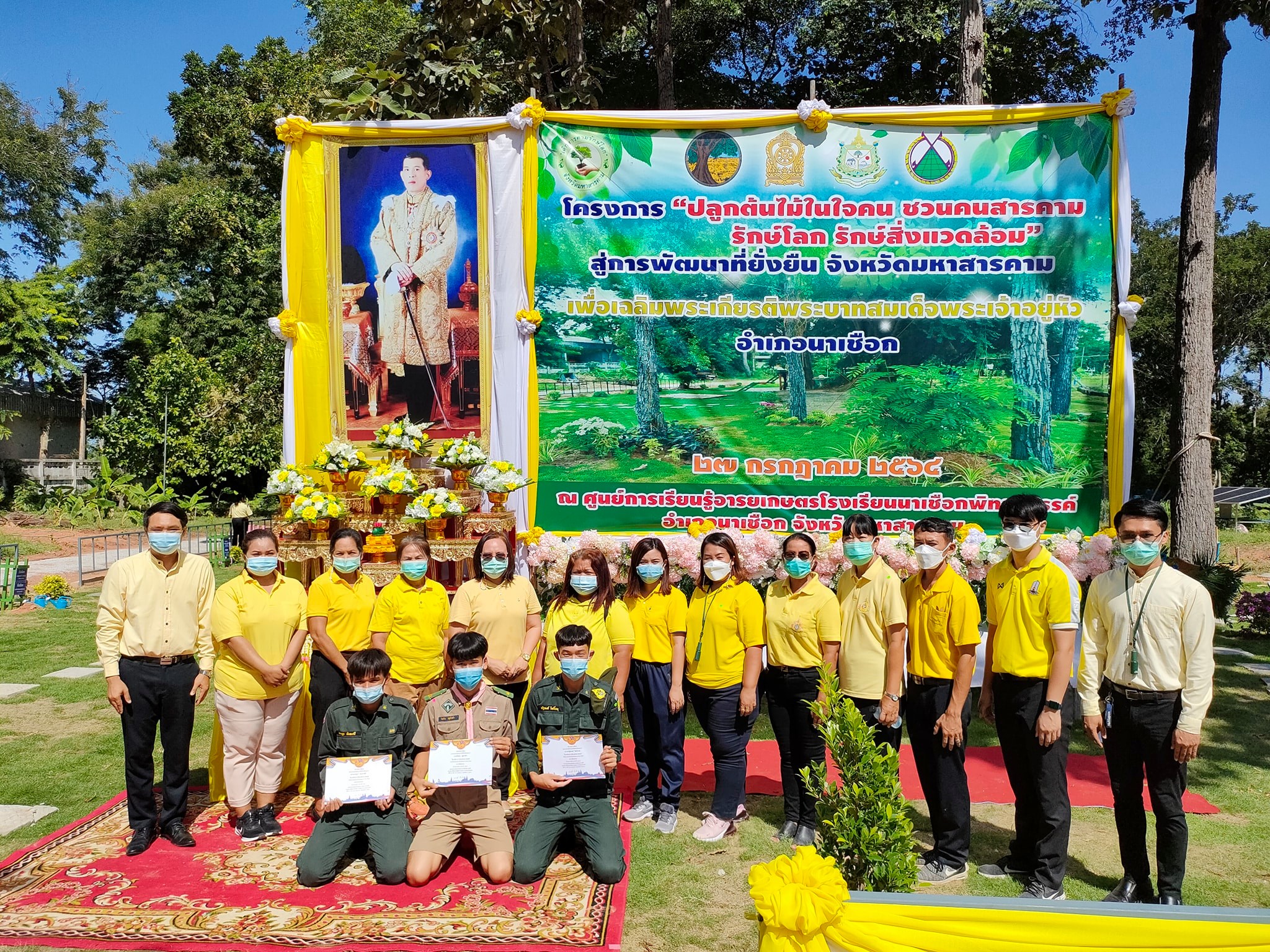 1.1. ด้านการจัดการเรียนการสอน
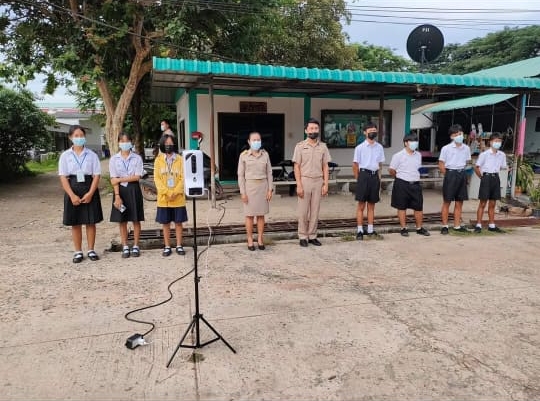 ๑.๒.  ด้านการบริหารจัดการชั้นเรียน
1.๓. ด้านการพัฒนาตนเองและพัฒนาวิชาชีพ
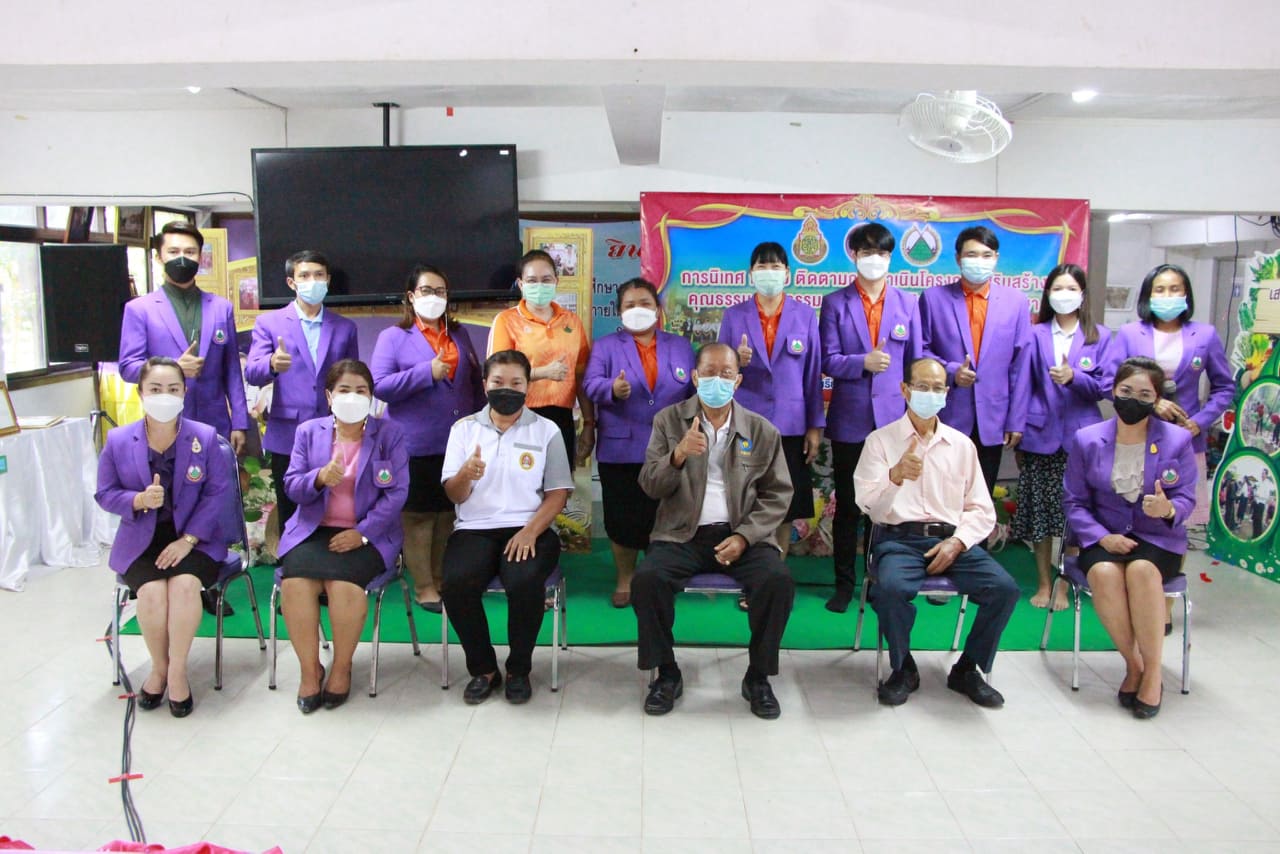 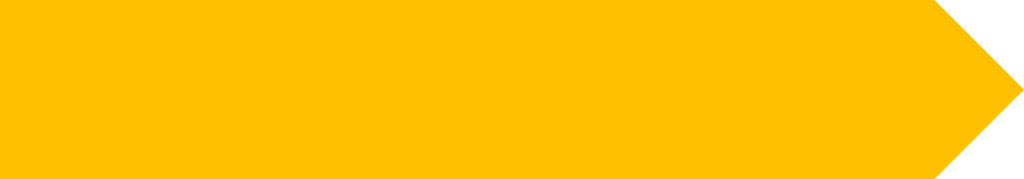 ๑.๔. งานอื่นที่ได้รับมอบหมาย
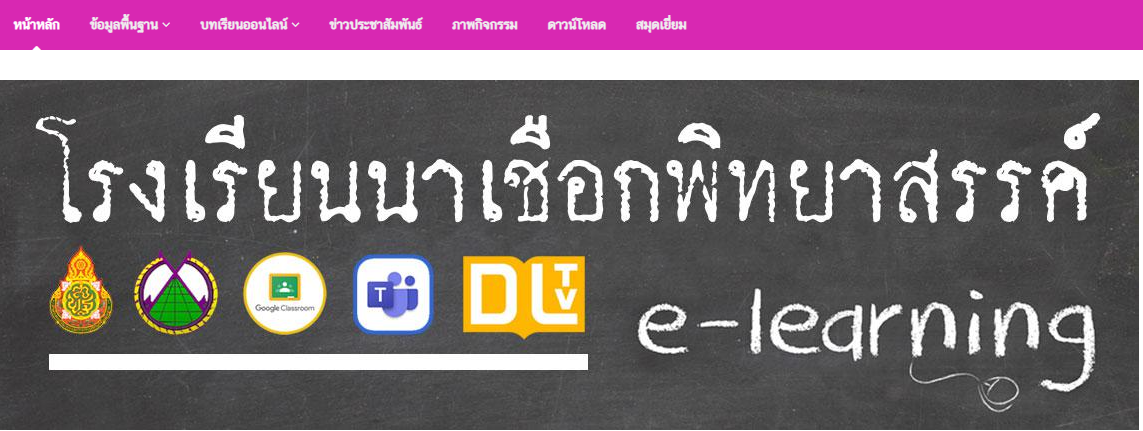 1. ด้านการจัดการเรียนการสอน
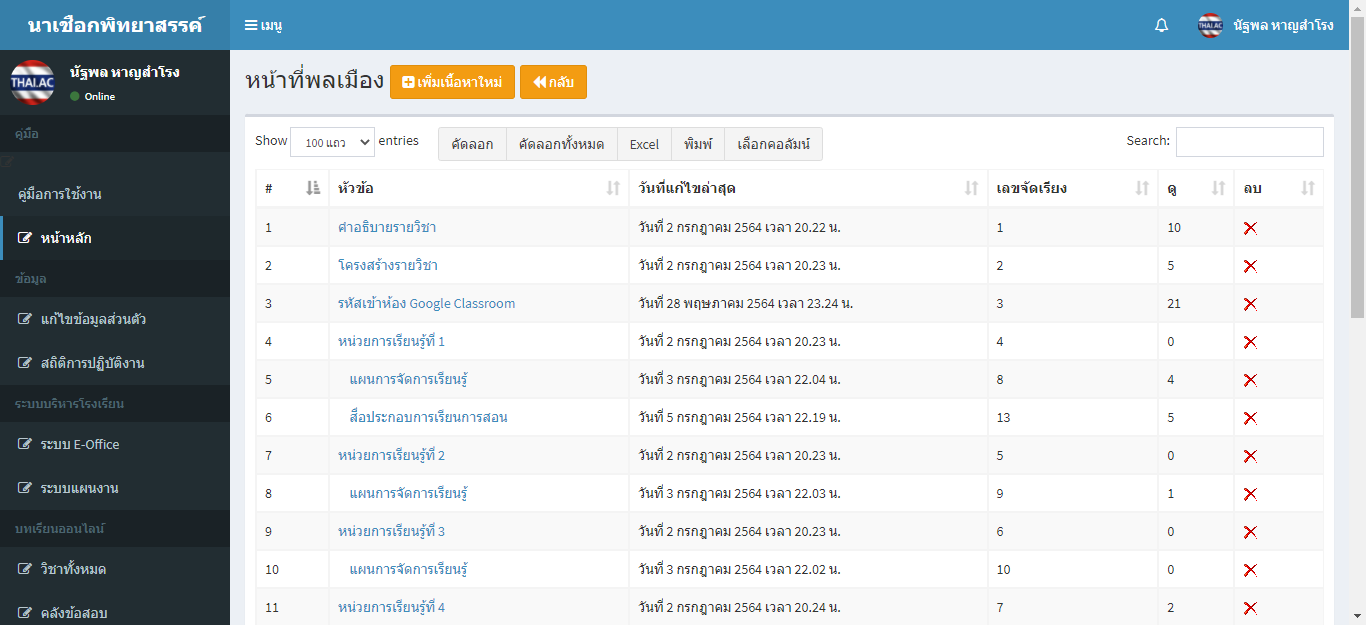 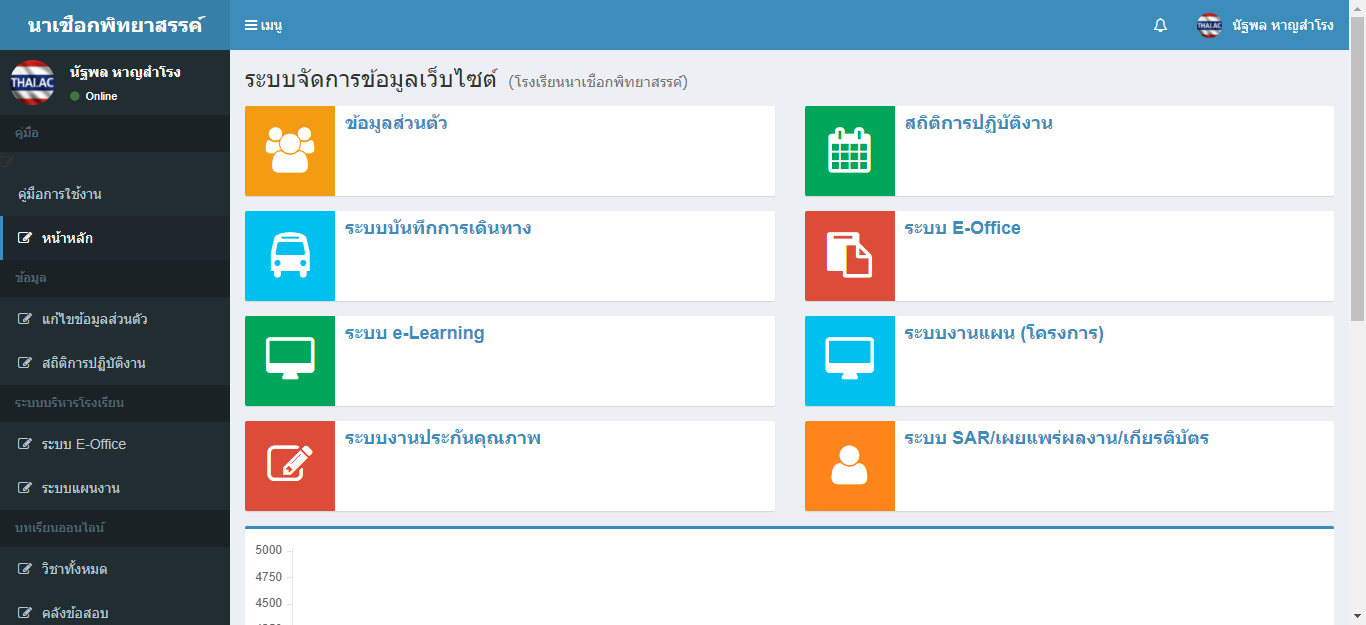 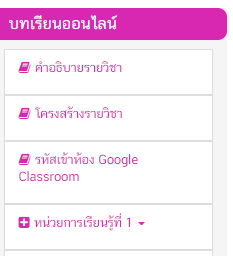 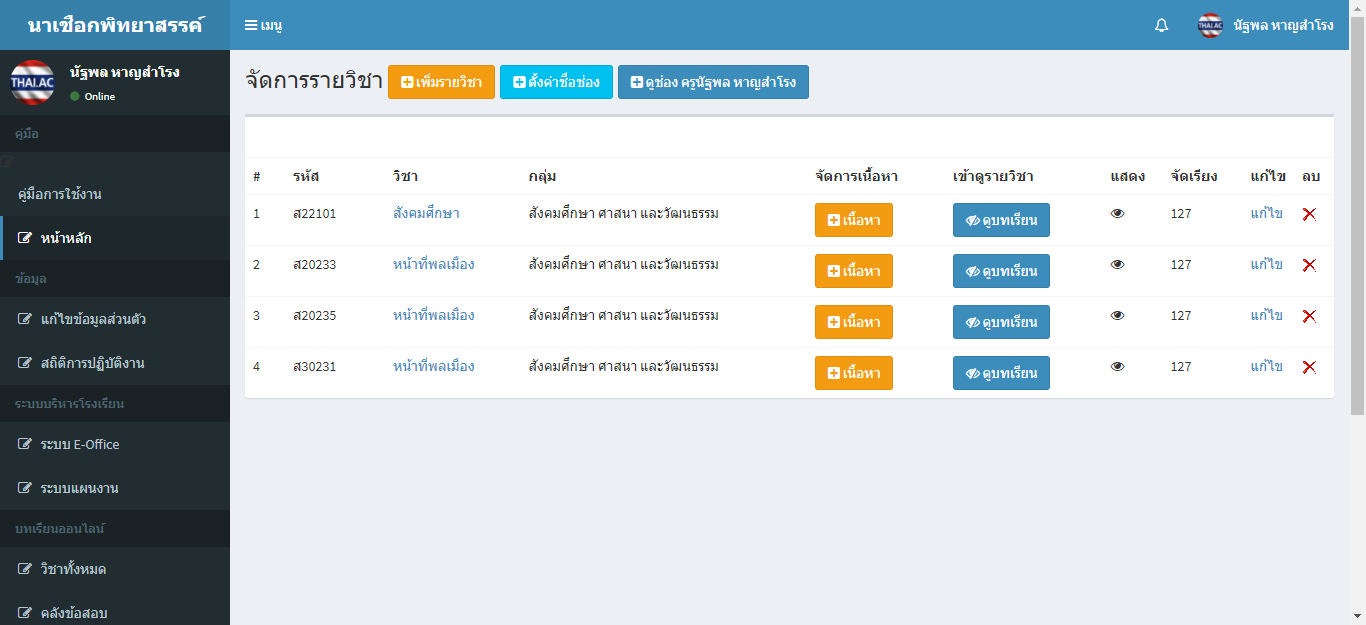 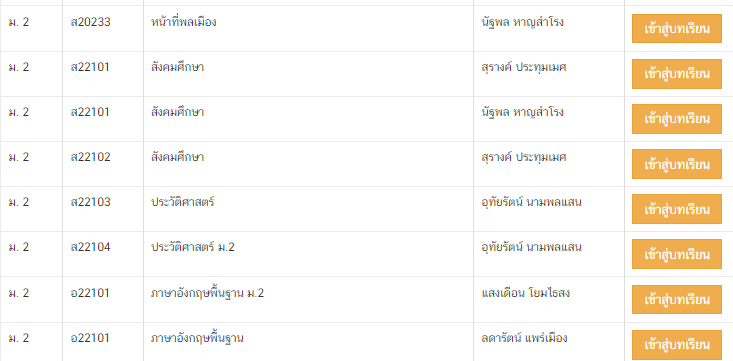 NUTTAPON  HANSUMRONR
1.1 การสร้างหรือการนำแผนการเรียนรู้ในบ้าน E-Learning จากการวิเคราะห์และพัฒนาหลักสูตร
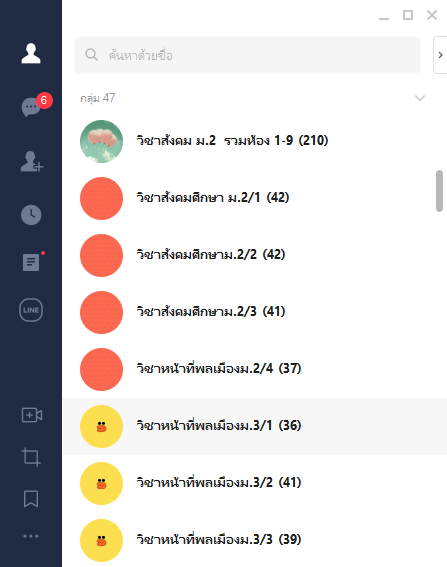 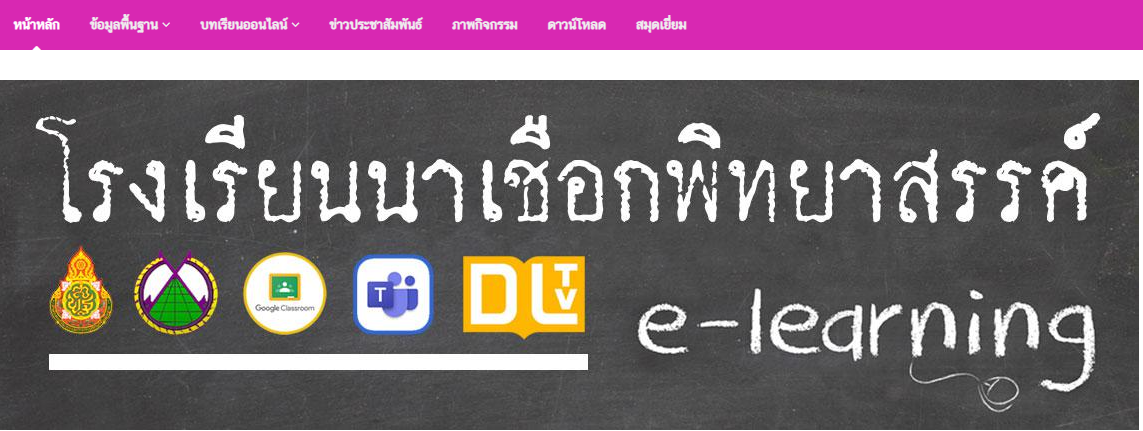 1. ด้านการจัดการเรียนการสอน
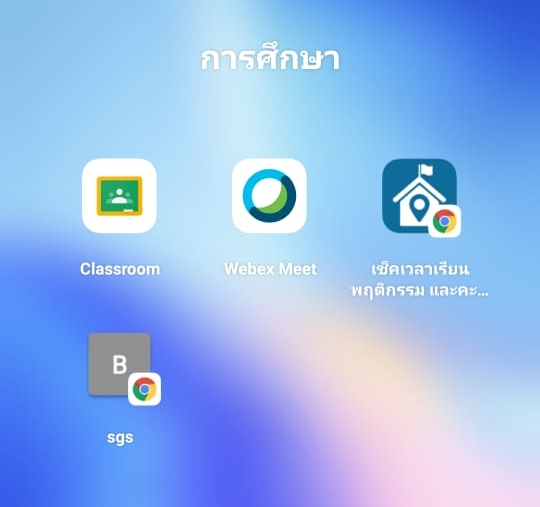 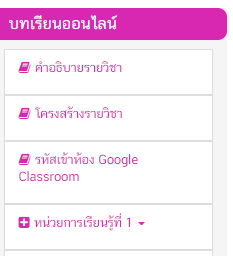 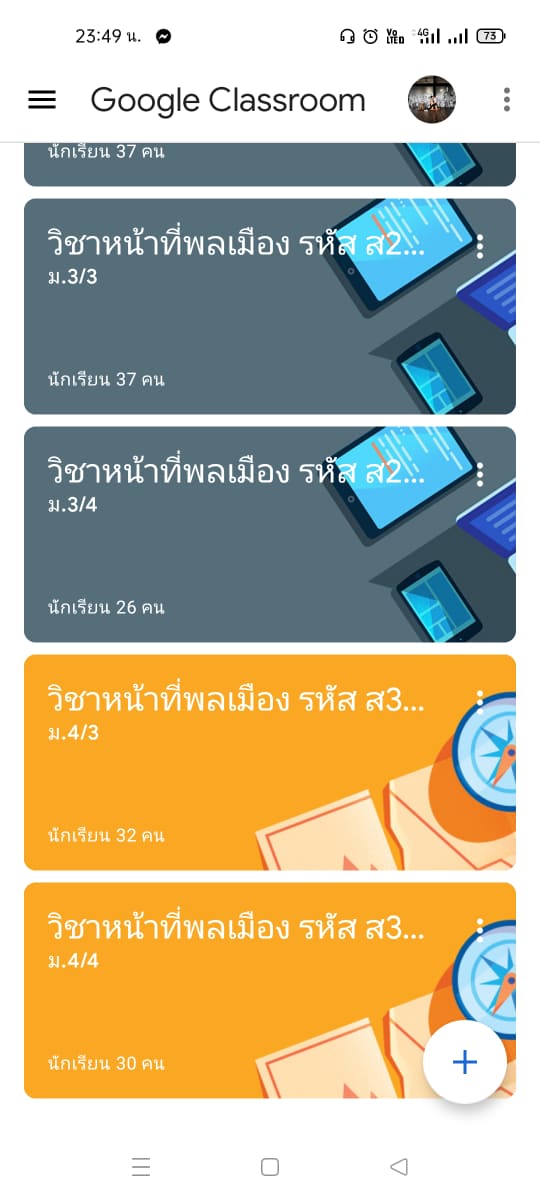 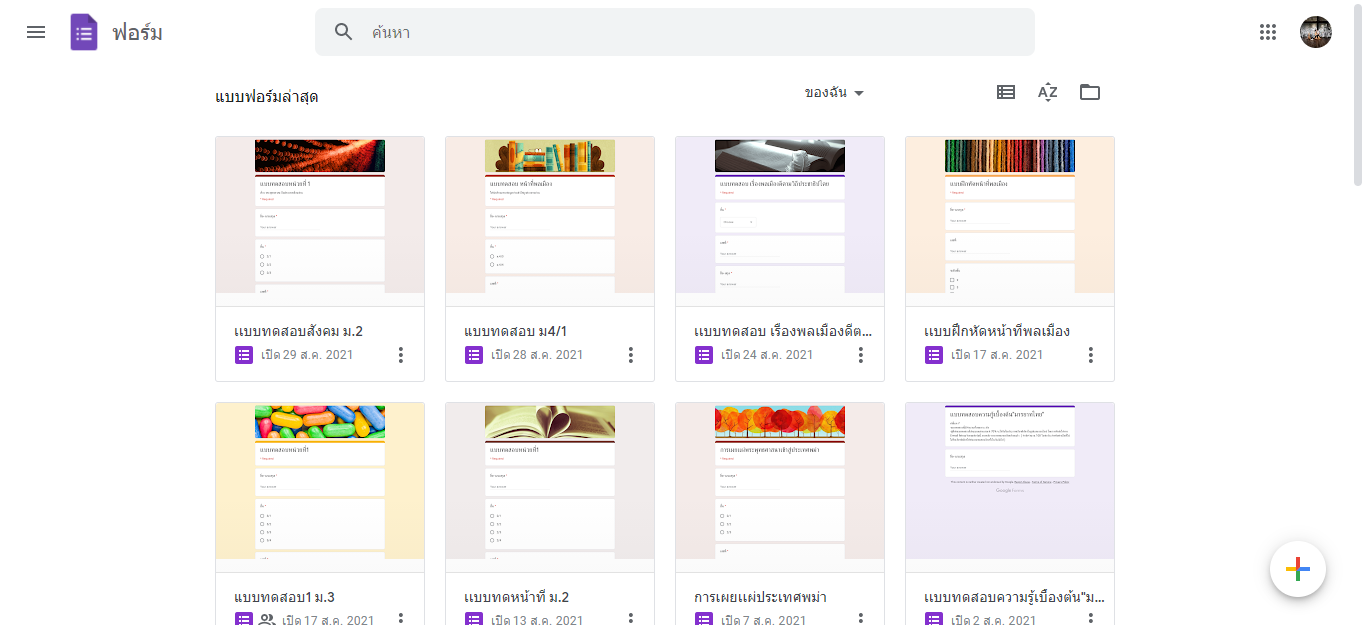 NUTTAPON  HANSUMRONR
1.2 การจัดการเรียนรู้ ทางไกลและการกำกับติดตามการสอนเพื่อคุณภาพผู้เรียน
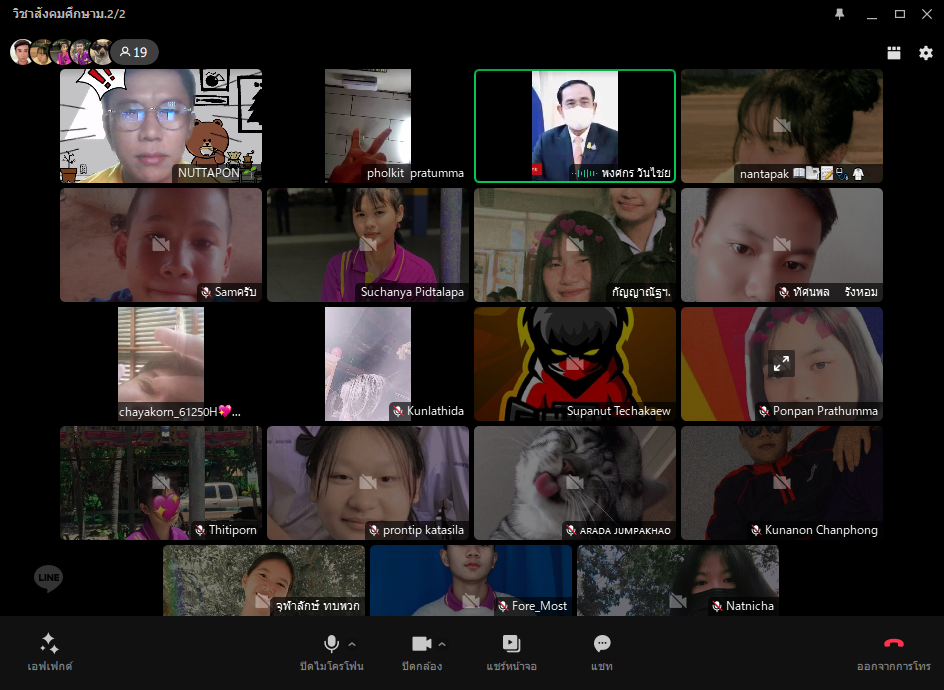 1. ด้านการจัดการเรียนการสอน
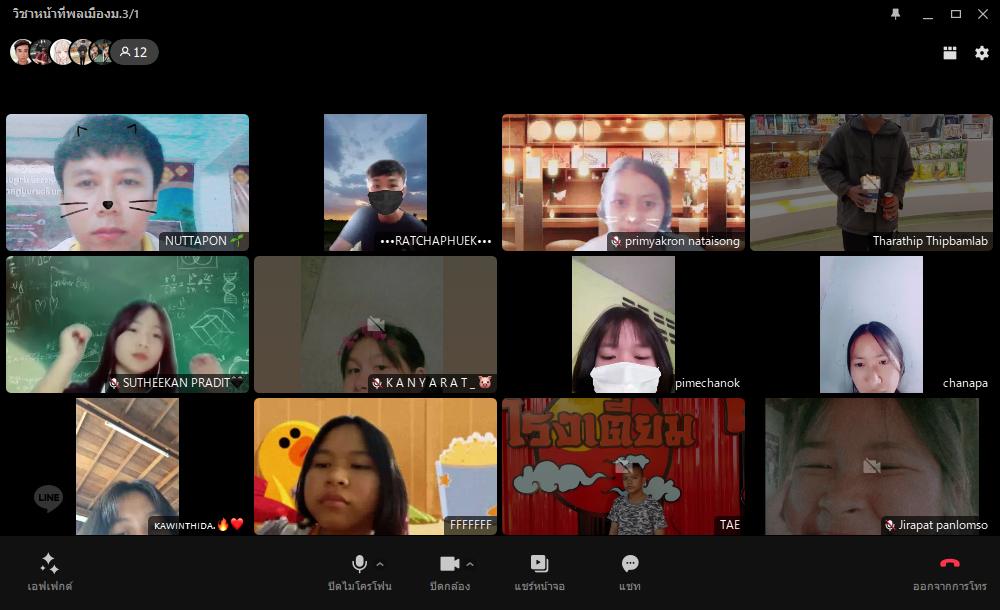 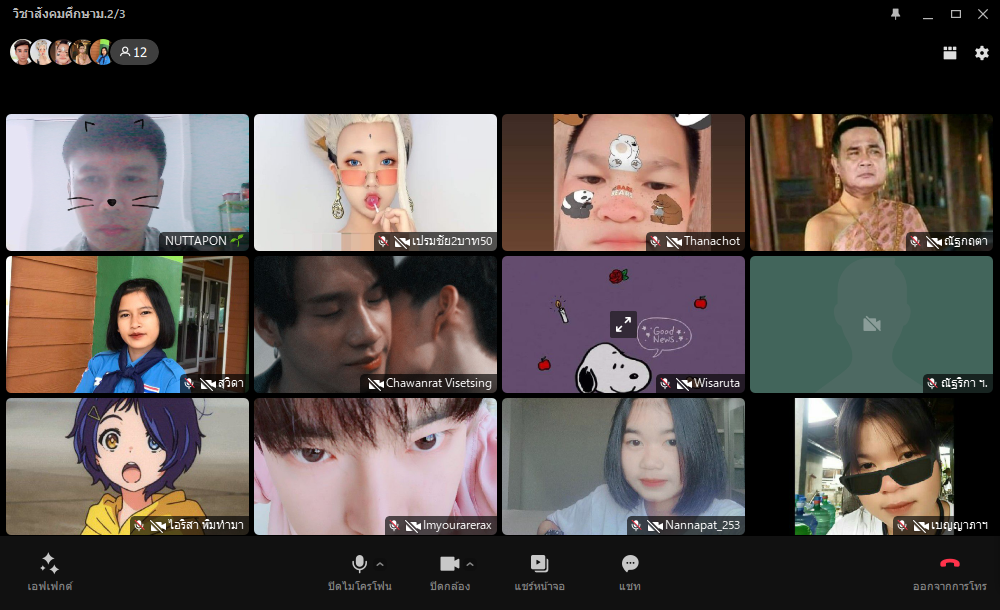 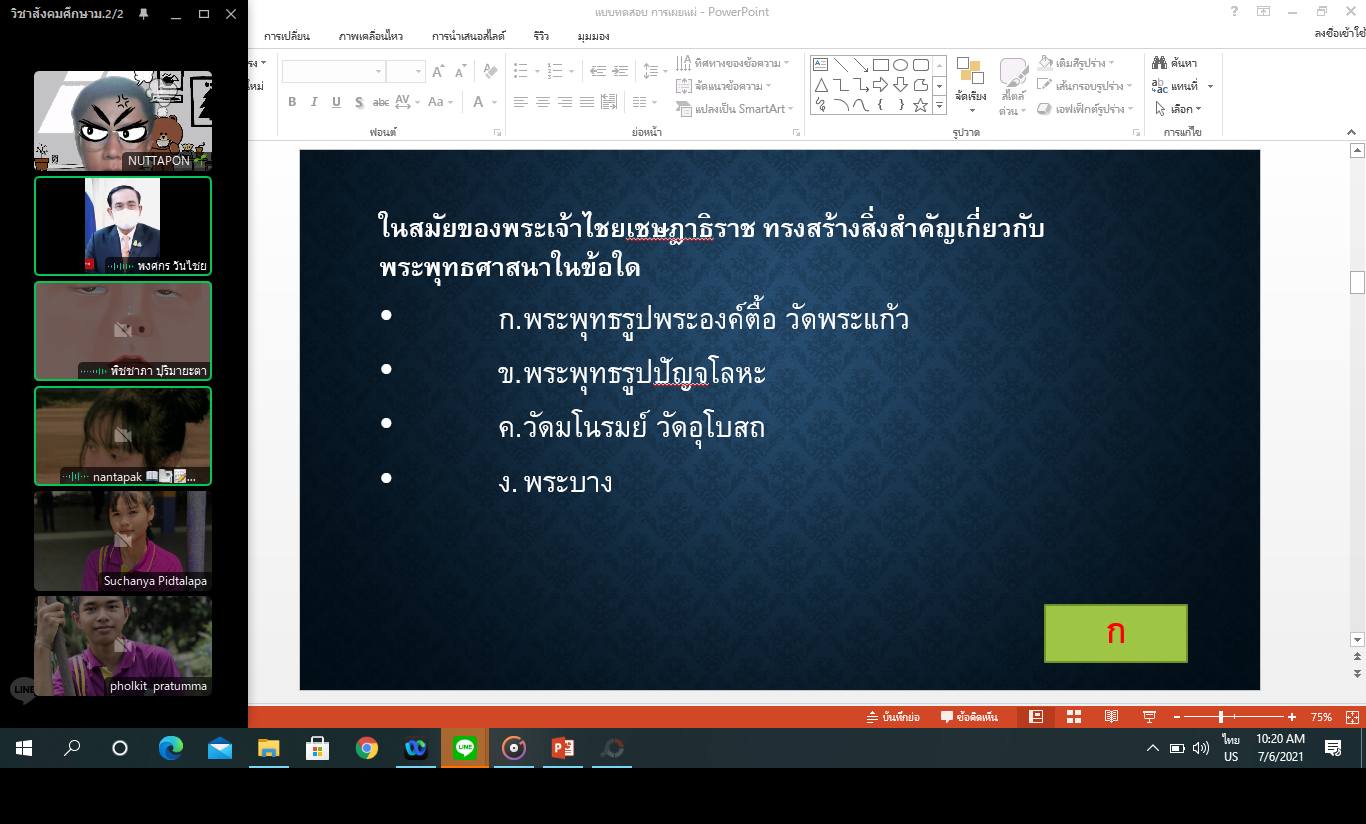 NUTTAPON  HANSUMRONR
1.2 การจัดการเรียนรู้ ทางไกลและการกำกับติดตามการสอนเพื่อคุณภาพผู้เรียน
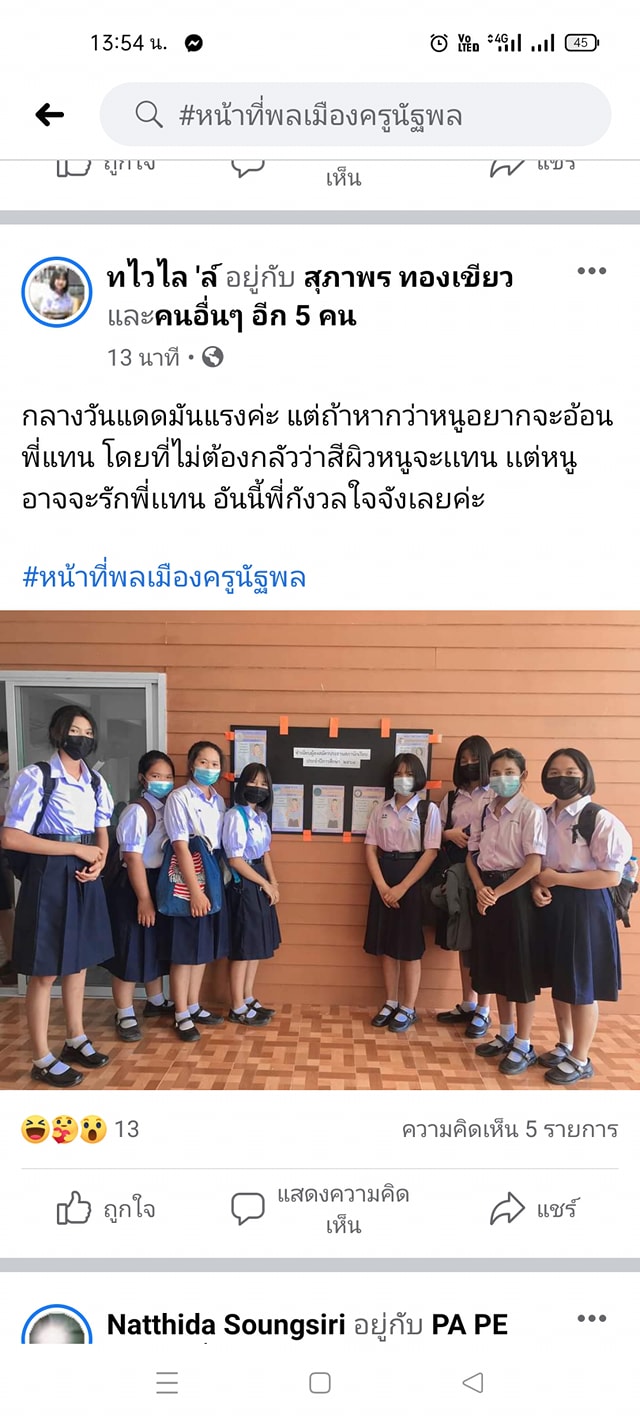 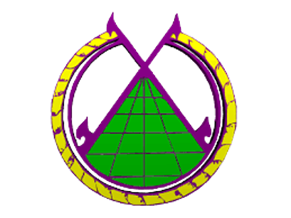 1. ด้านการจัดการเรียนการสอน
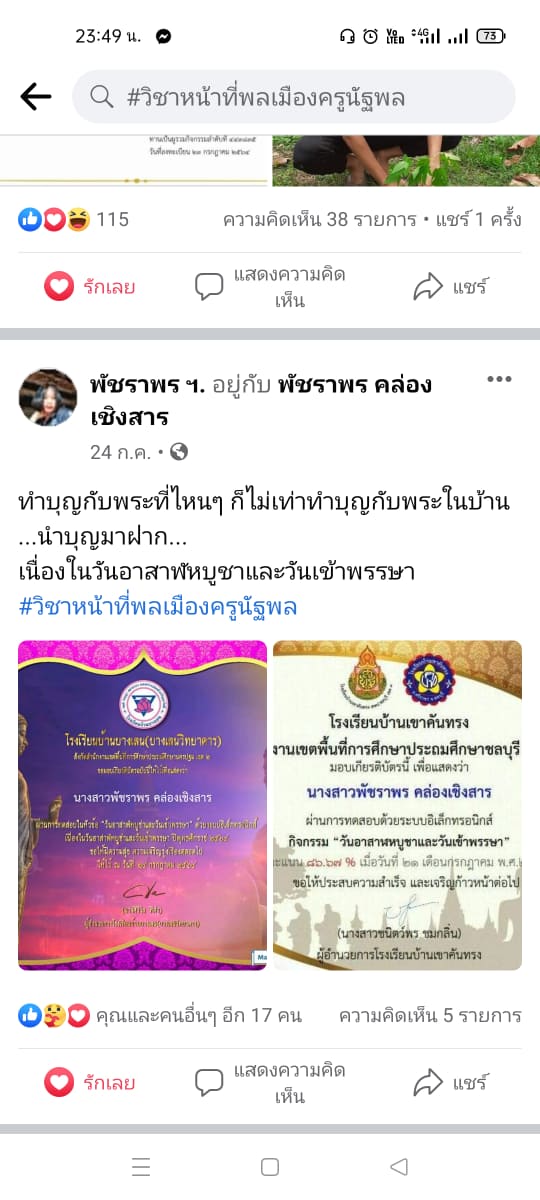 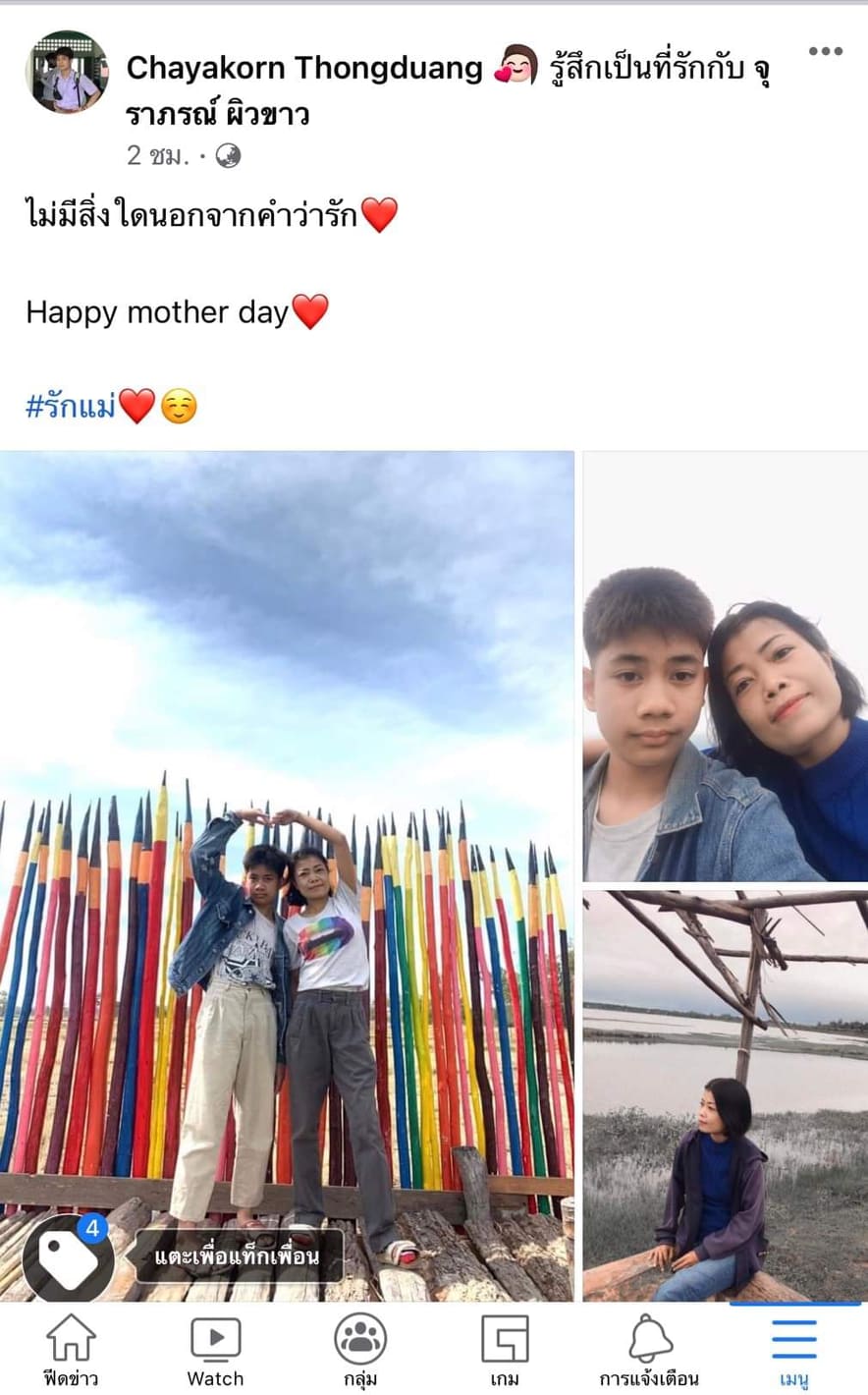 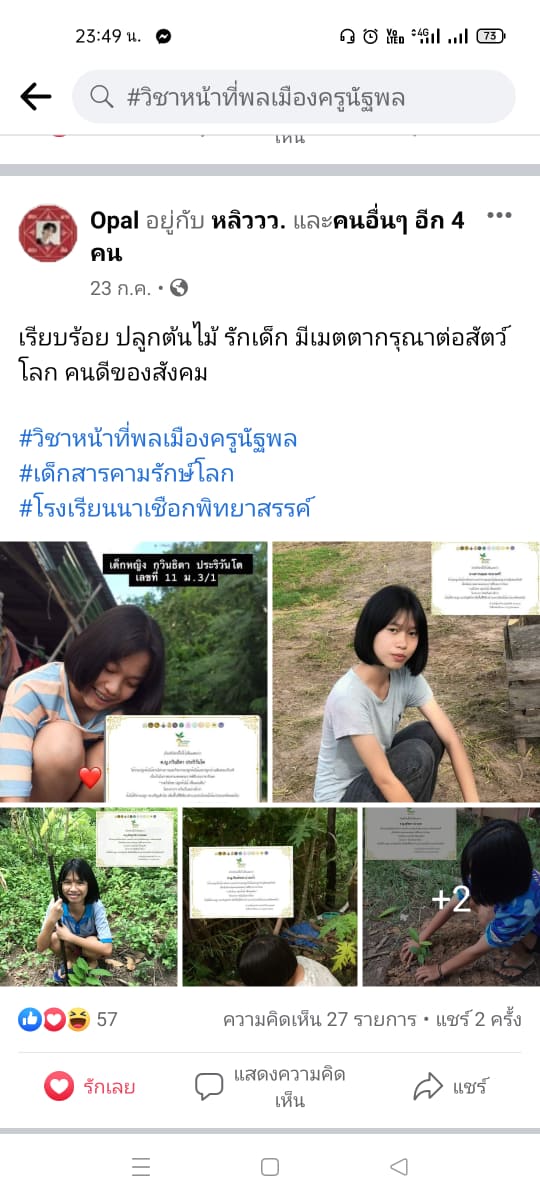 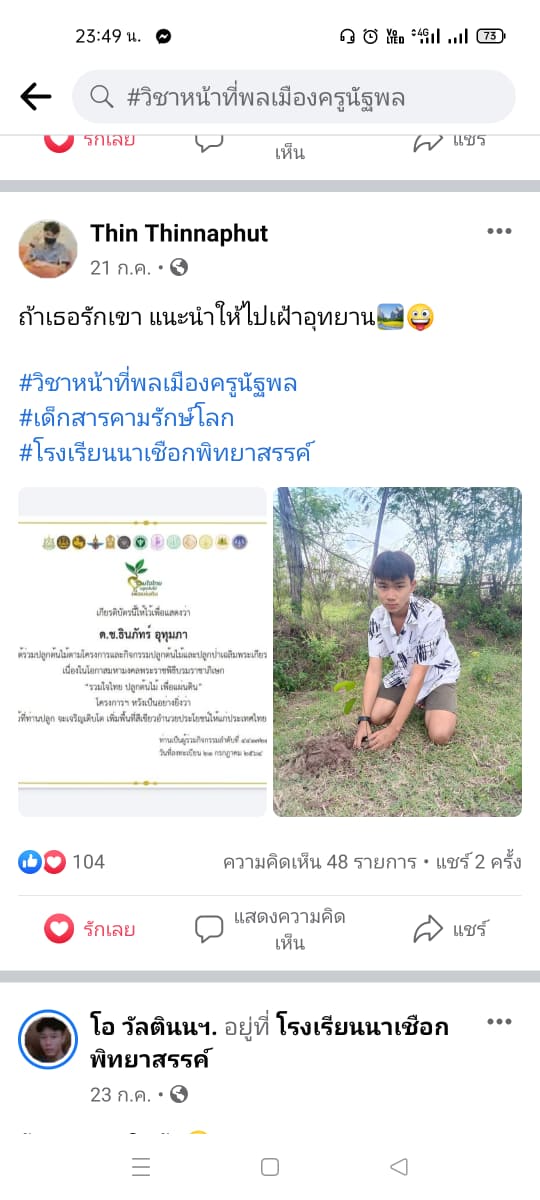 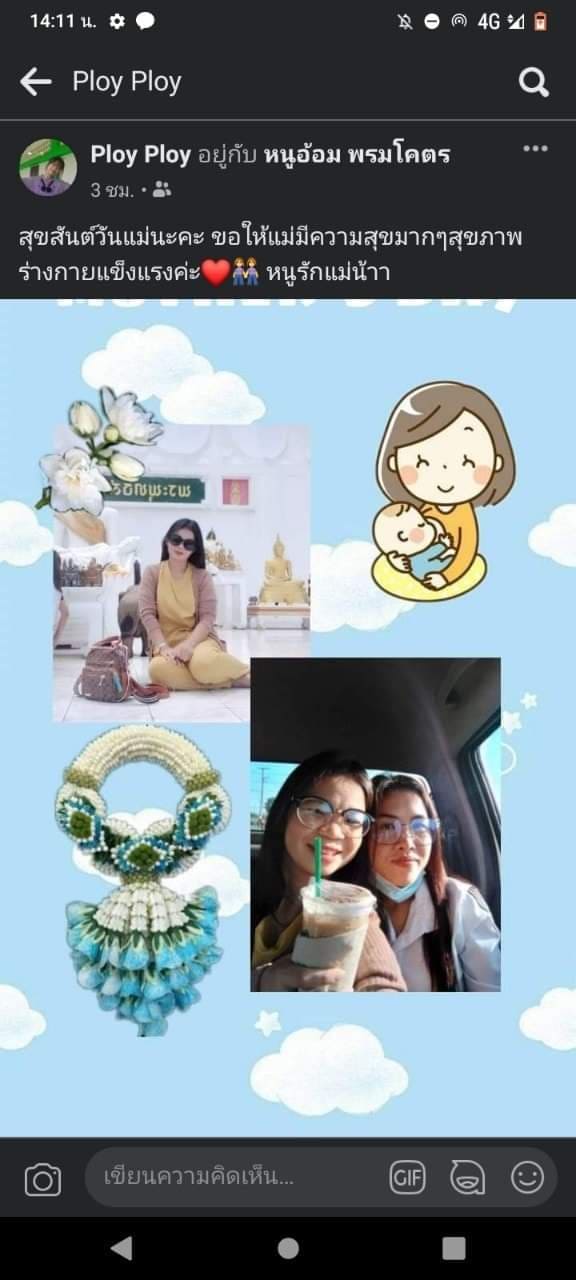 NUTTAPON  HANSUMRONR
#วิชาหน้าที่พลเมืองครูนัฐพล
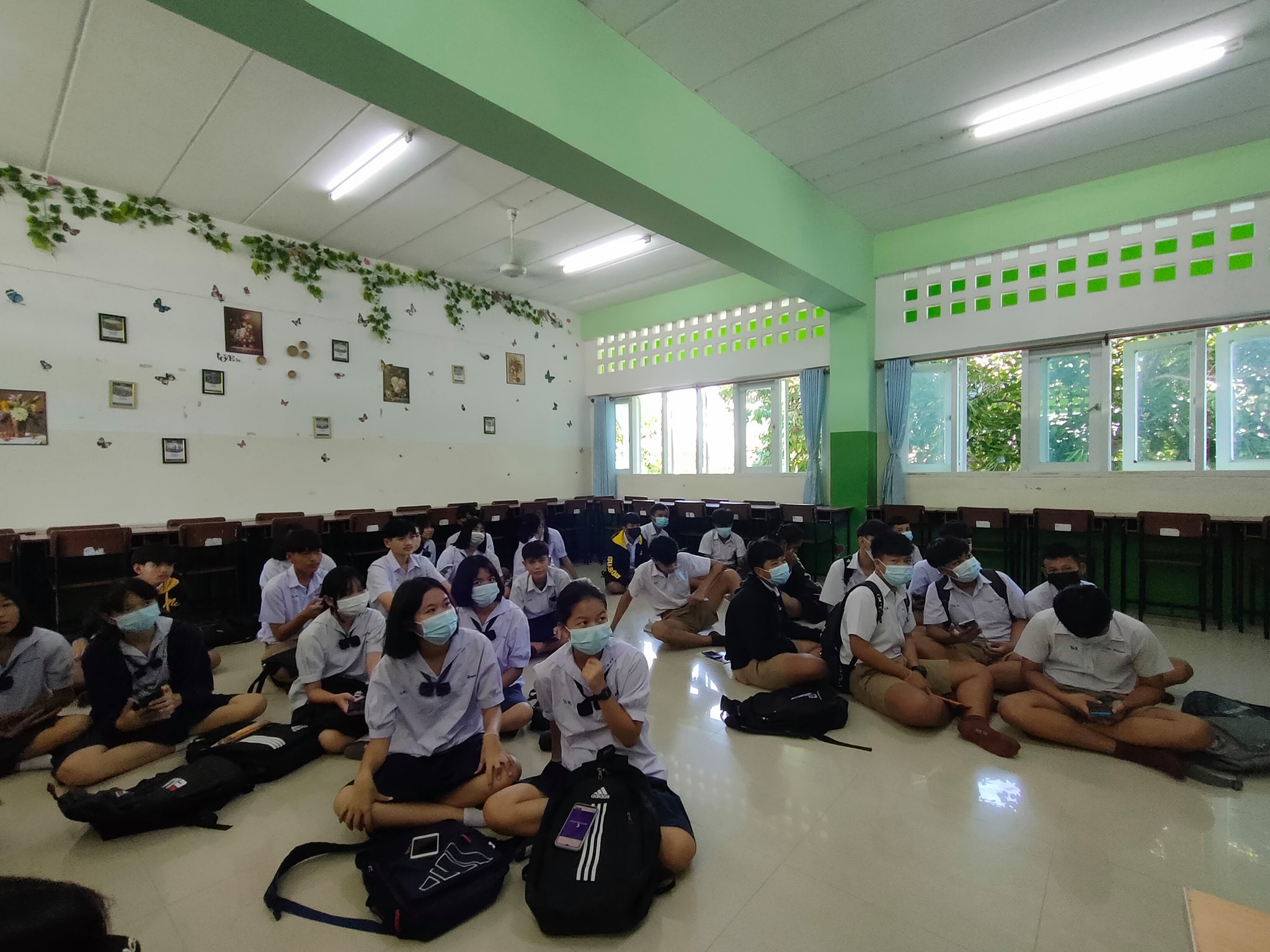 1. ด้านการจัดการเรียนการสอน
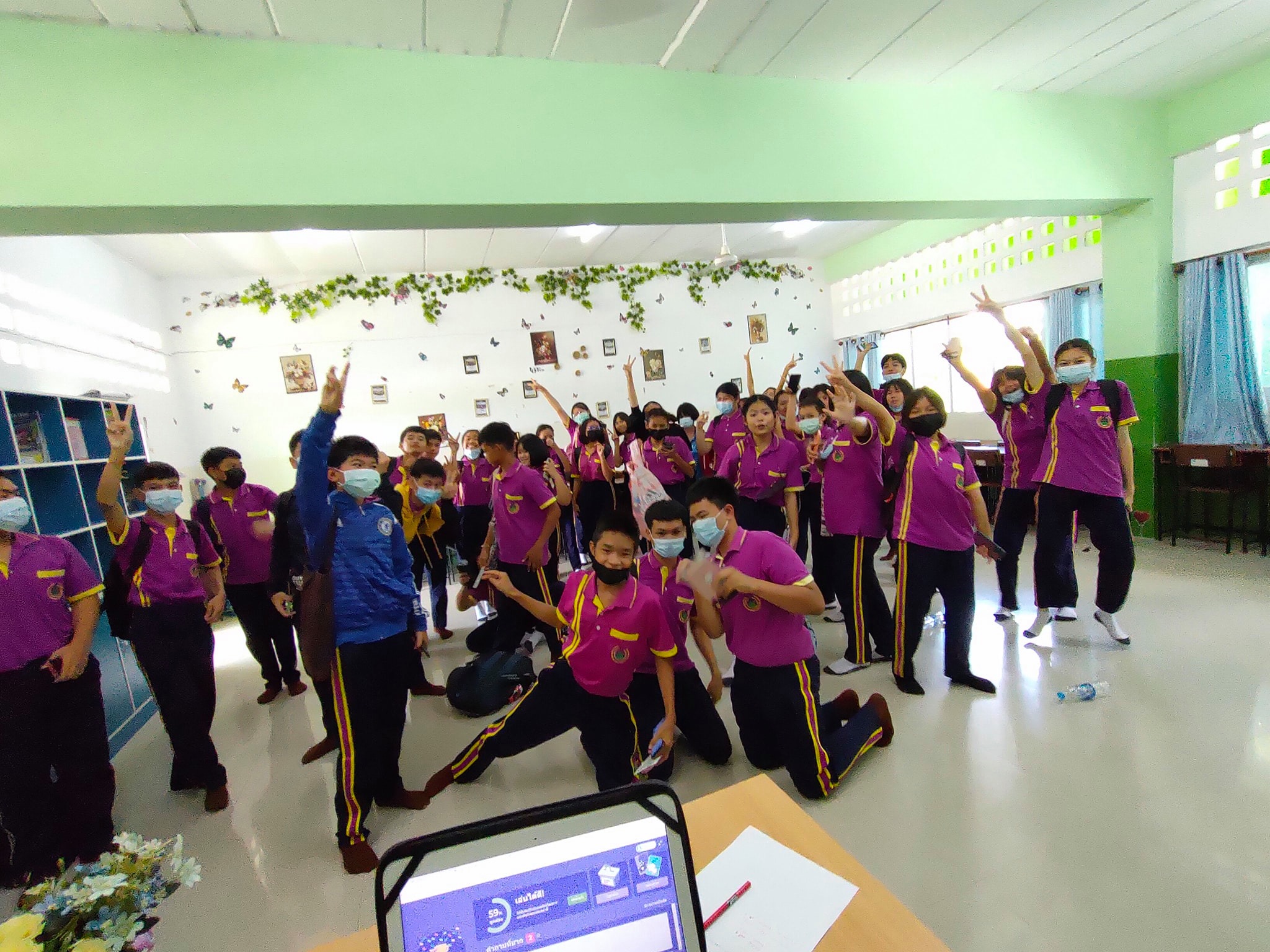 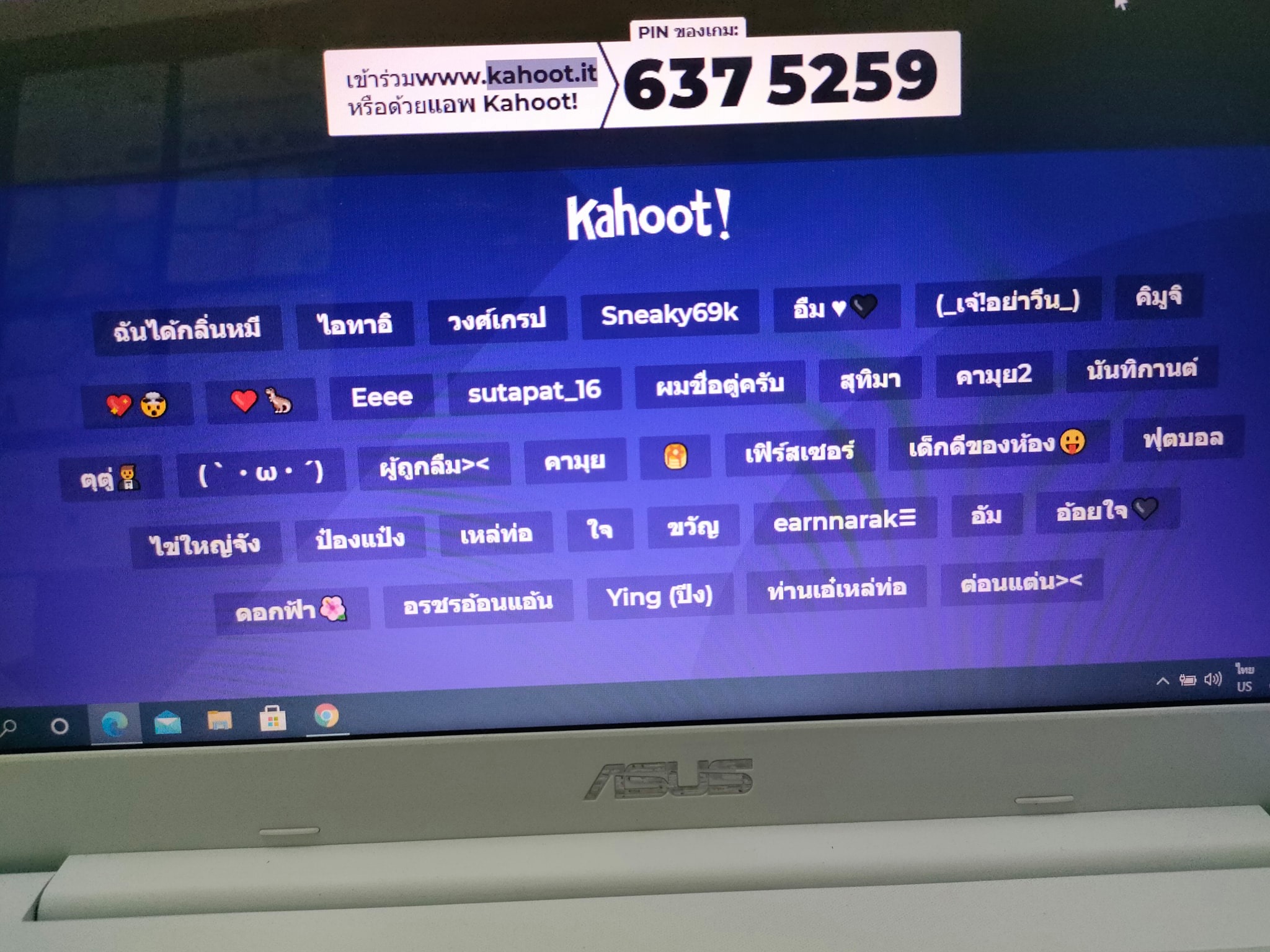 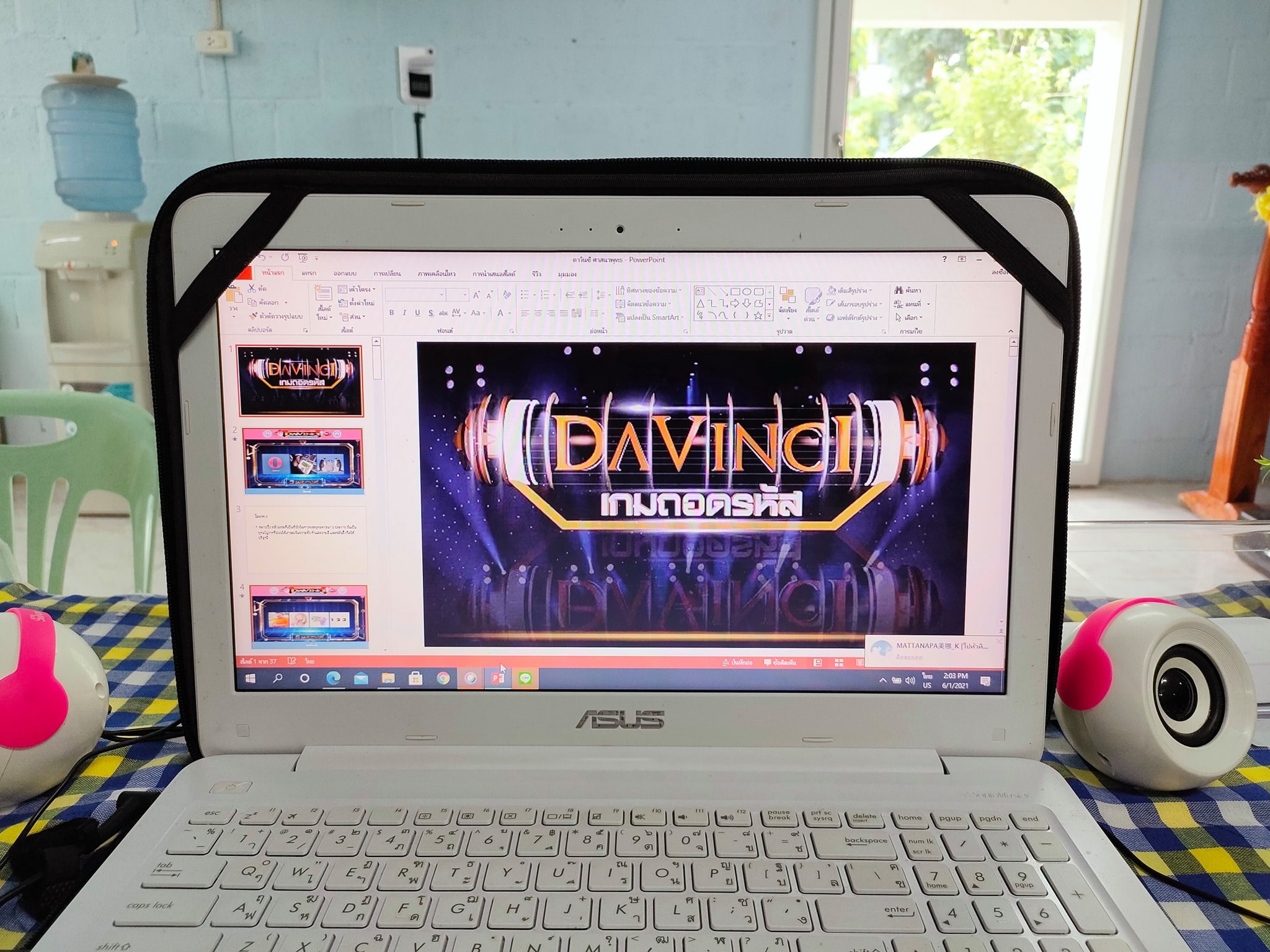 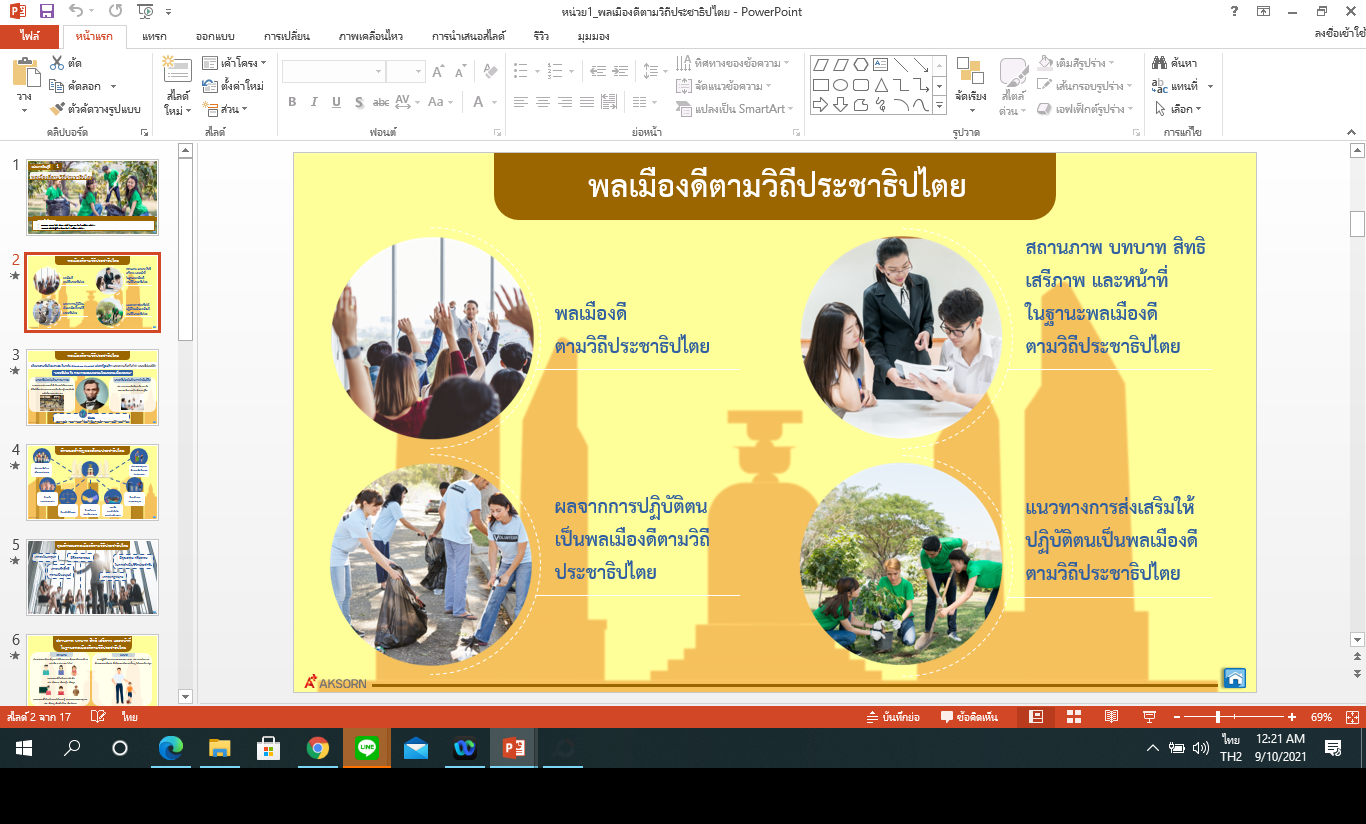 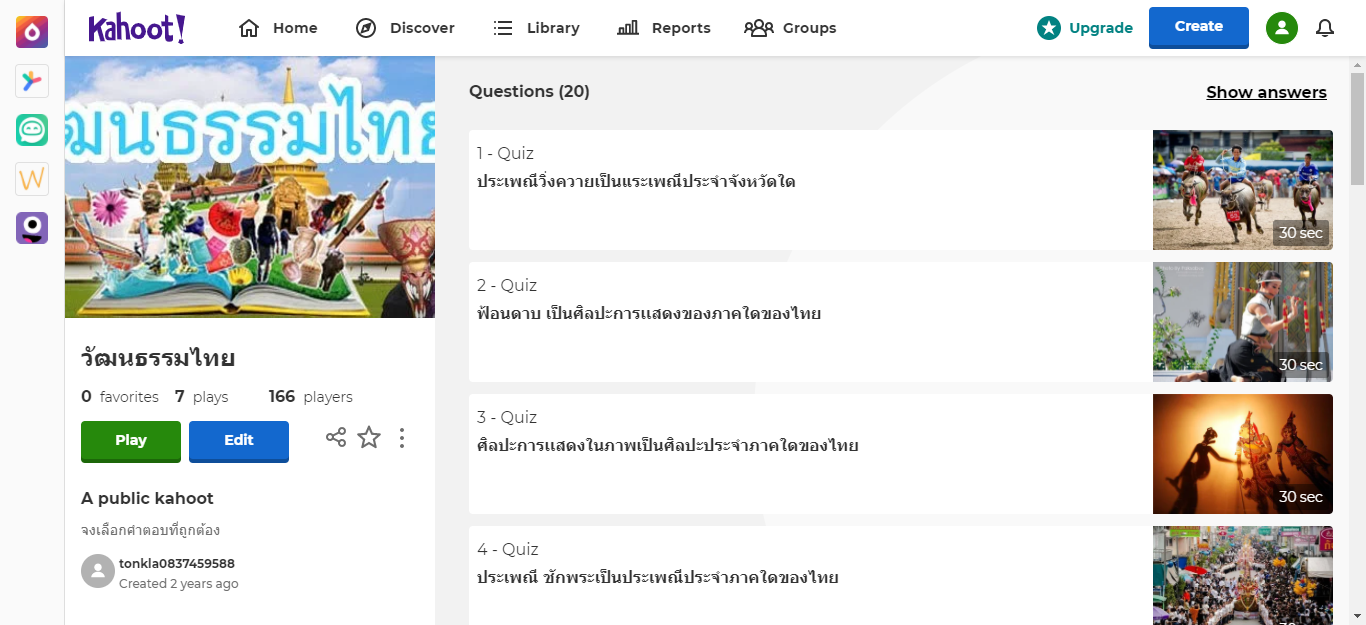 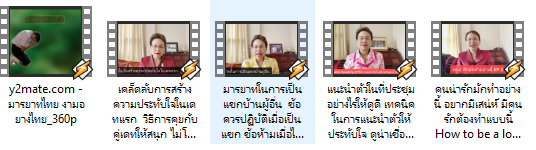 NUTTAPON  HANSUMRONR
1.3 การสร้างและพัฒนาสื่อนวัตกรรม/การผลิตสื่อ/ชิ้นงาน
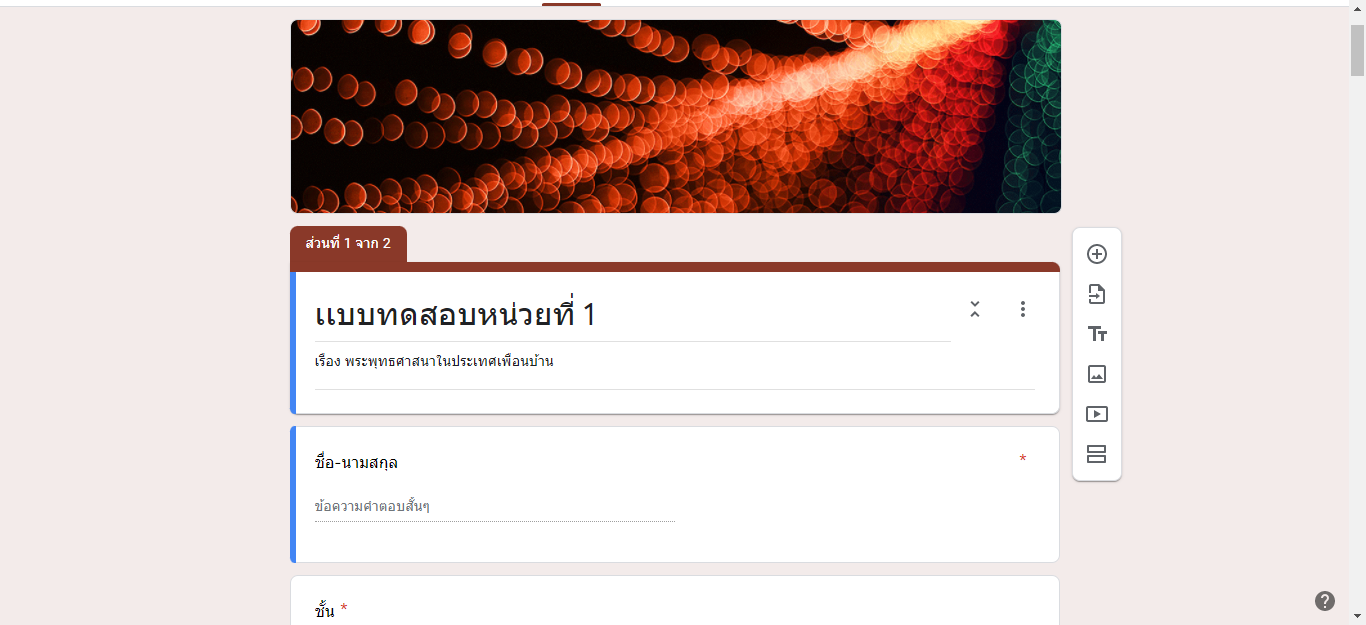 1. ด้านการจัดการเรียนการสอน
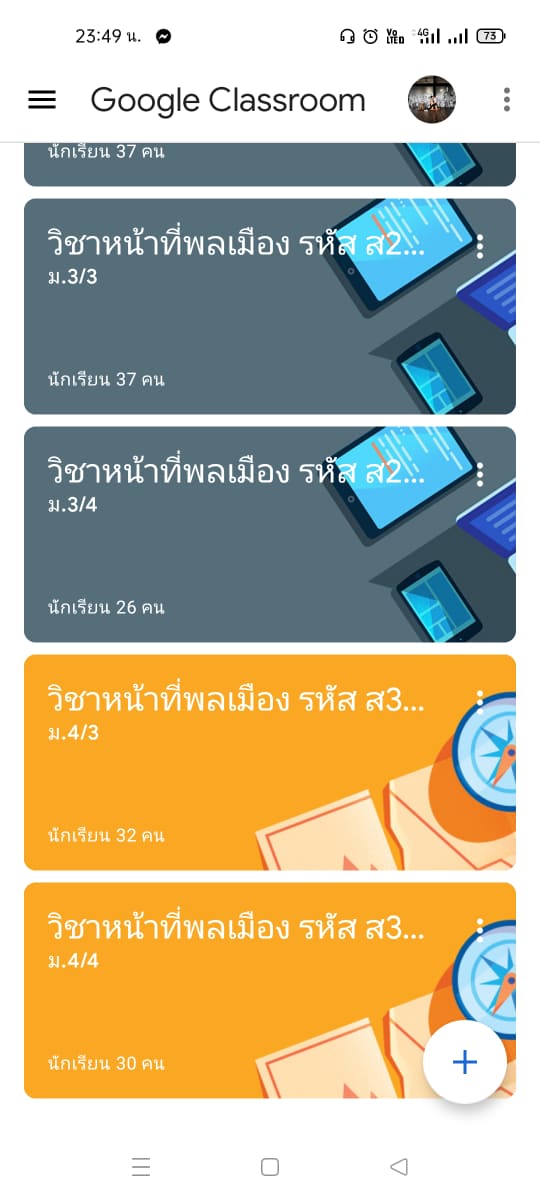 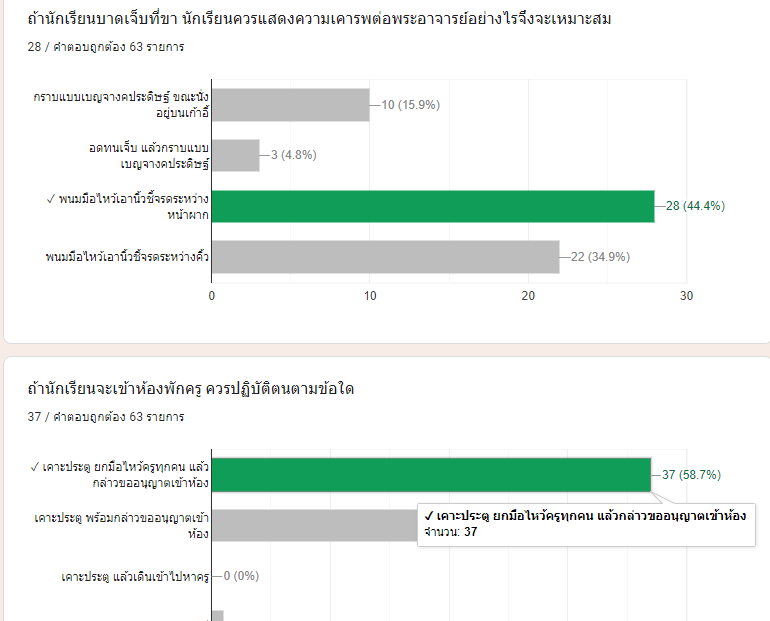 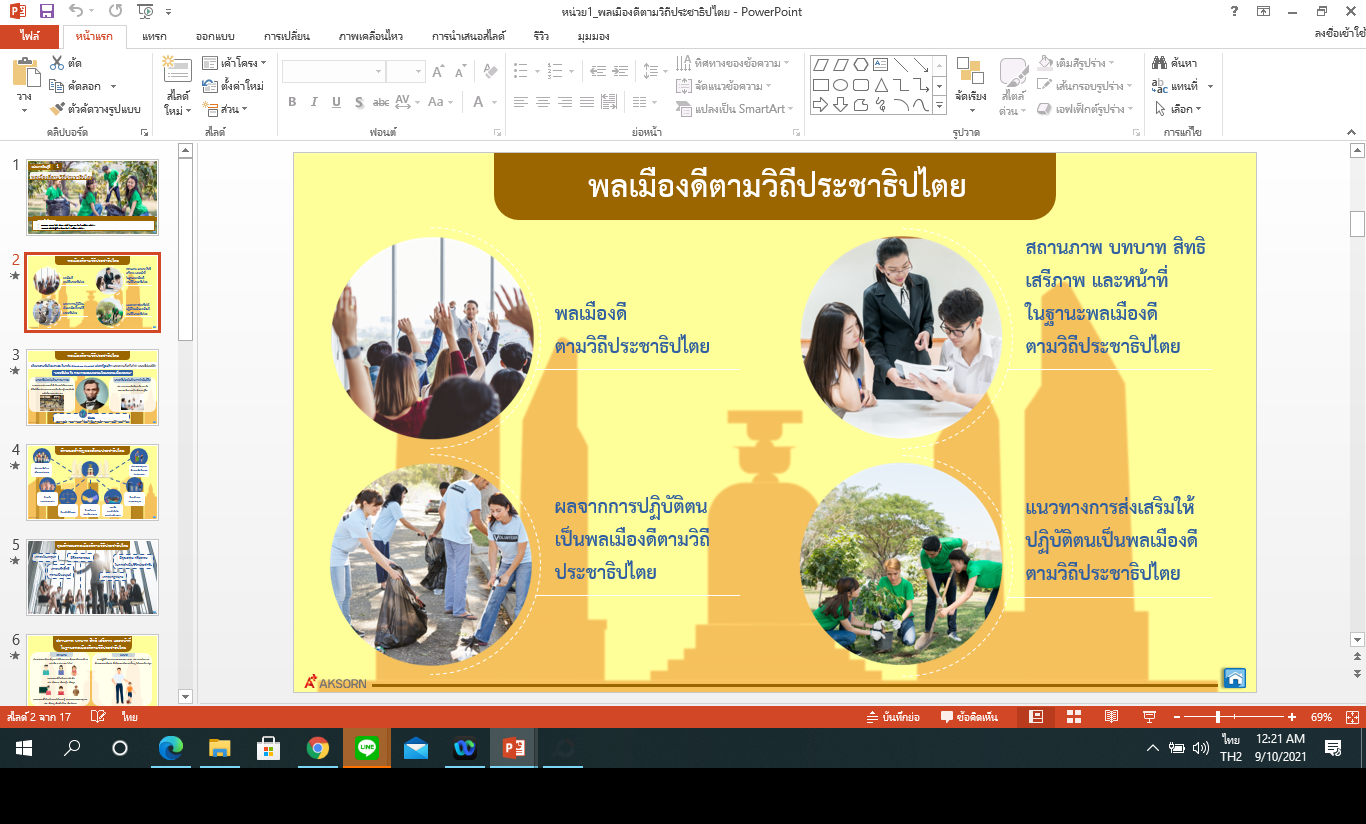 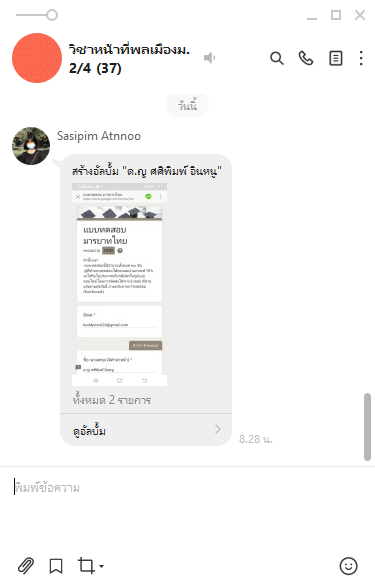 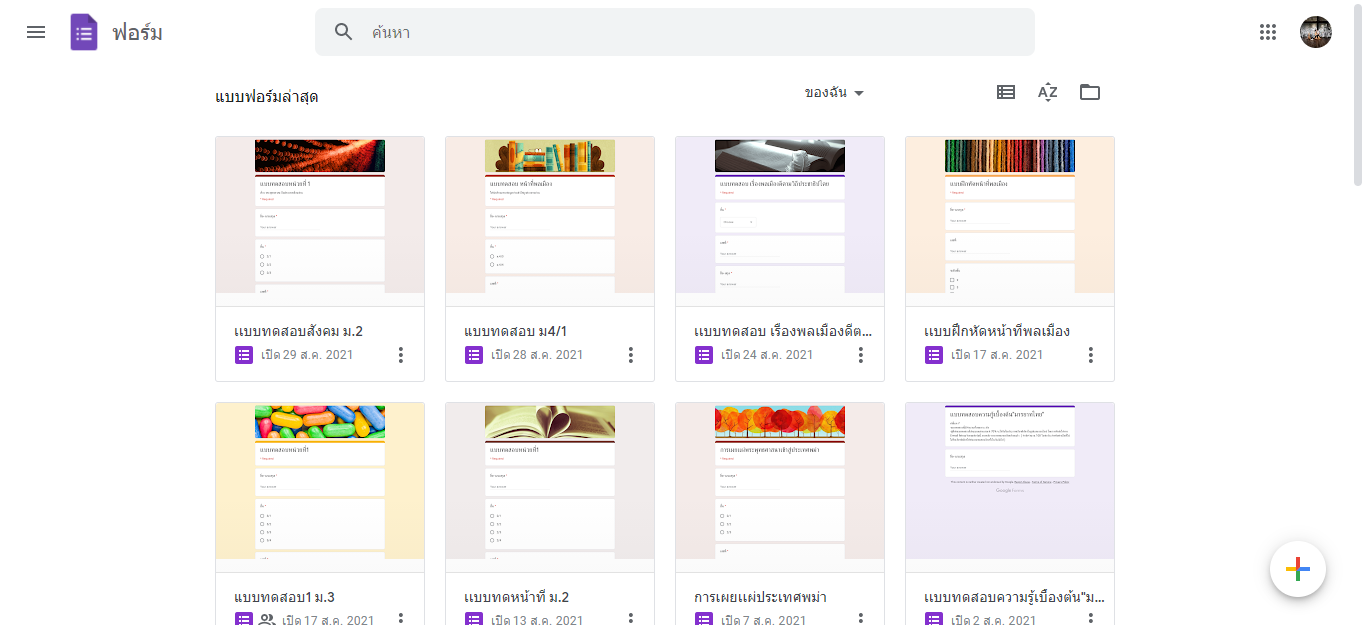 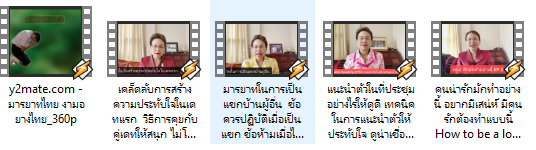 NUTTAPON  HANSUMRONR
1.4 การนำสื่อ/โปรแกรม/On Demand เทคโนโลยีทางการศึกษามาใช้ในการจัดการเรียนการสอนทางไกล
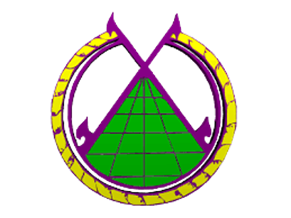 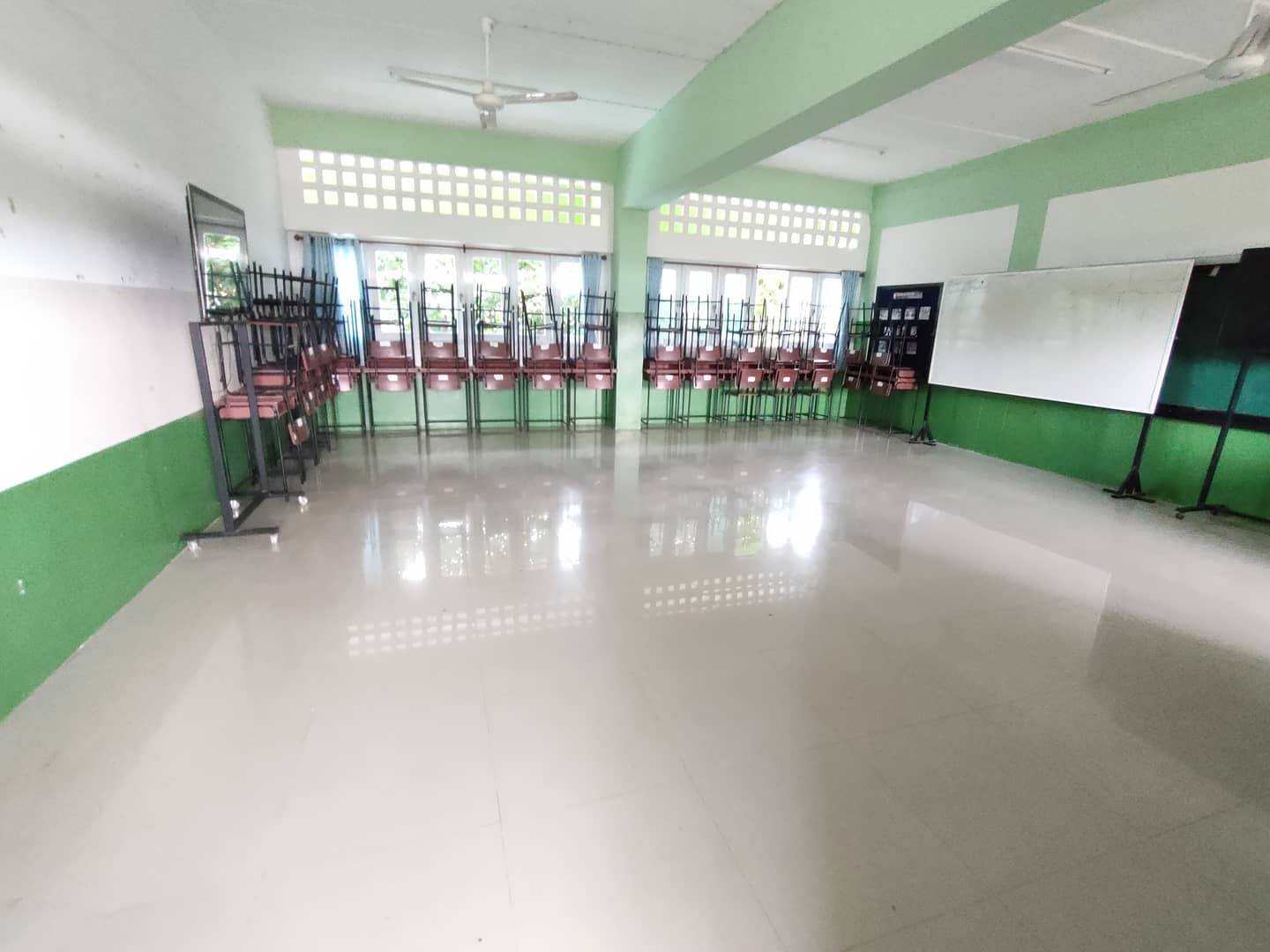 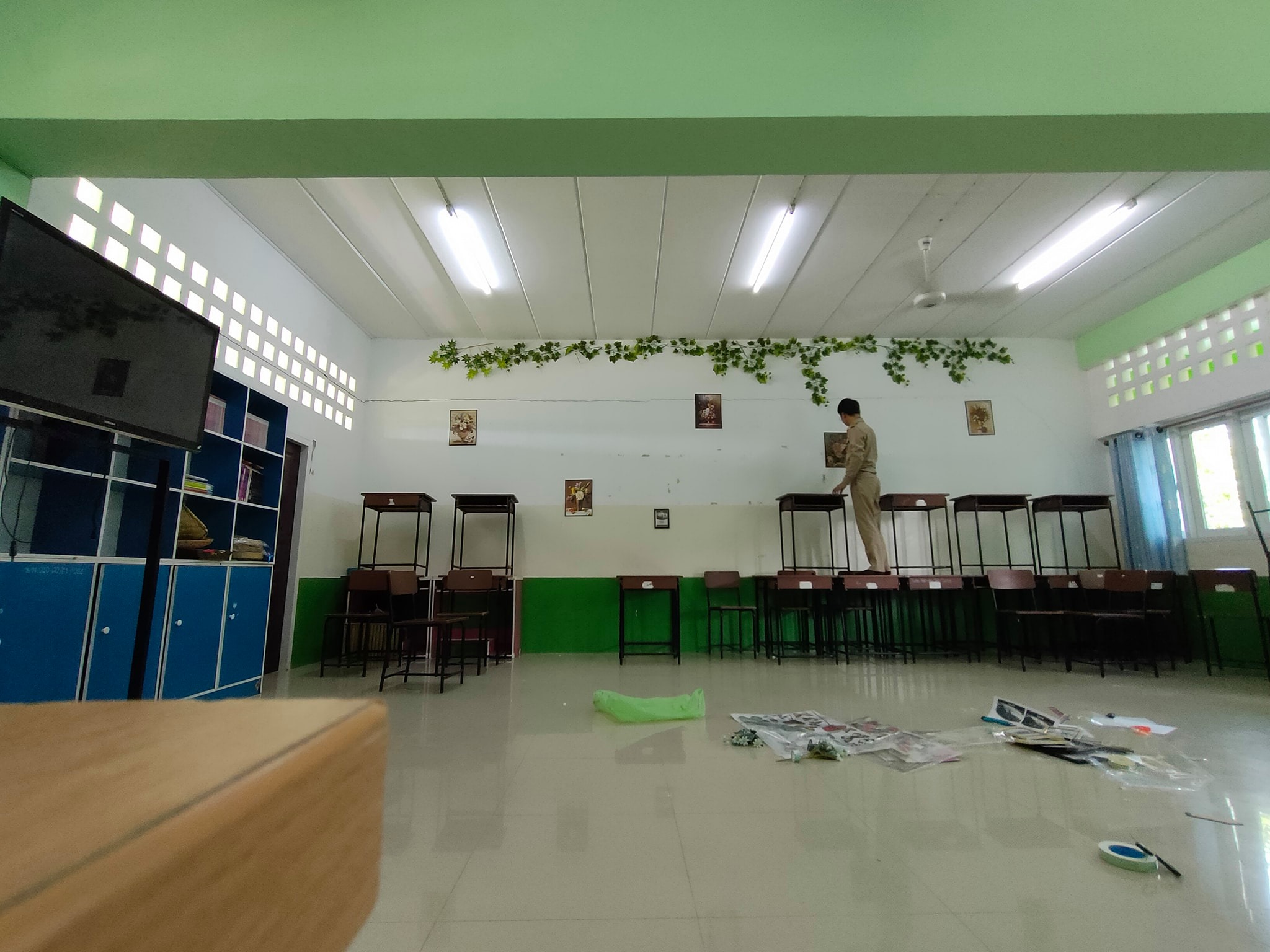 1. ด้านการจัดการเรียนการสอน
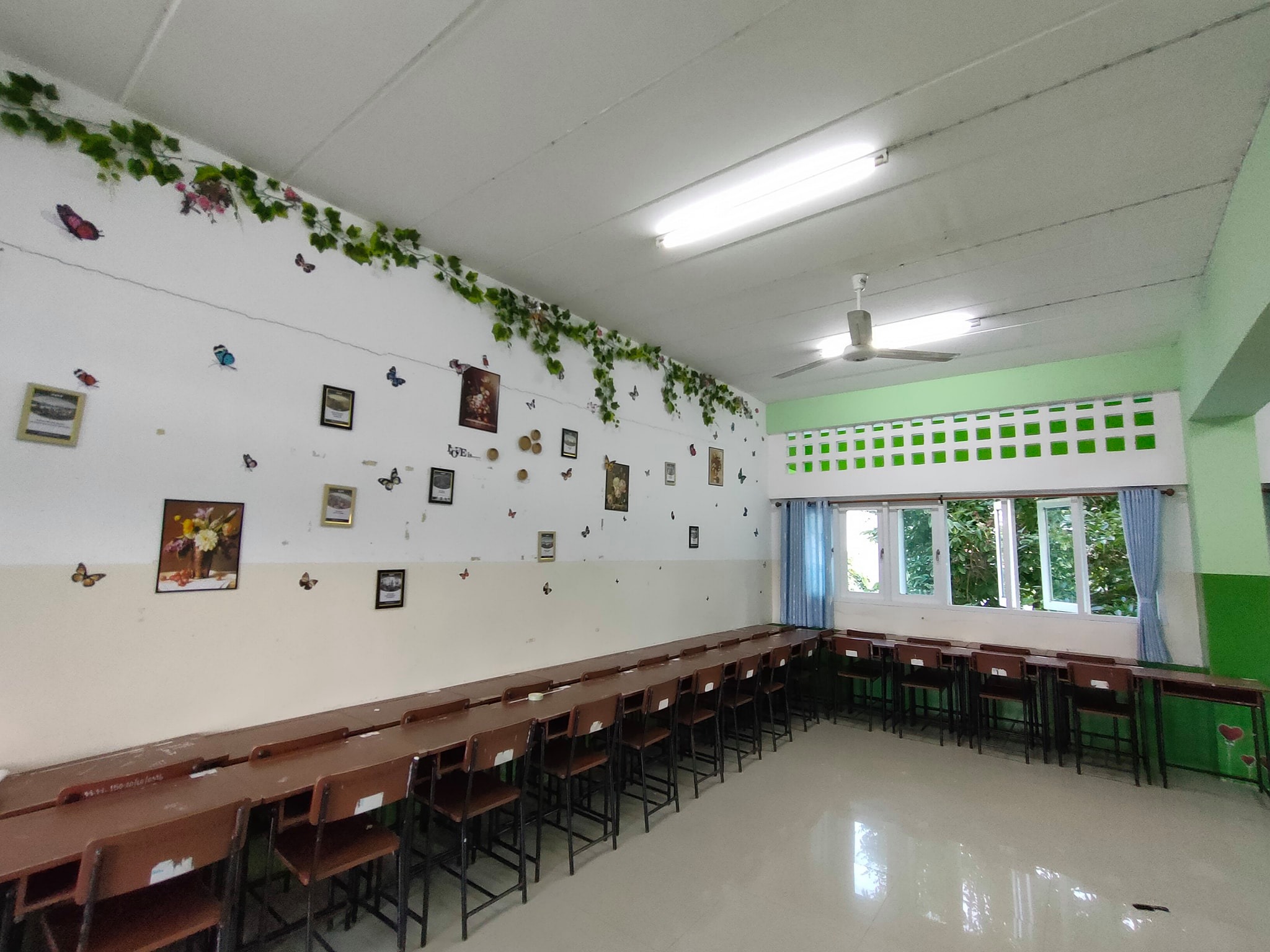 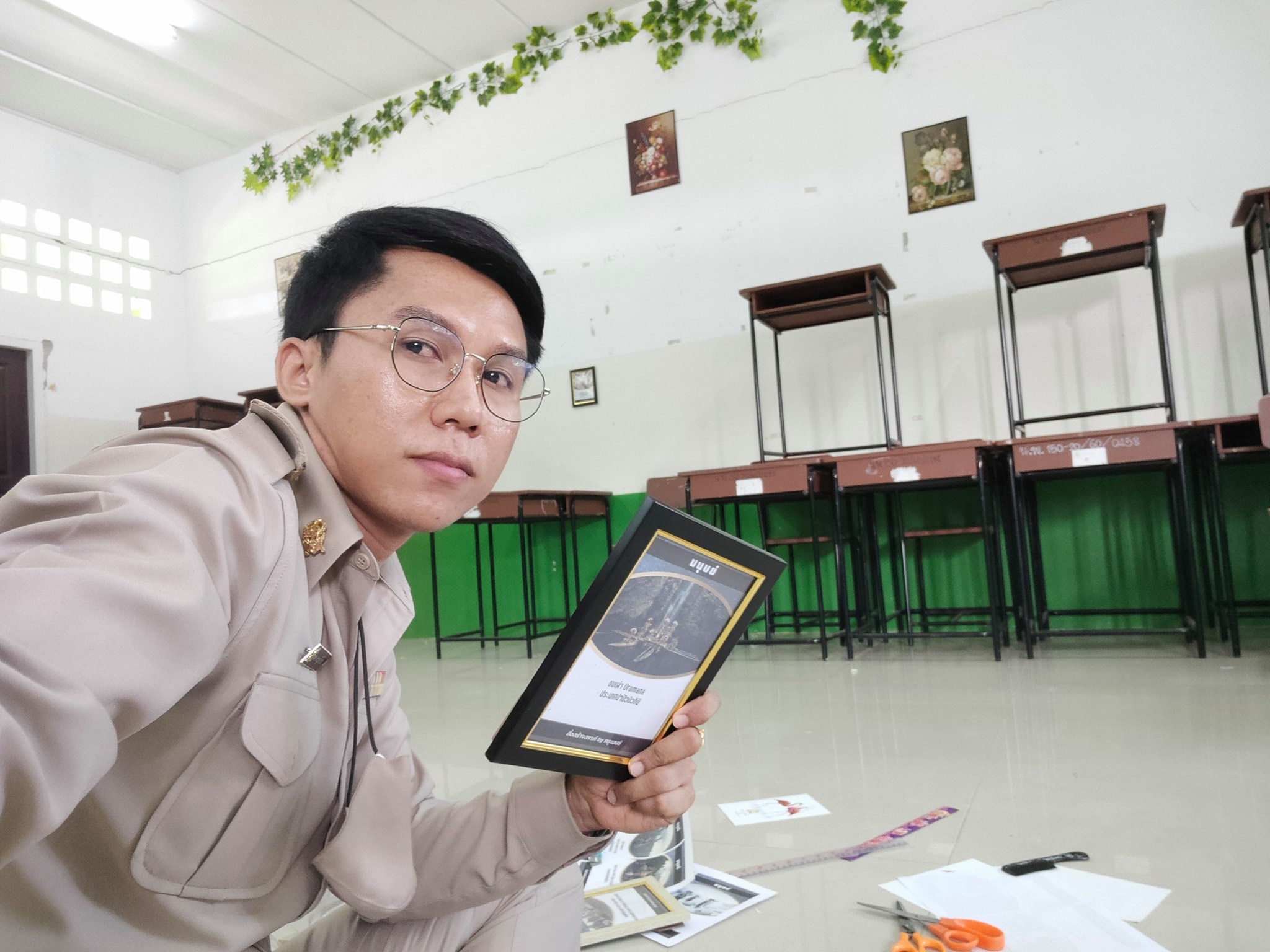 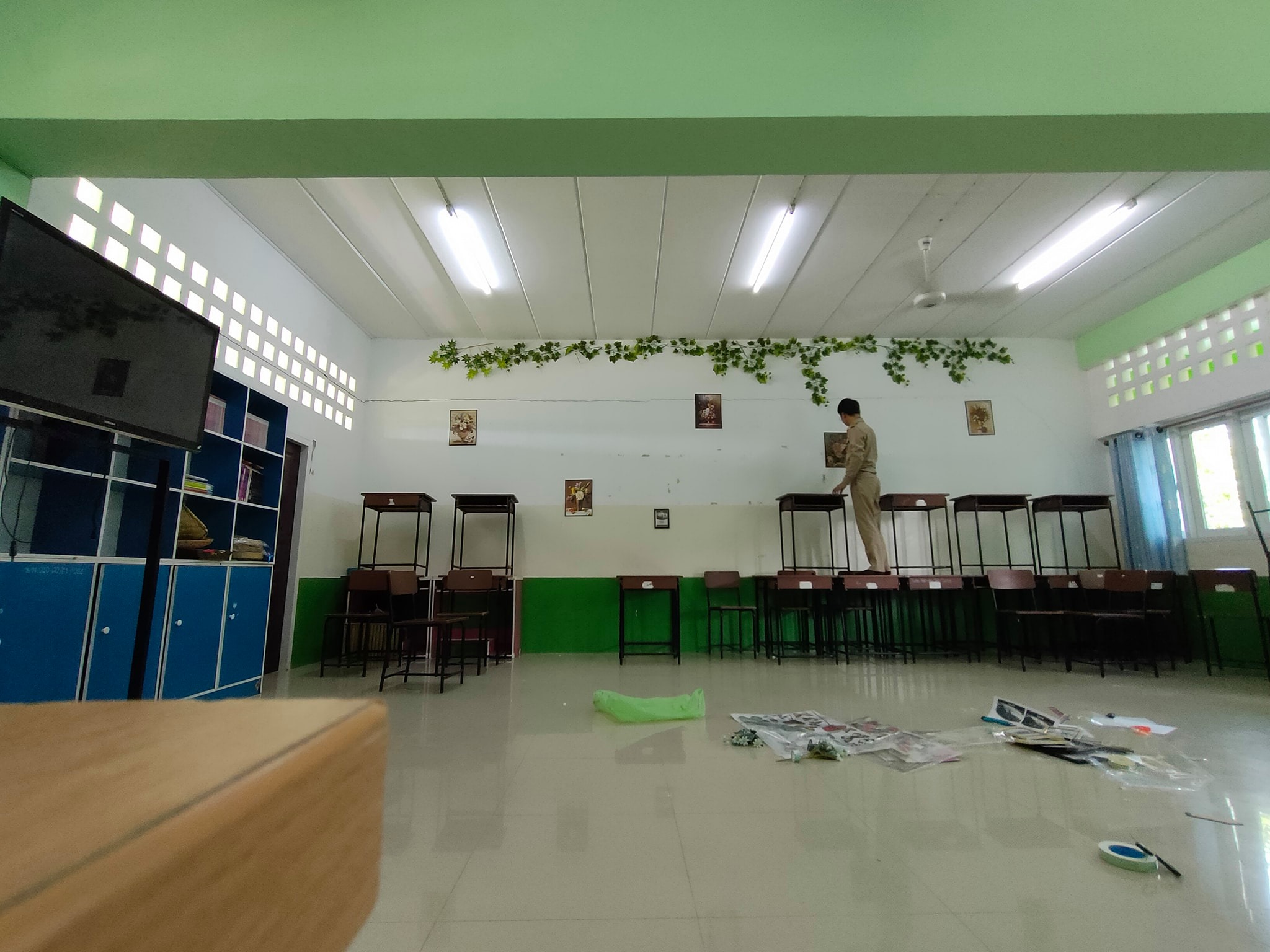 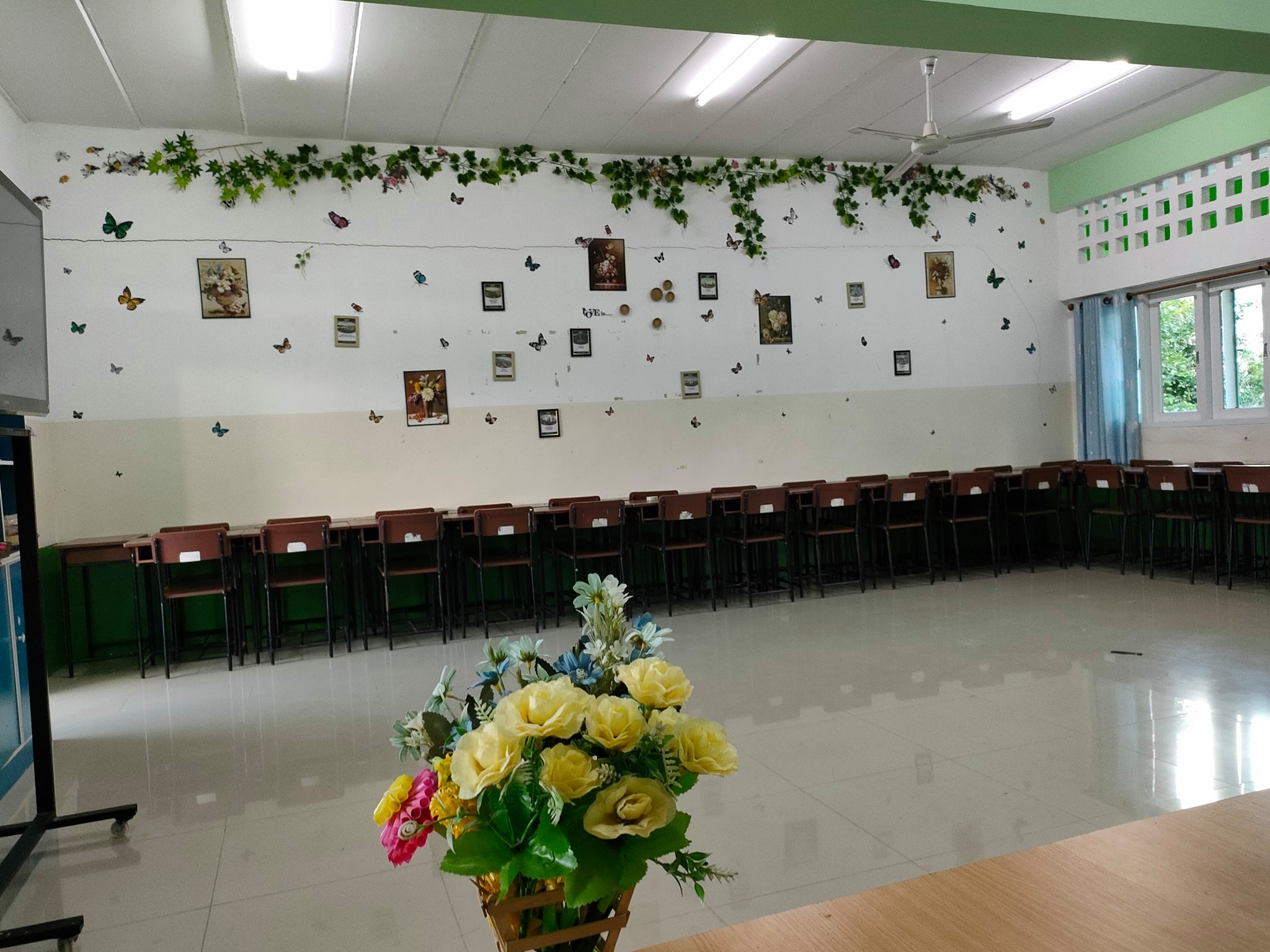 NUTTAPON  HANSUMRONR
1.5 การพัฒนาแหล่งเรียนรู้ให้เอื้อต่อการเรียนการสอน
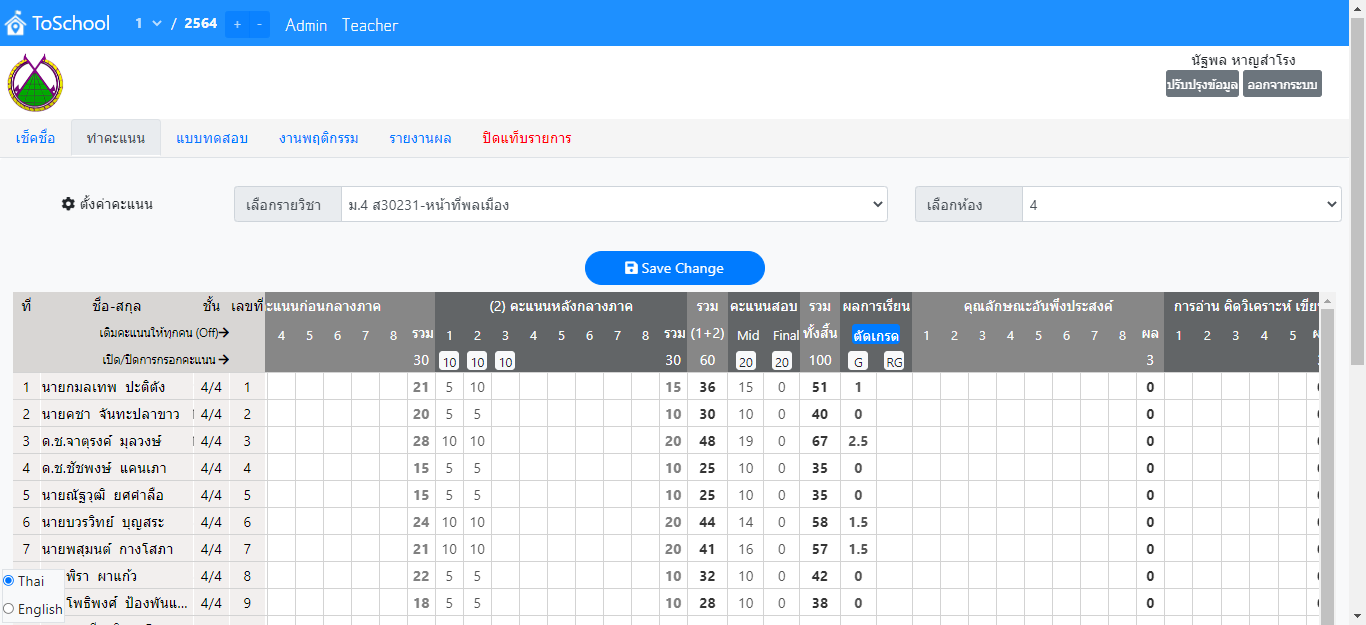 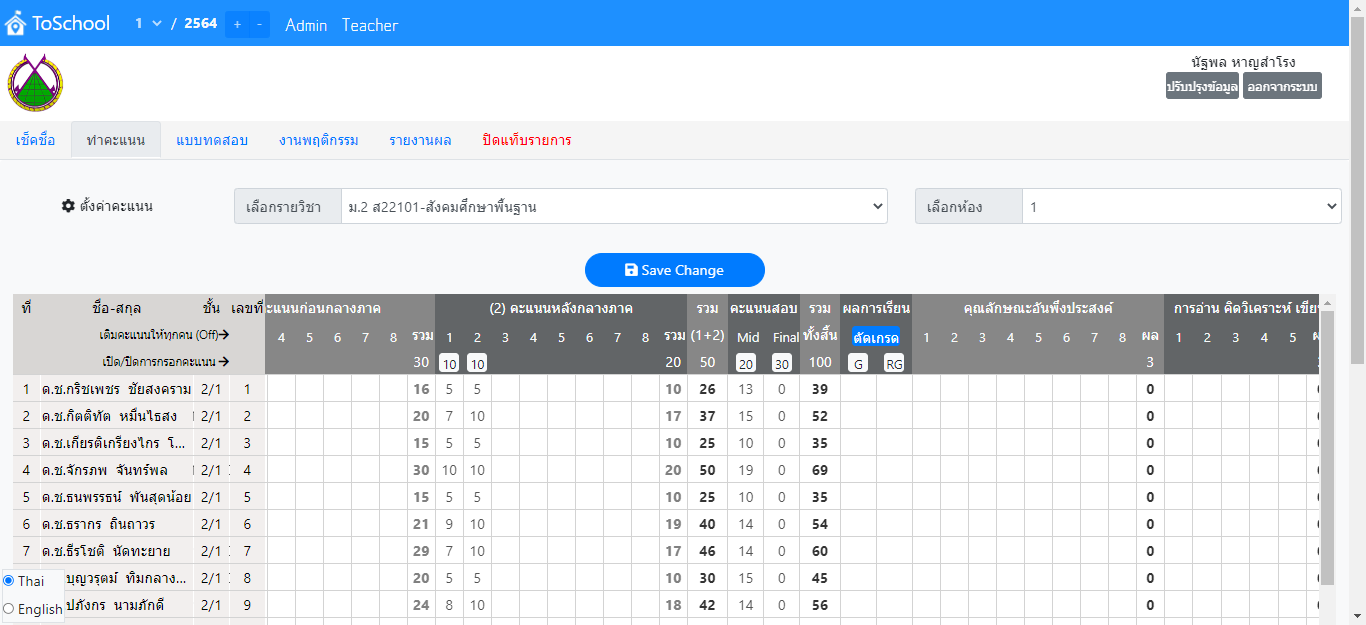 1. ด้านการจัดการเรียนการสอน
NUTTAPON  HANSUMRONR
1.6 การวัดและการประเมินผลการเรียนรู้ตามสภาพจริงปรากฏในโปรแกรม To School
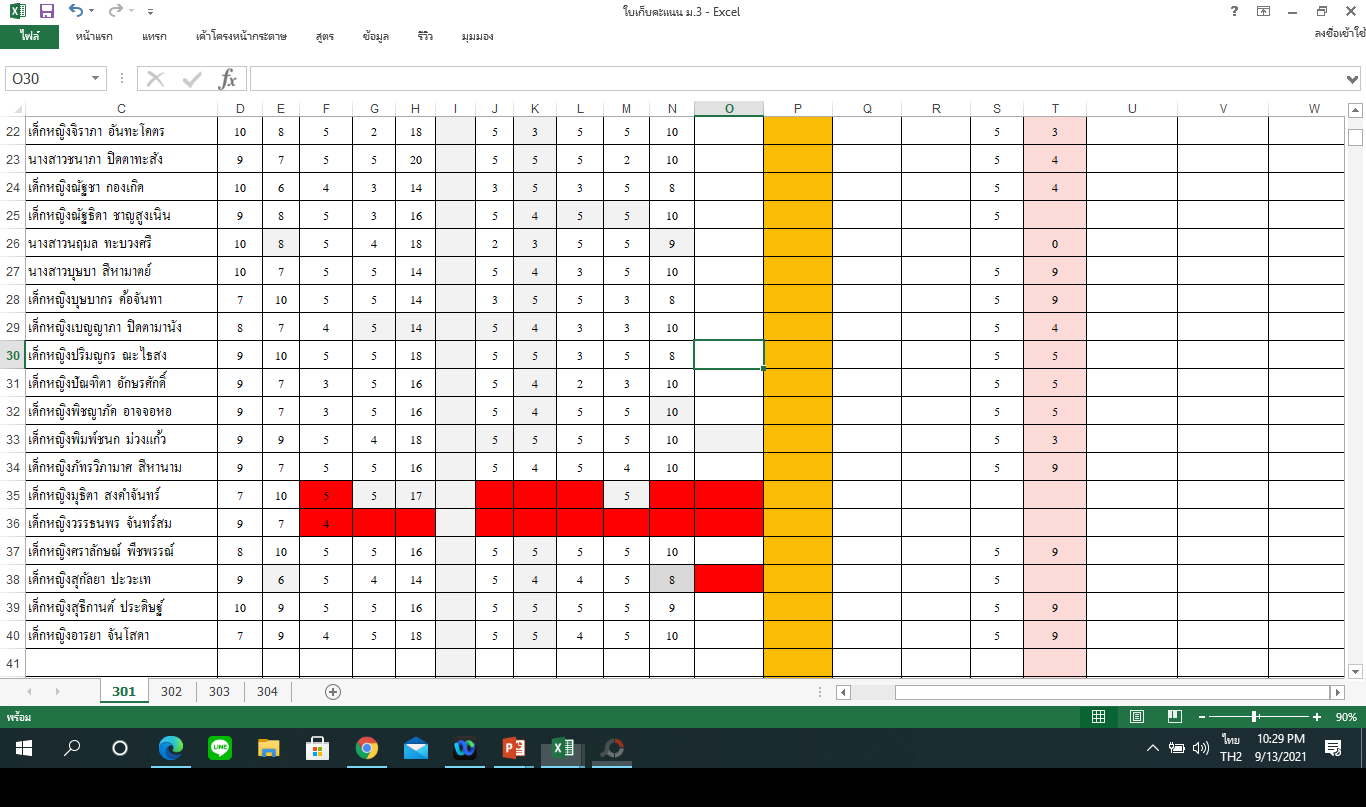 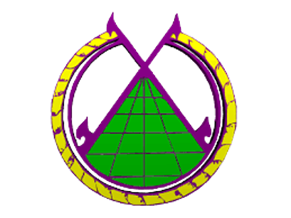 1. ด้านการจัดการเรียนการสอน
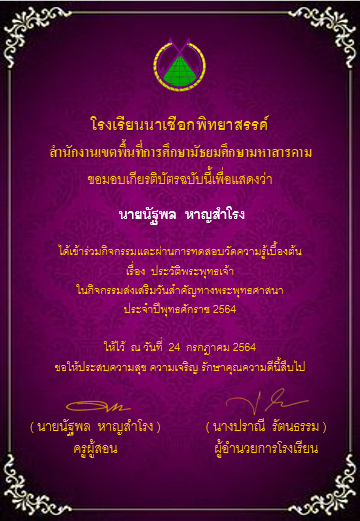 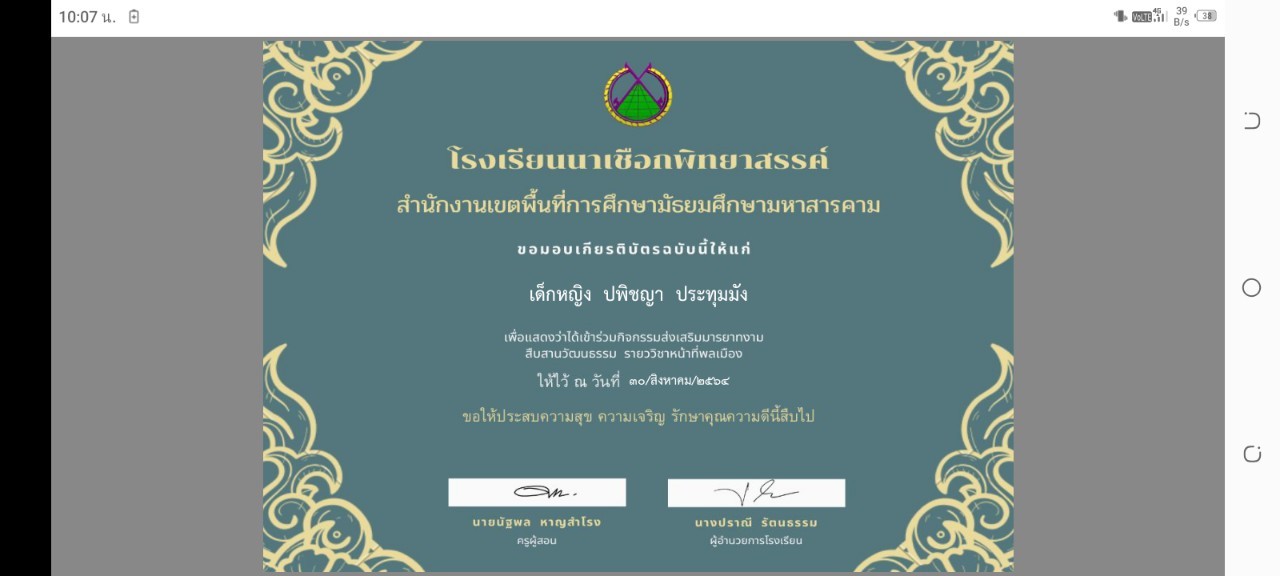 NUTTAPON  HANSUMRONR
เ
1.7 การจัดทำวิจัยเพื่อแก้ปัญหาการเรียนรู้ที่ส่งผลต่อคุณภาพผู้เรียน
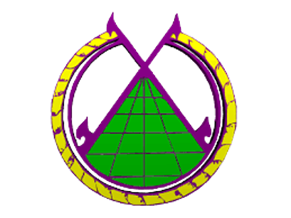 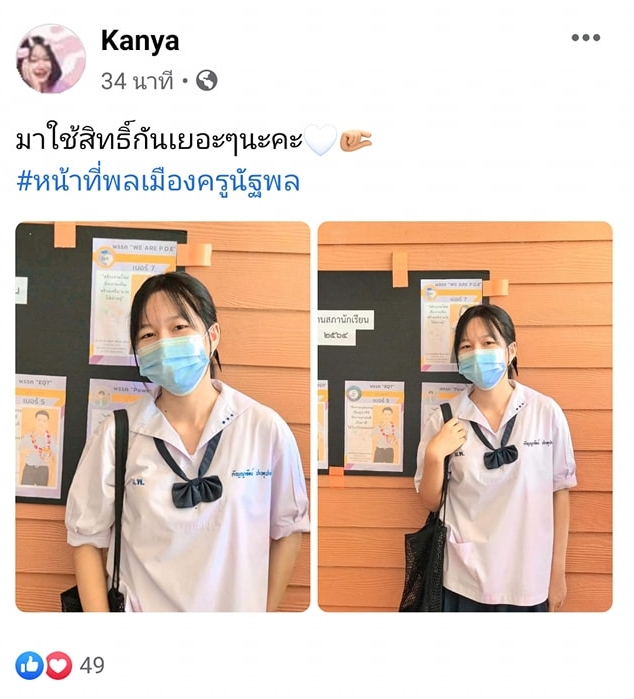 1. ด้านการจัดการเรียนการสอน
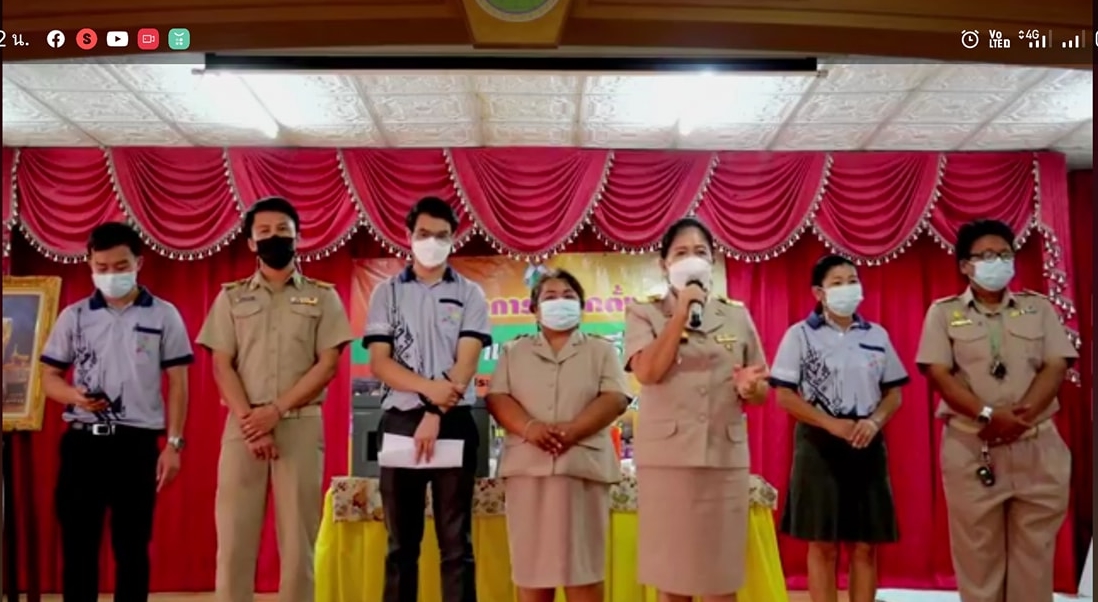 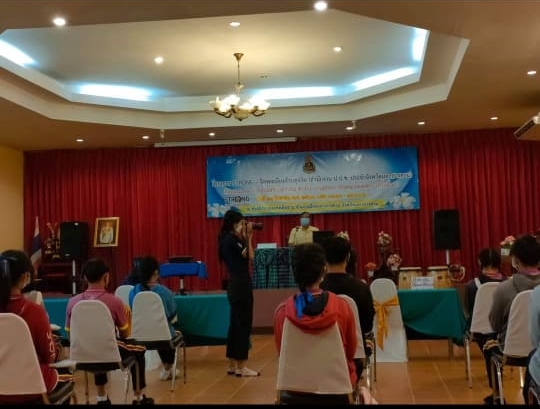 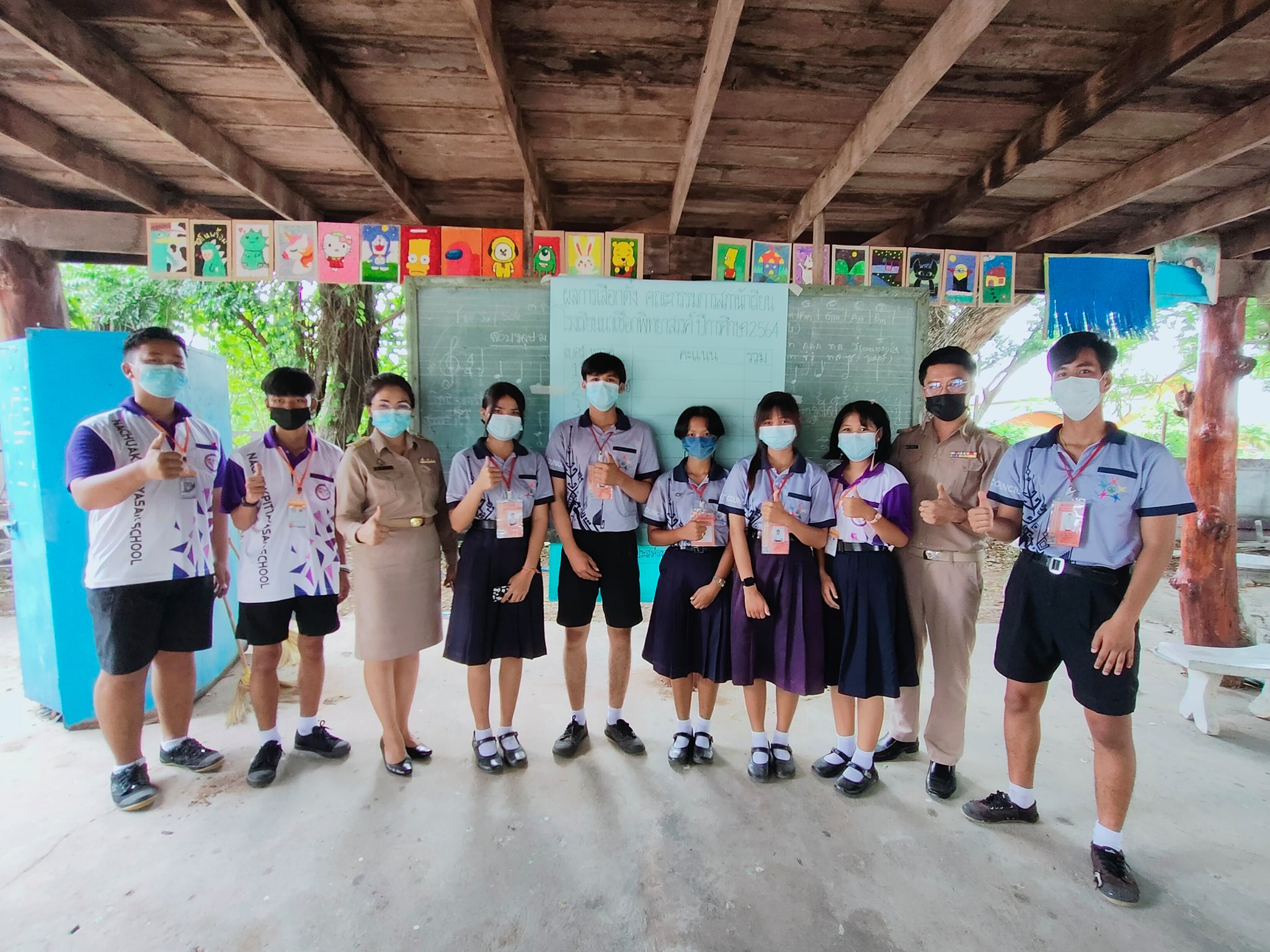 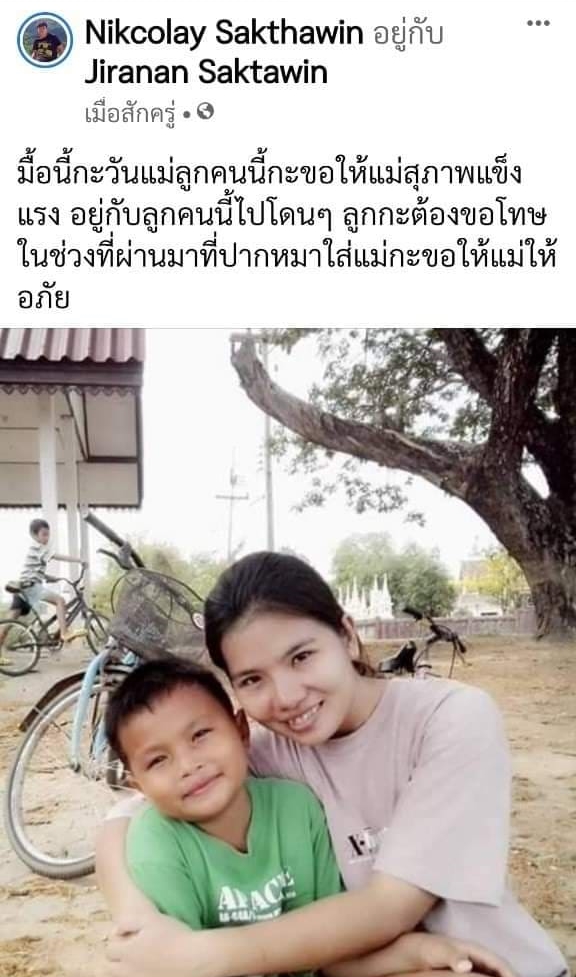 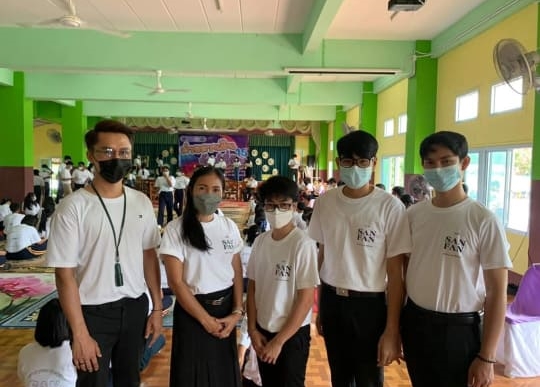 NUTTAPON  HANSUMRONR
1.8 การจัดกิจกรรม/ชุมนุม/ค่ายฝึก/เพื่อพัฒนาการเรียนรู้ที่ส่งผลต่อคุณภาพผู้เรียน
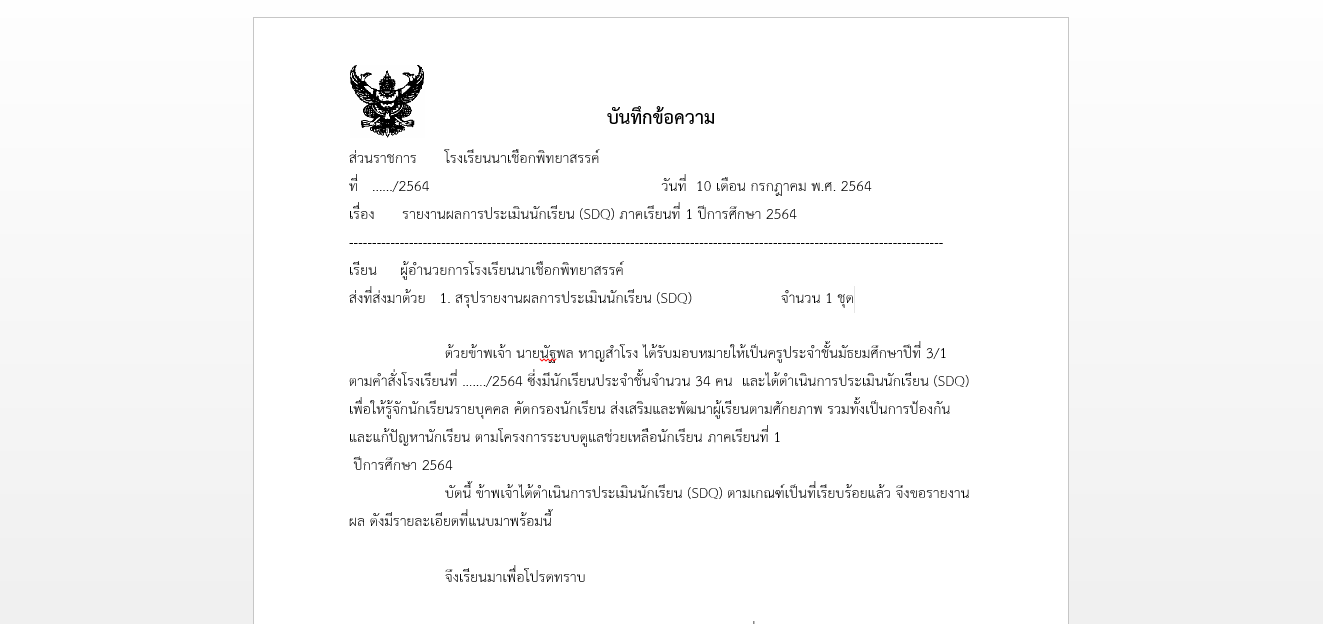 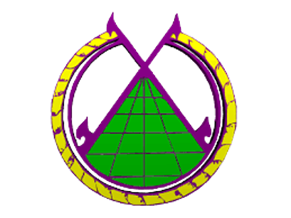 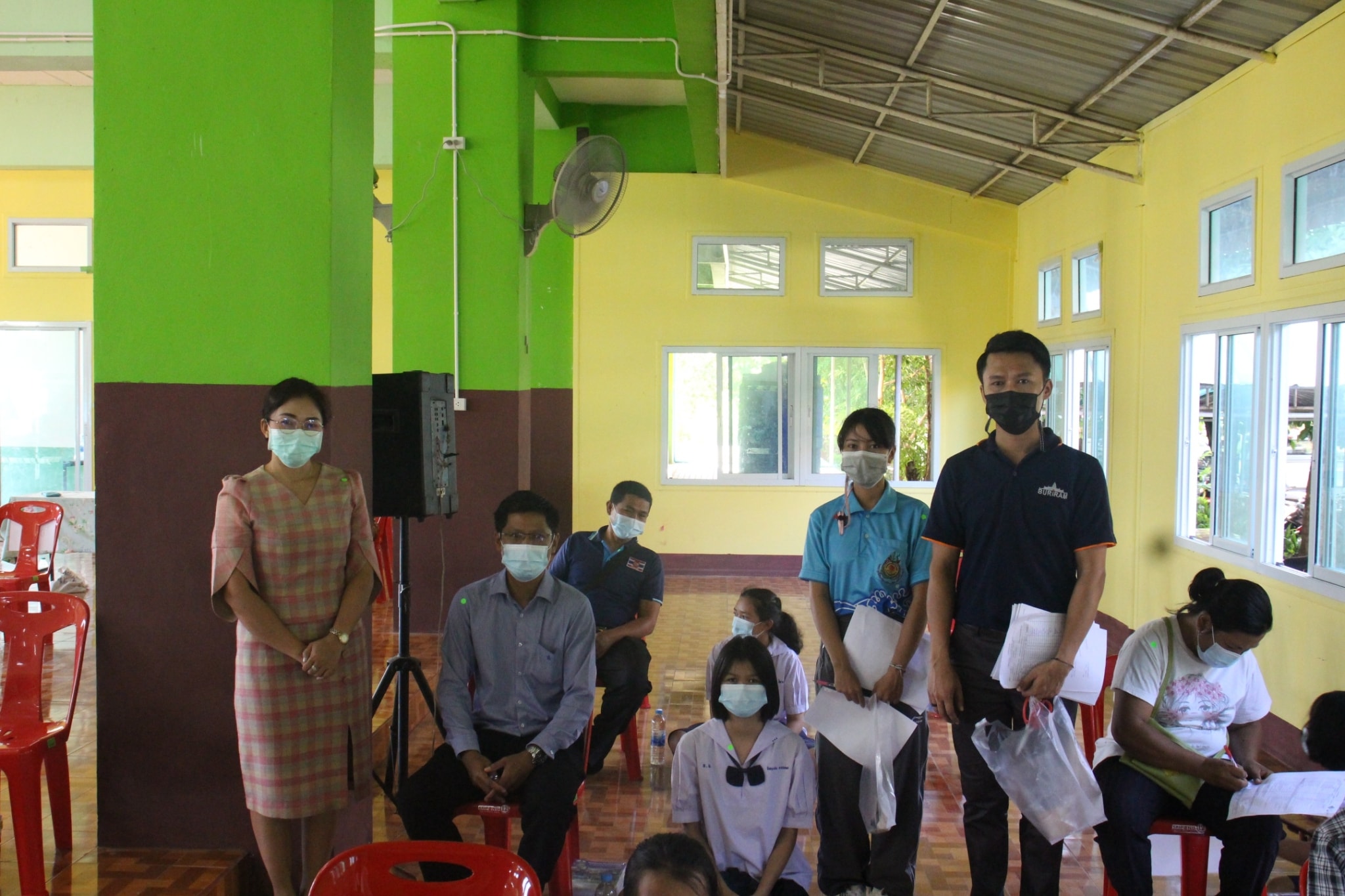 1. ด้านการจัดการเรียนการสอน
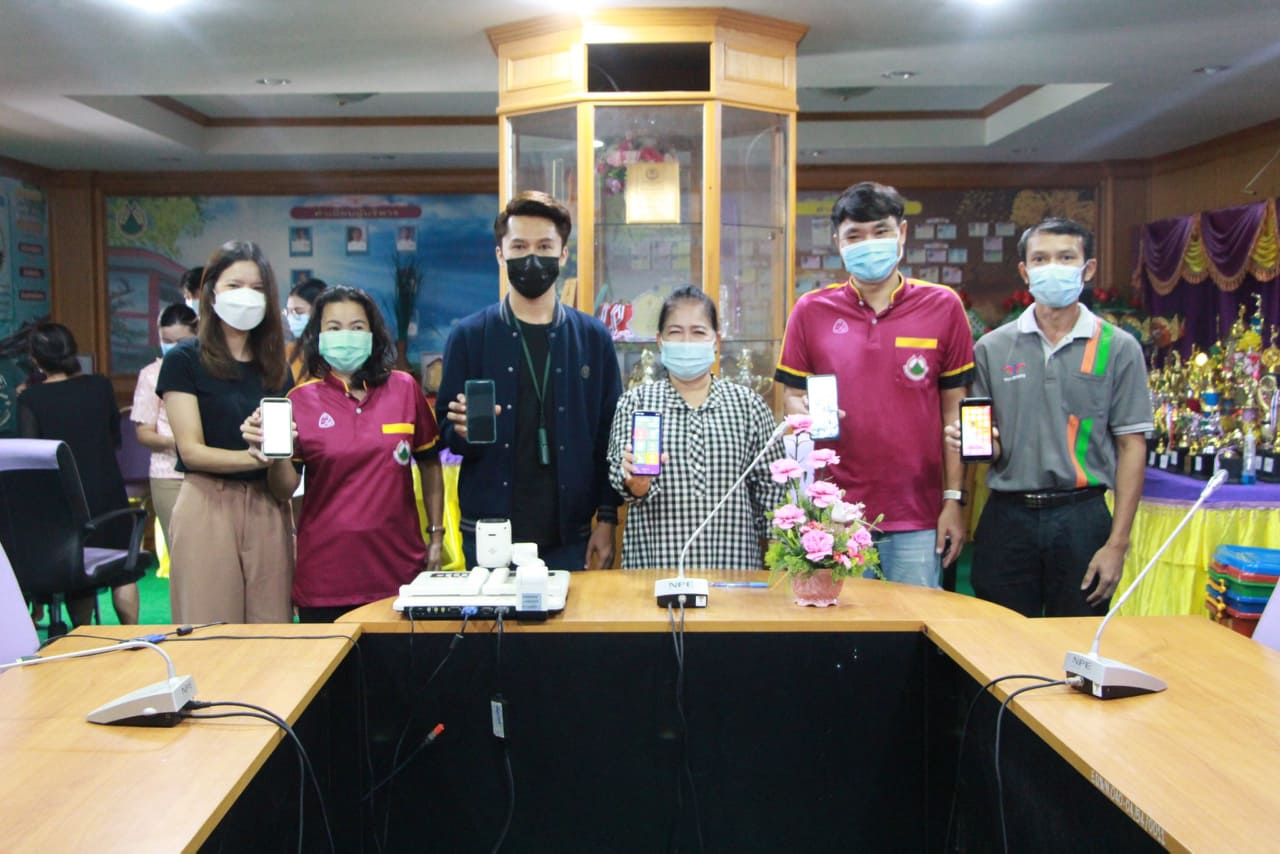 NUTTAPON  HANSUMRONR
1.9 การศึกษา วิเคราะห์ สังเคราะห์ผู้เรียนรายบุคคล การสำรวจคัดกรองและเยี่ยมบ้านและเยียวยา
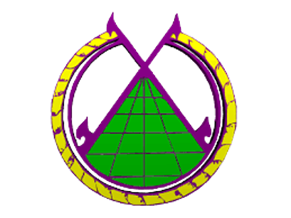 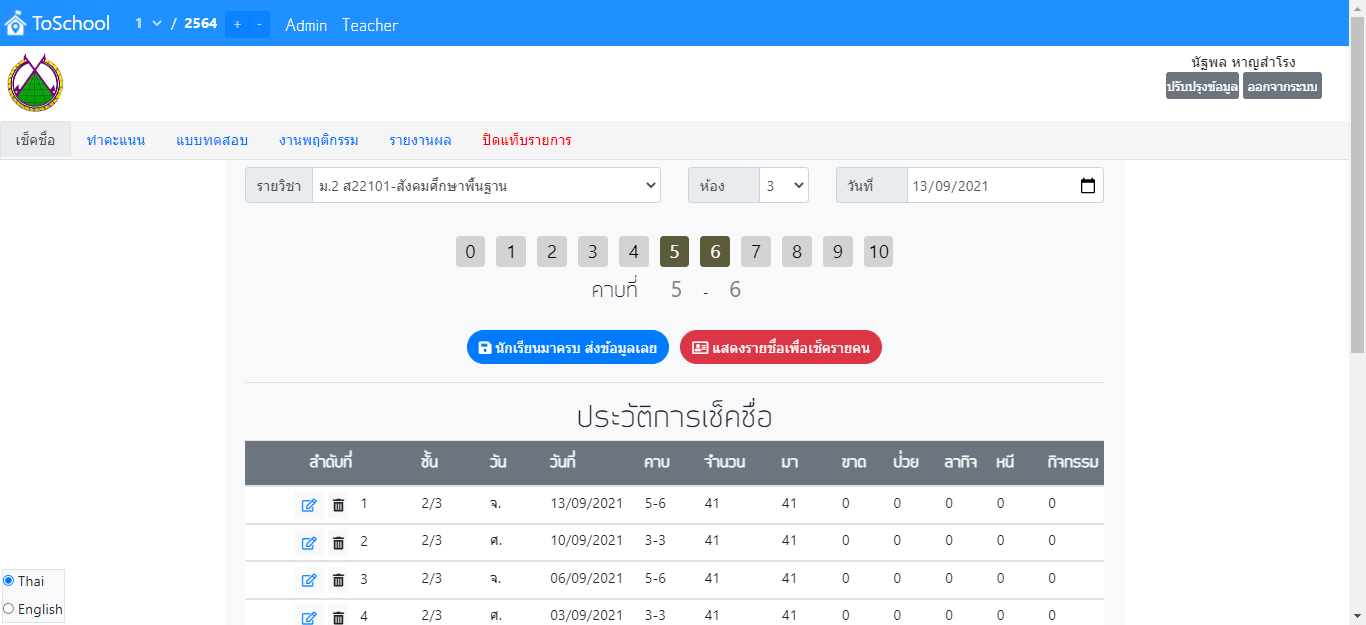 2. ด้านการบริหารจัดการชั้นเรียน
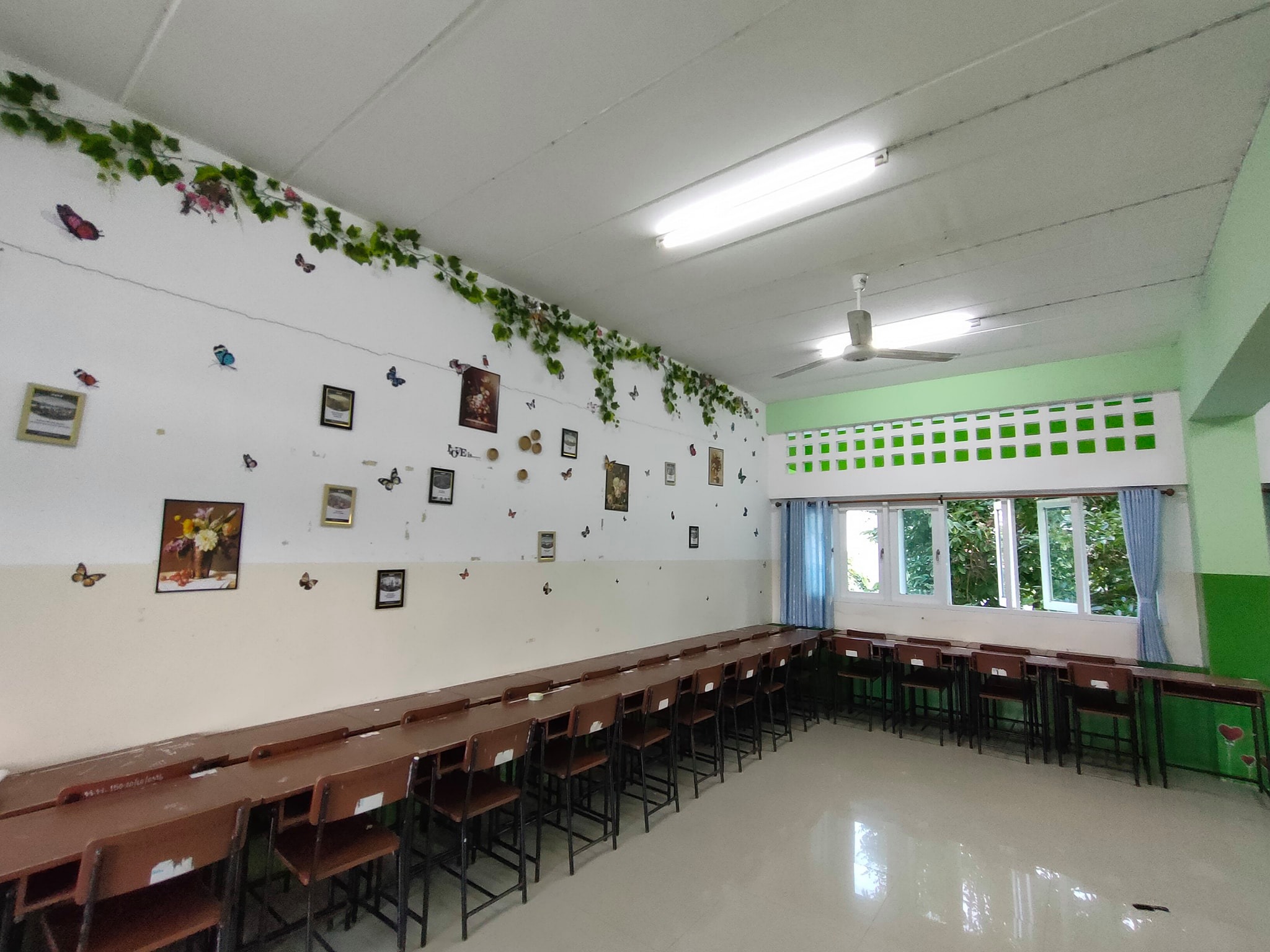 NUTTAPON  HANSUMRONR
2.1 การบริหารจัดการชั้นเรียนโดยการตรวจเช็คเวลาเรียนอย่างสม่ำเสมอ
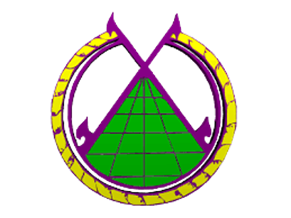 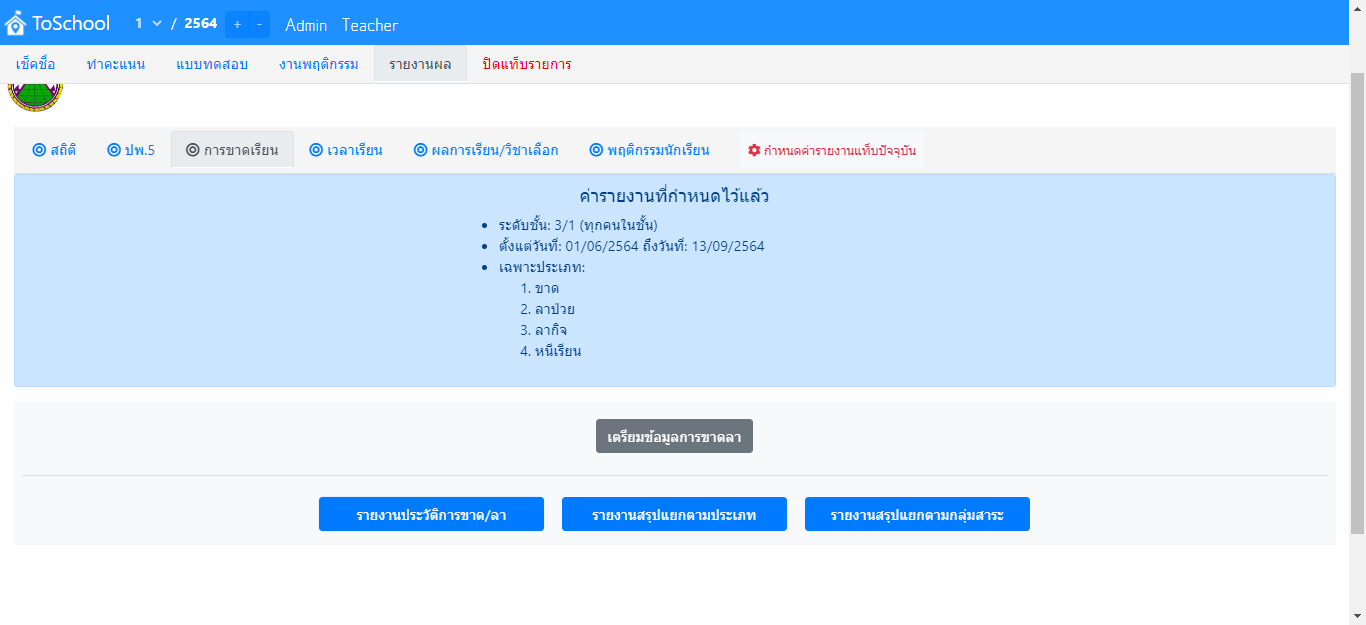 2. ด้านการบริหารจัดการชั้นเรียน
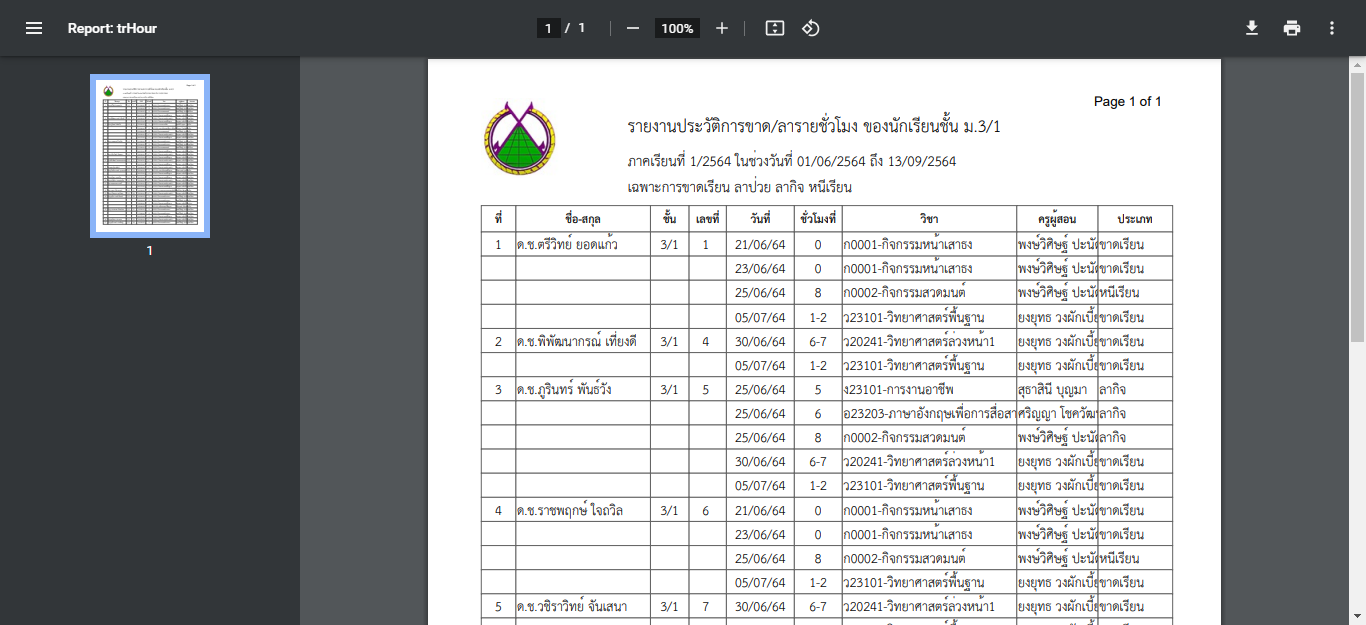 NUTTAPON  HANSUMRONR
2.2 การจัดทำข้อมูลสารสนเทศของนักเรียนในที่ปรึกษา
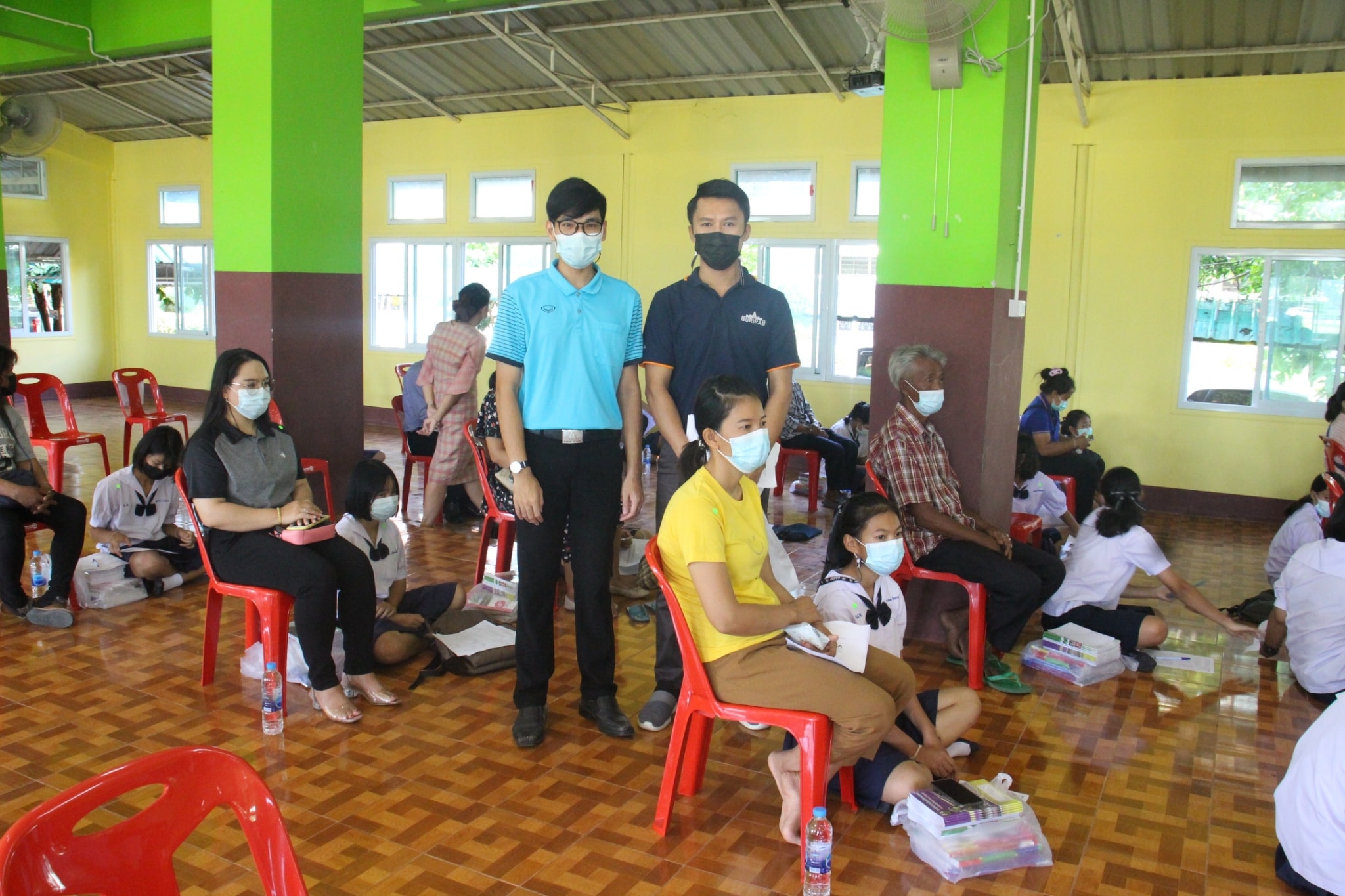 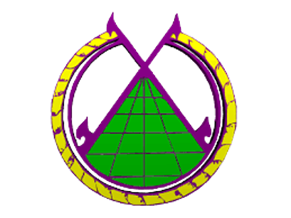 2. ด้านการบริหารจัดการชั้นเรียน
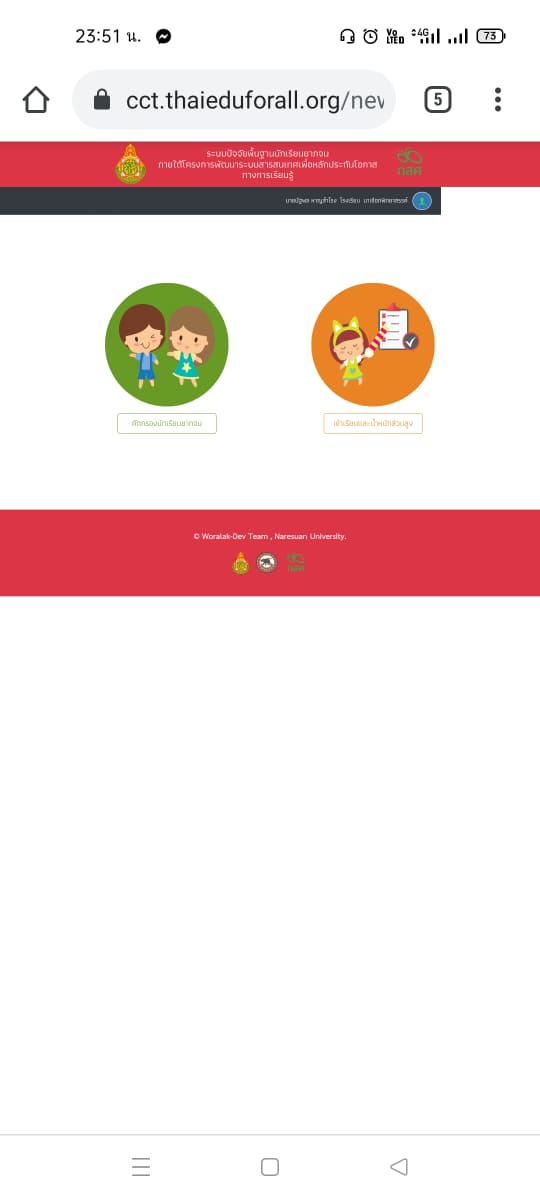 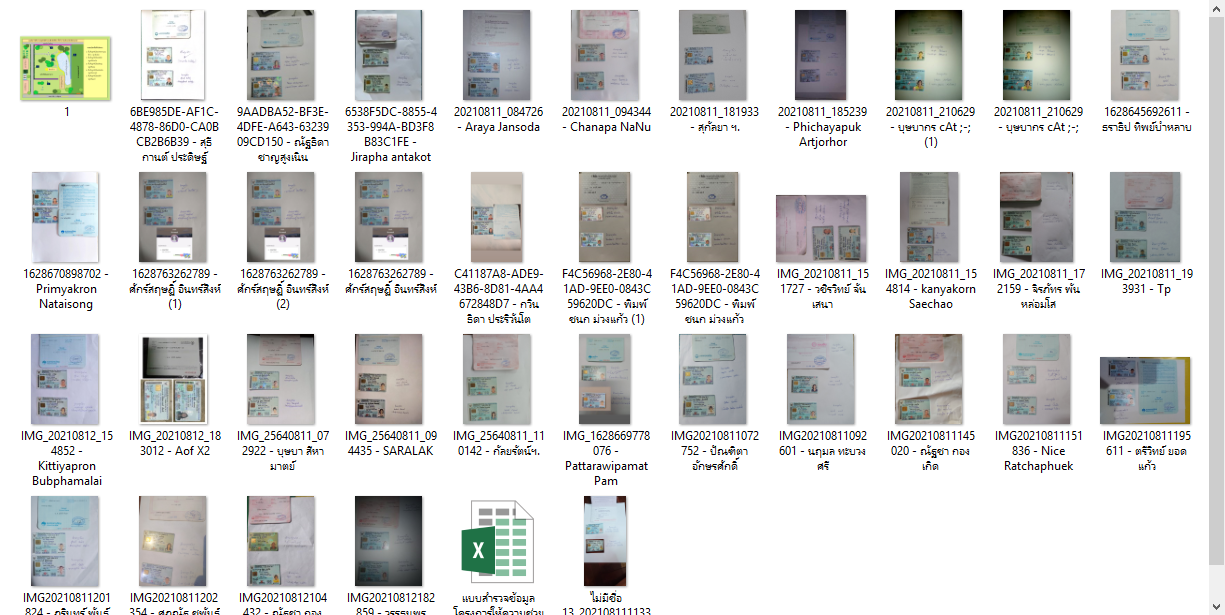 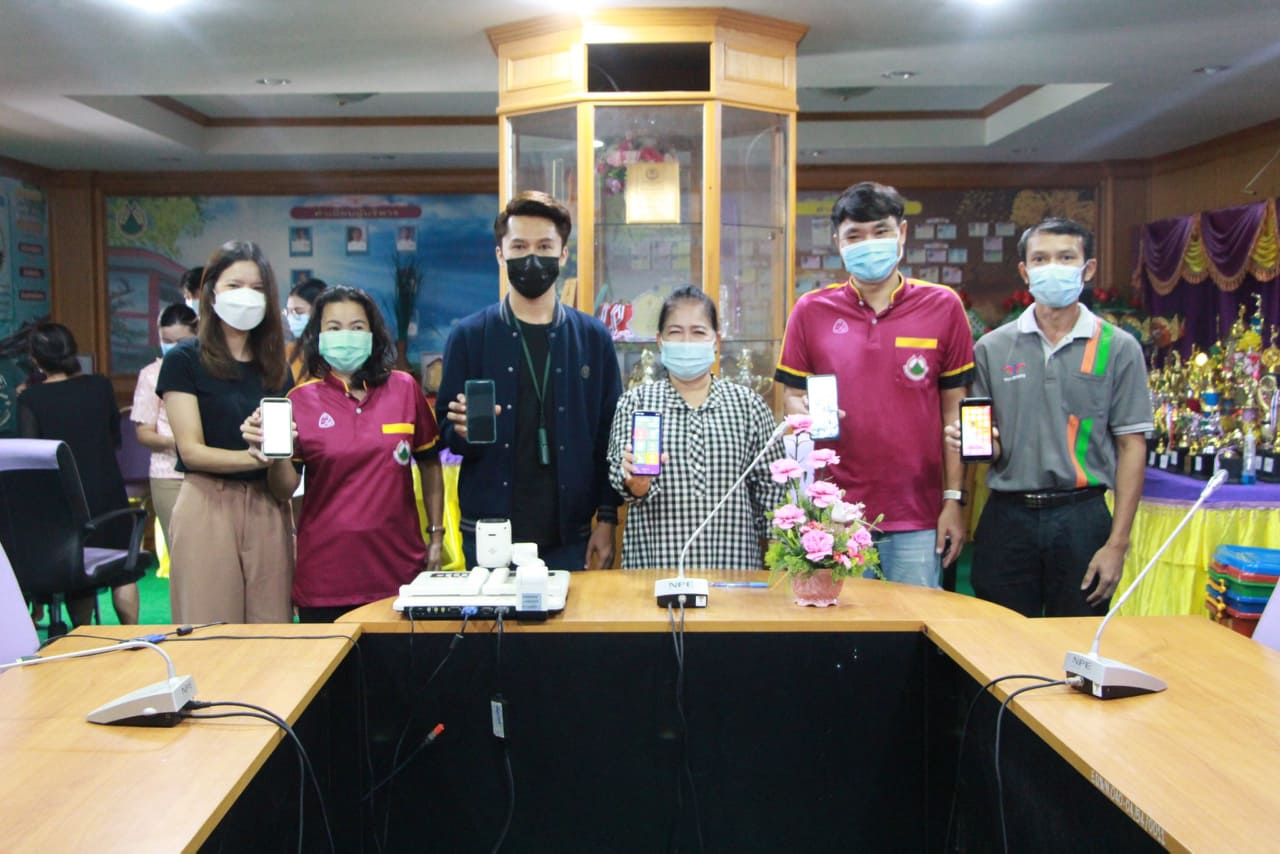 NUTTAPON  HANSUMRONR
2.3 การจัดระบบดูแลช่วยเหลือนักเรียน กำกับติดตาม ช่วยเหลือ
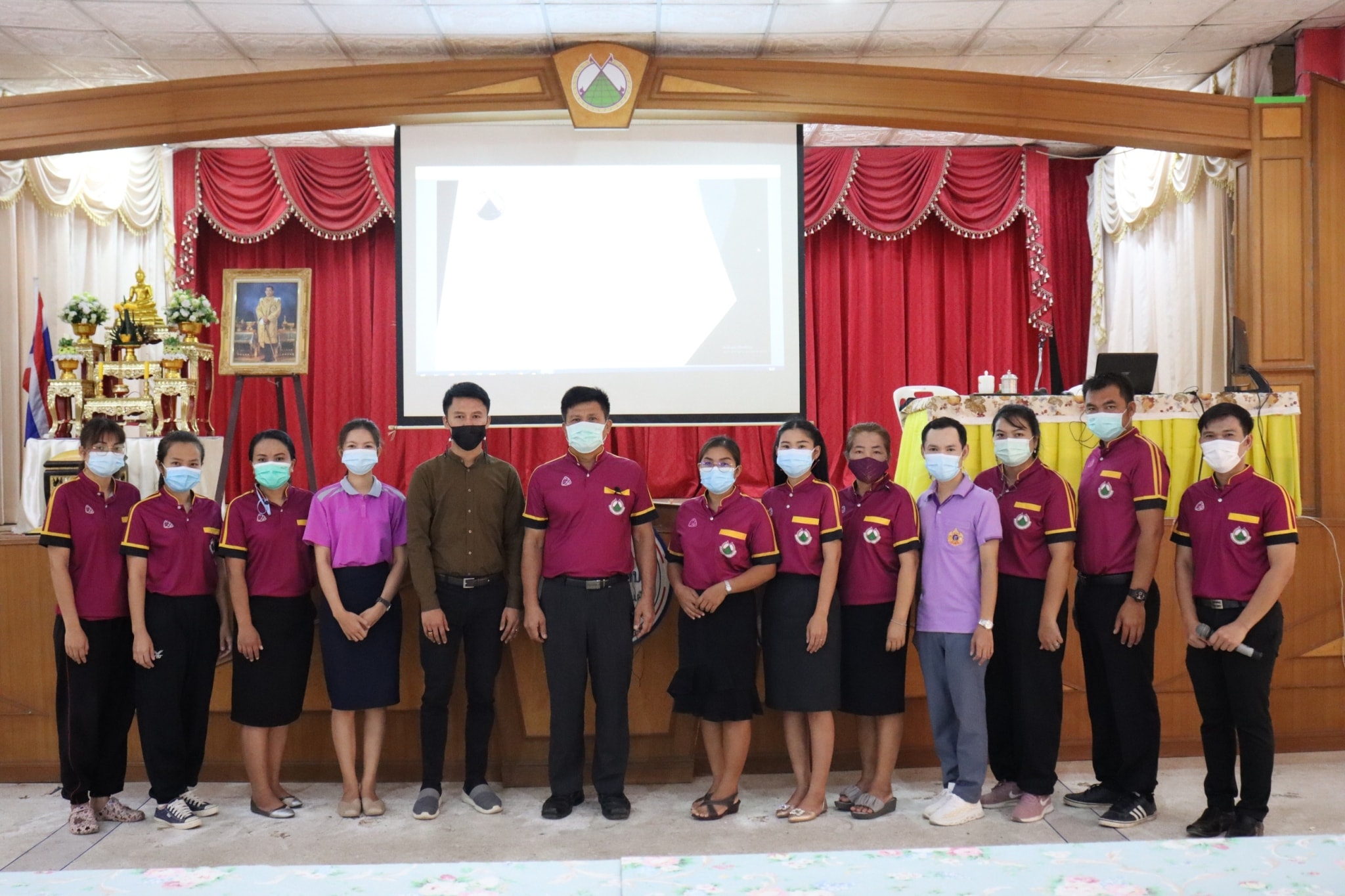 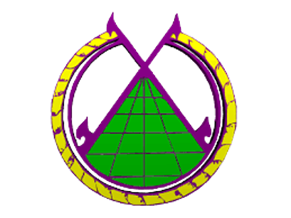 3.ด้านการพัฒนาตนเองและพัฒนาวิชาชีพ
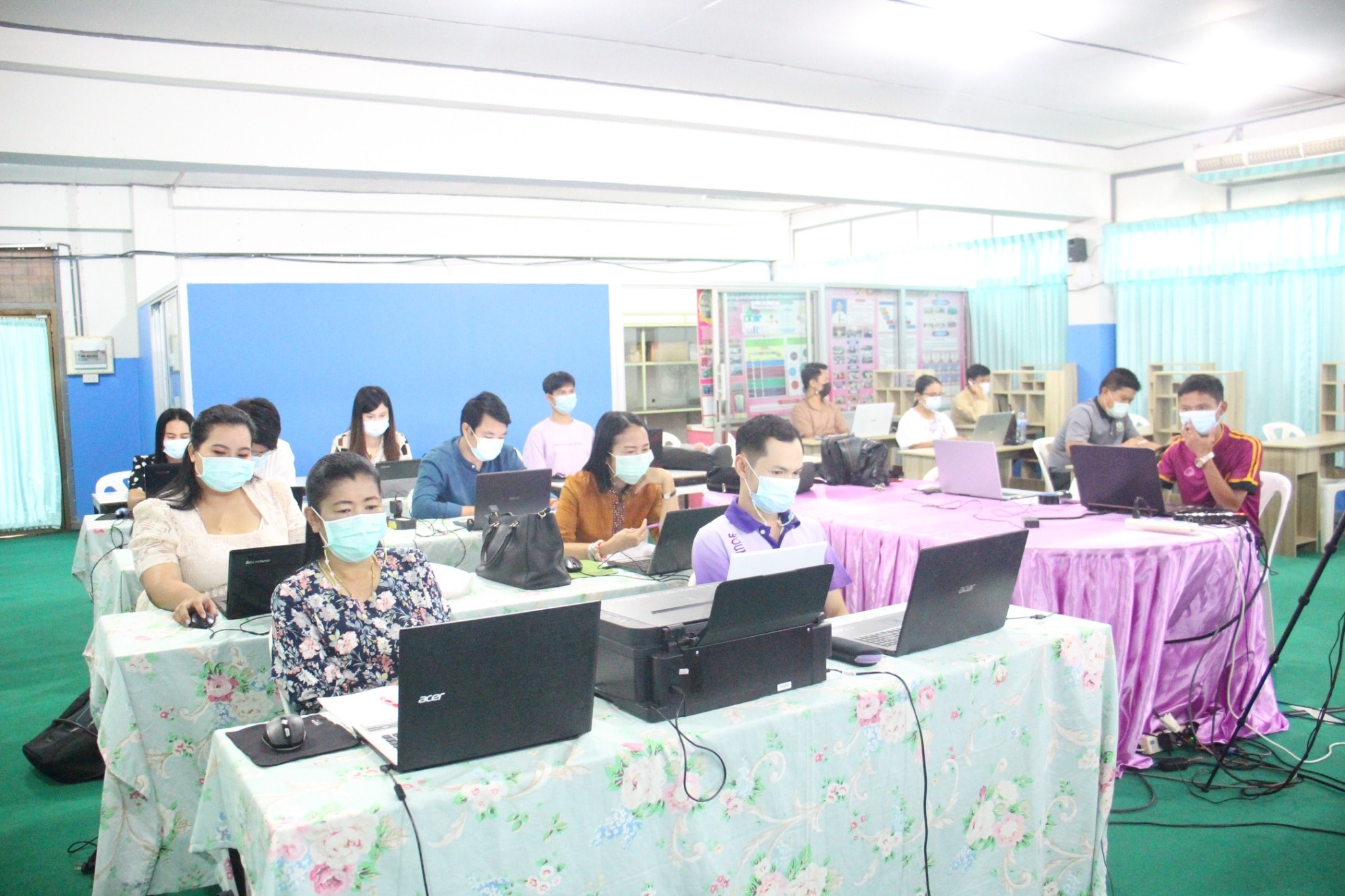 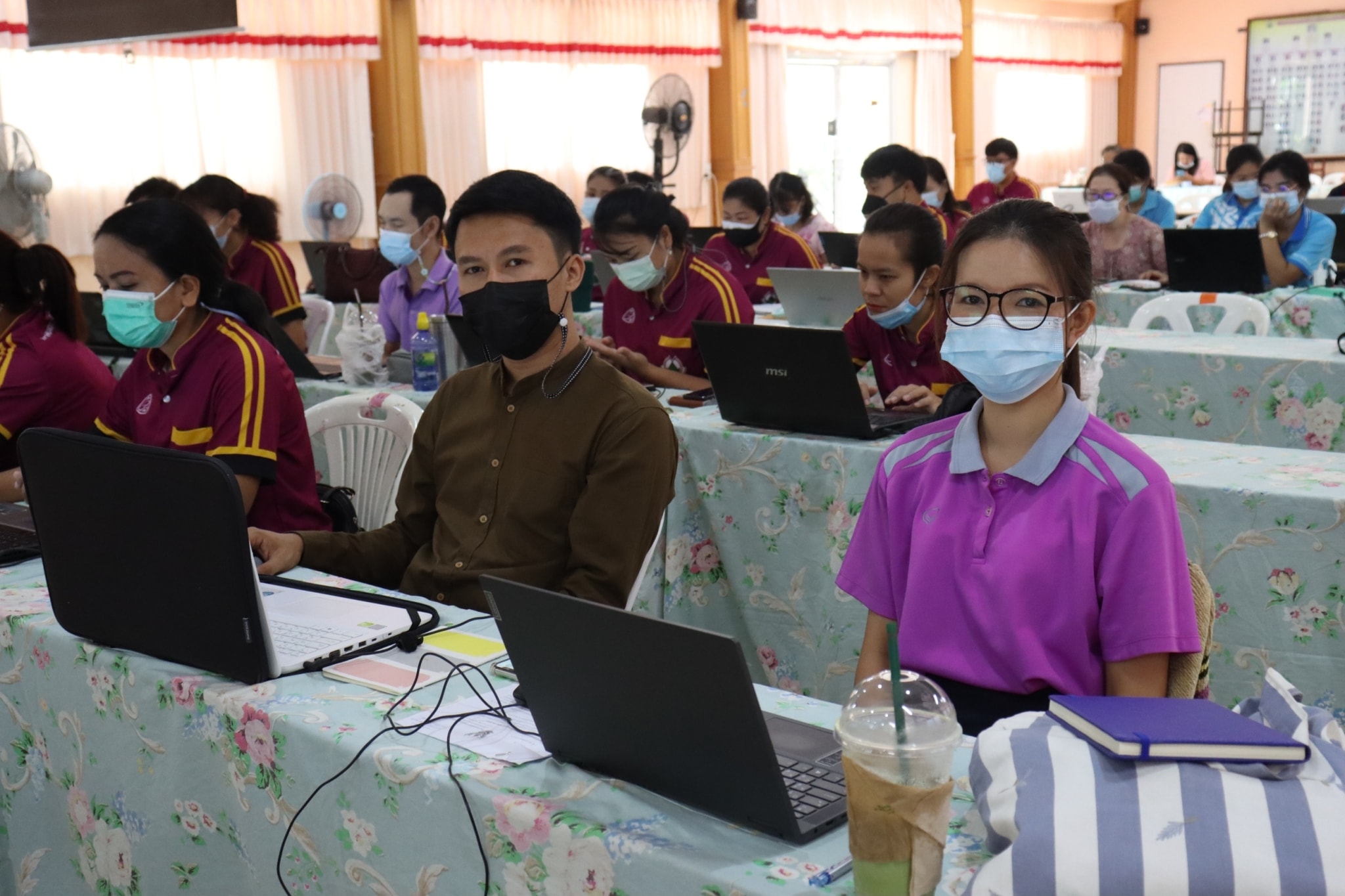 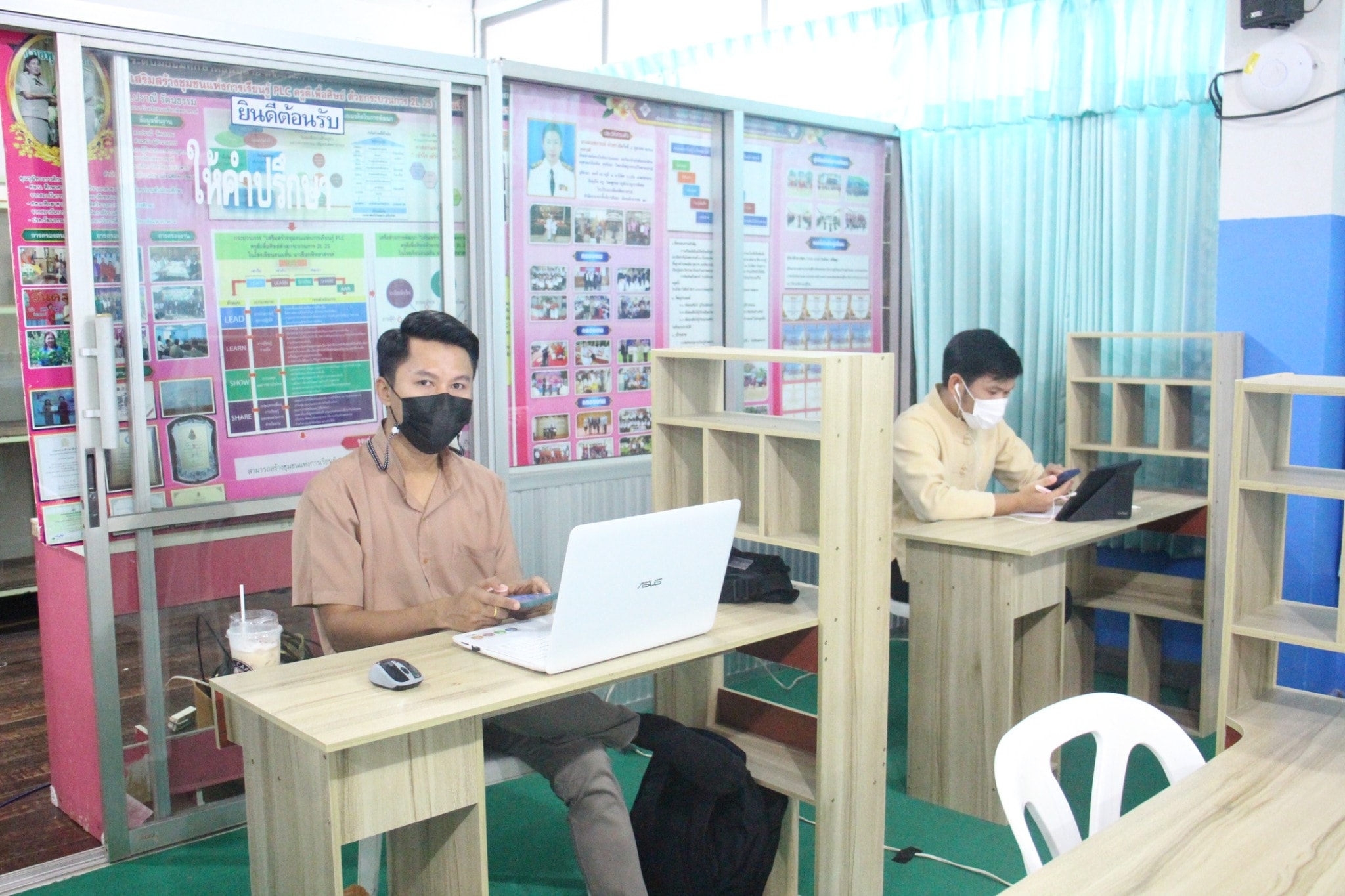 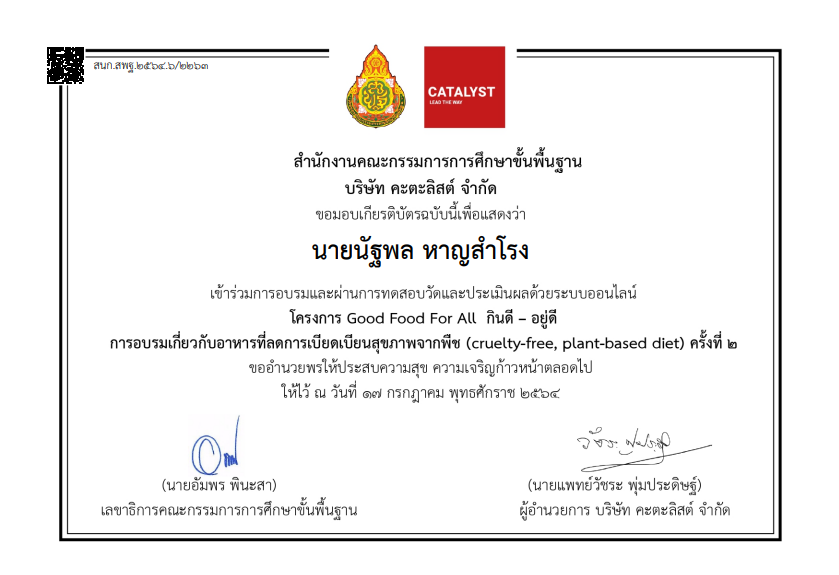 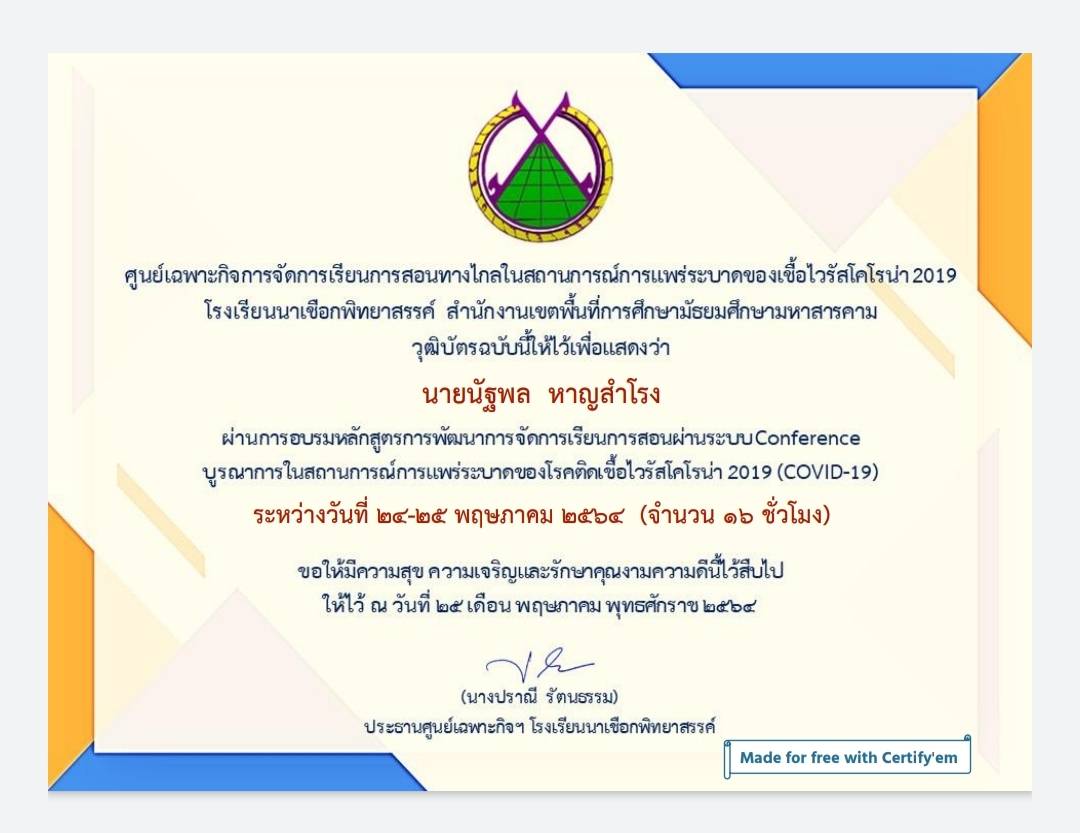 NUTTAPON  HANSUMRONR
3.1 พัฒนาตนเองและมีการขยายผลต่อผู้อื่น
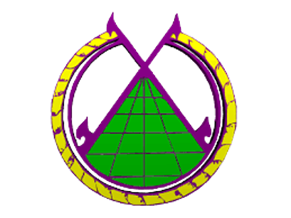 3.ด้านการพัฒนาตนเองและพัฒนาวิชาชีพ
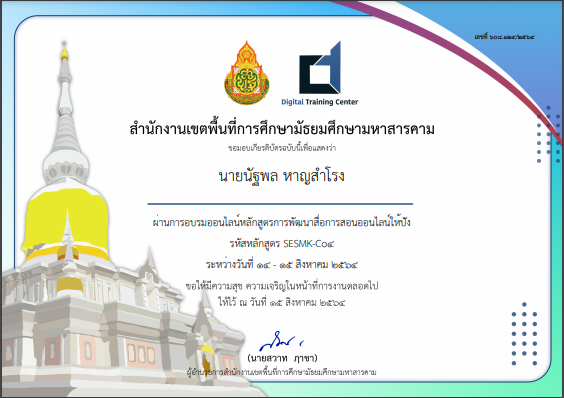 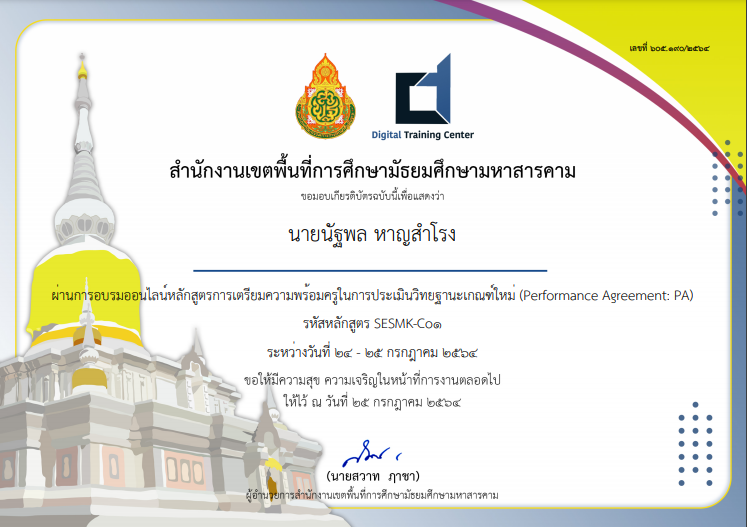 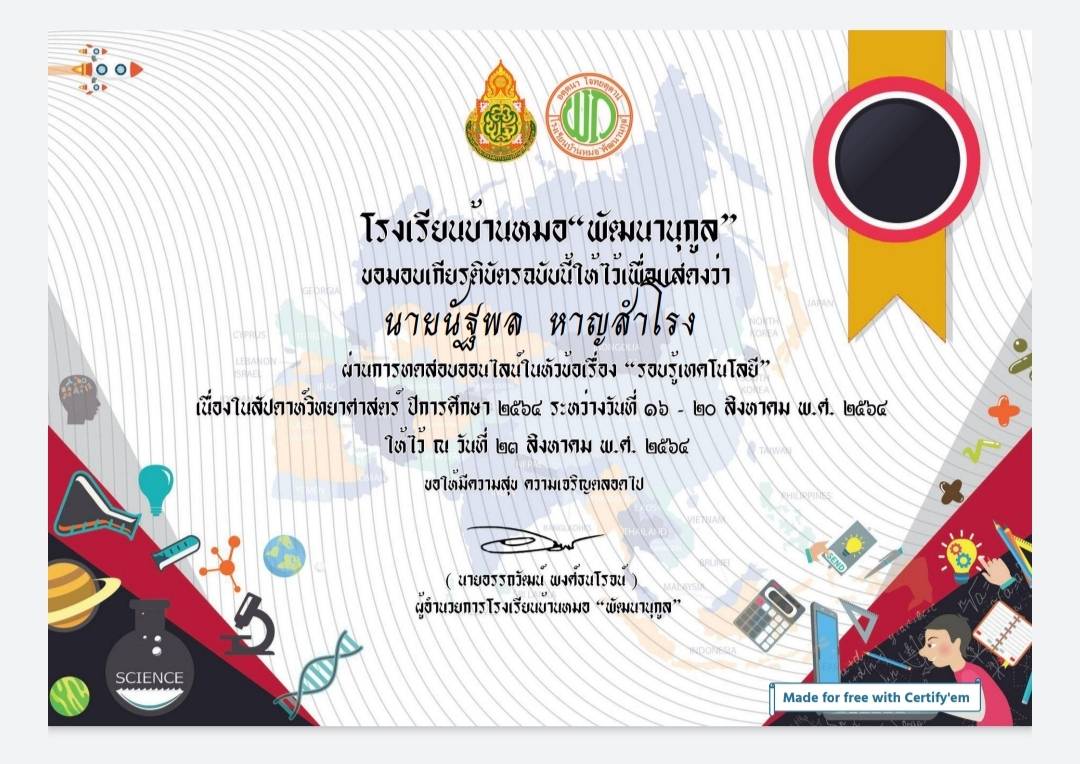 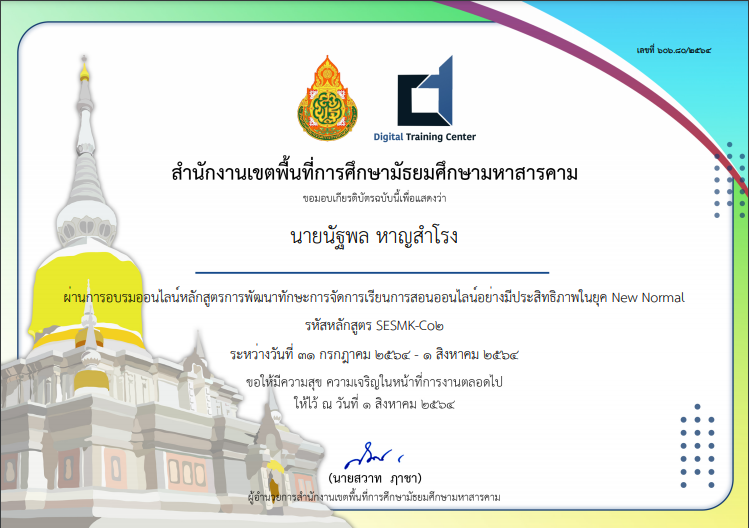 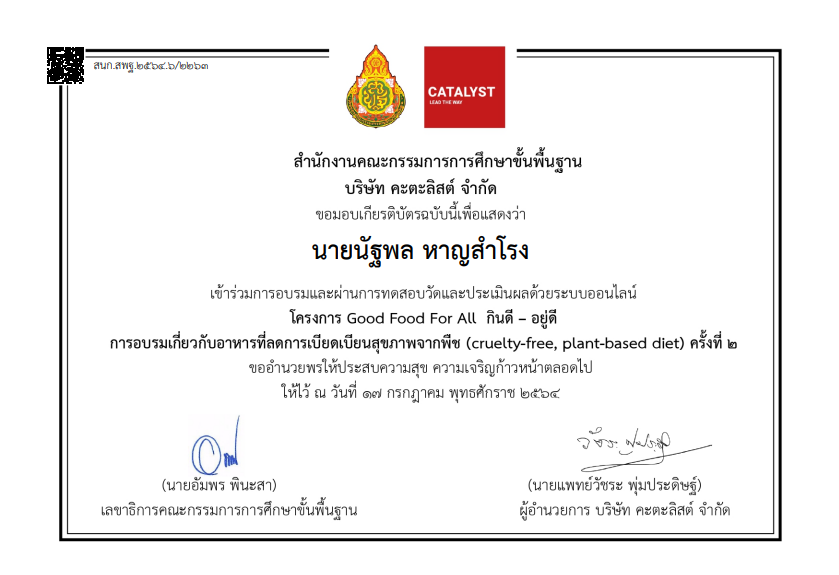 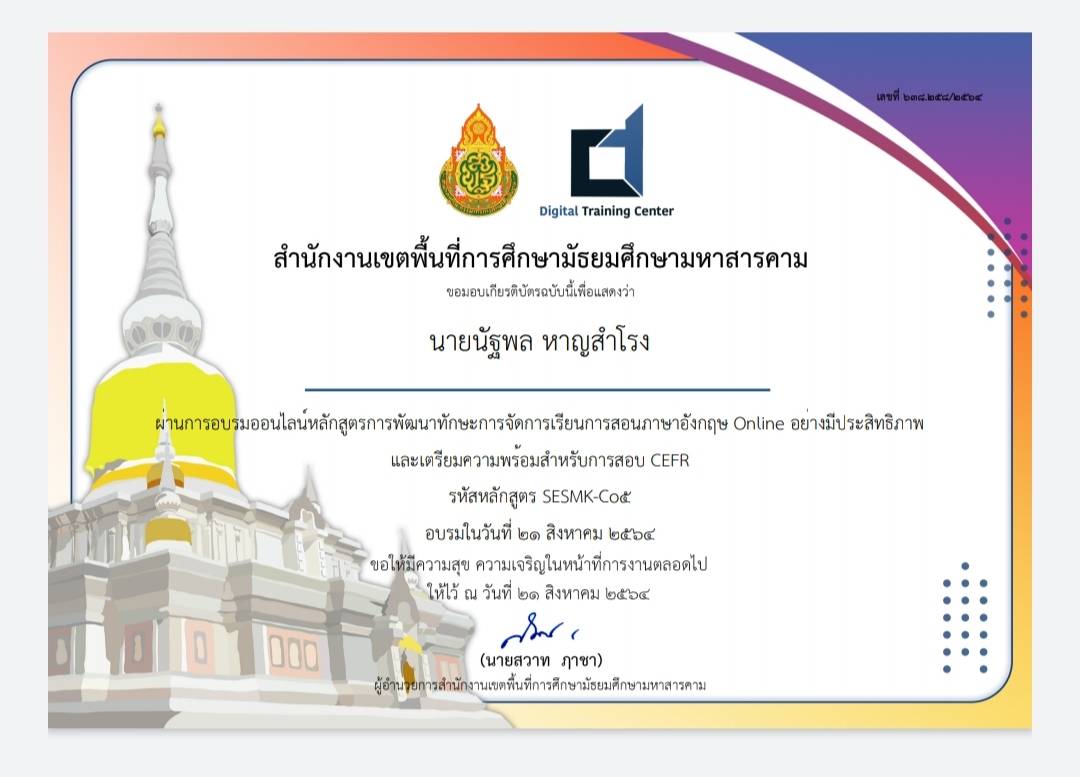 NUTTAPON  HANSUMRONR
3.2 พัฒนาวิชาชีพส่งผลให้ตนเองได้รับใบประกาศ
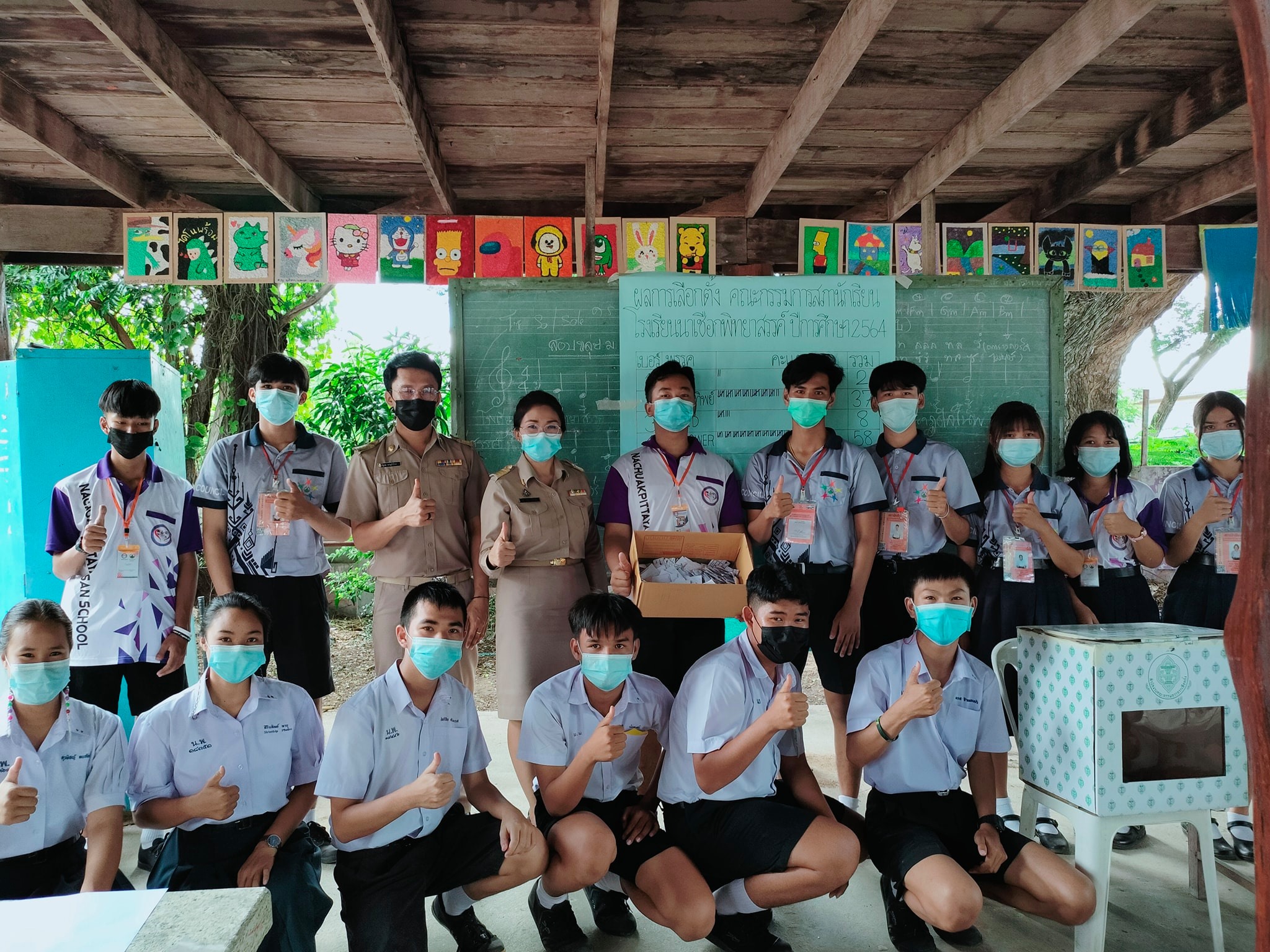 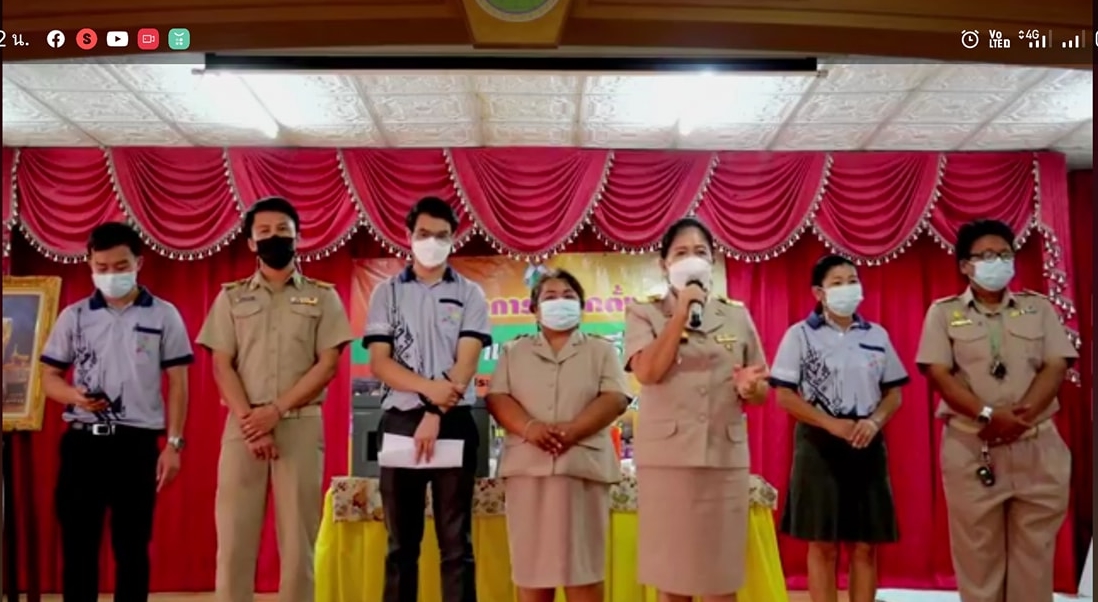 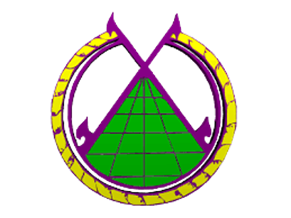 3.ด้านการพัฒนาตนเองและพัฒนาวิชาชีพ
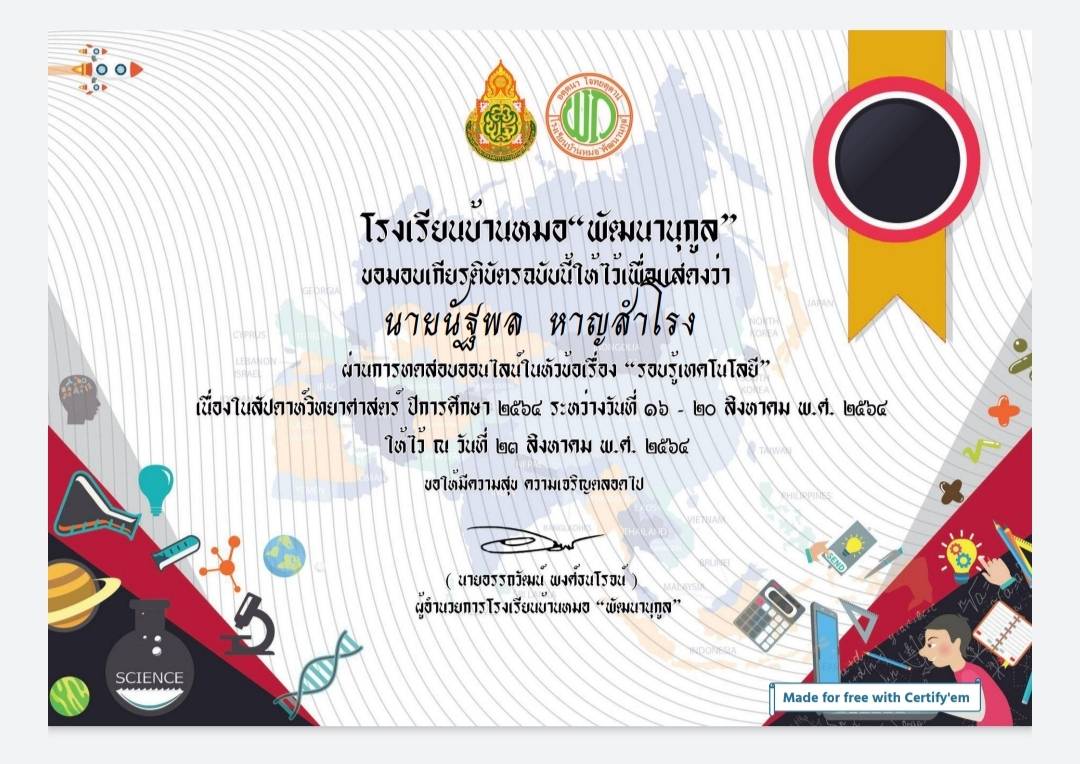 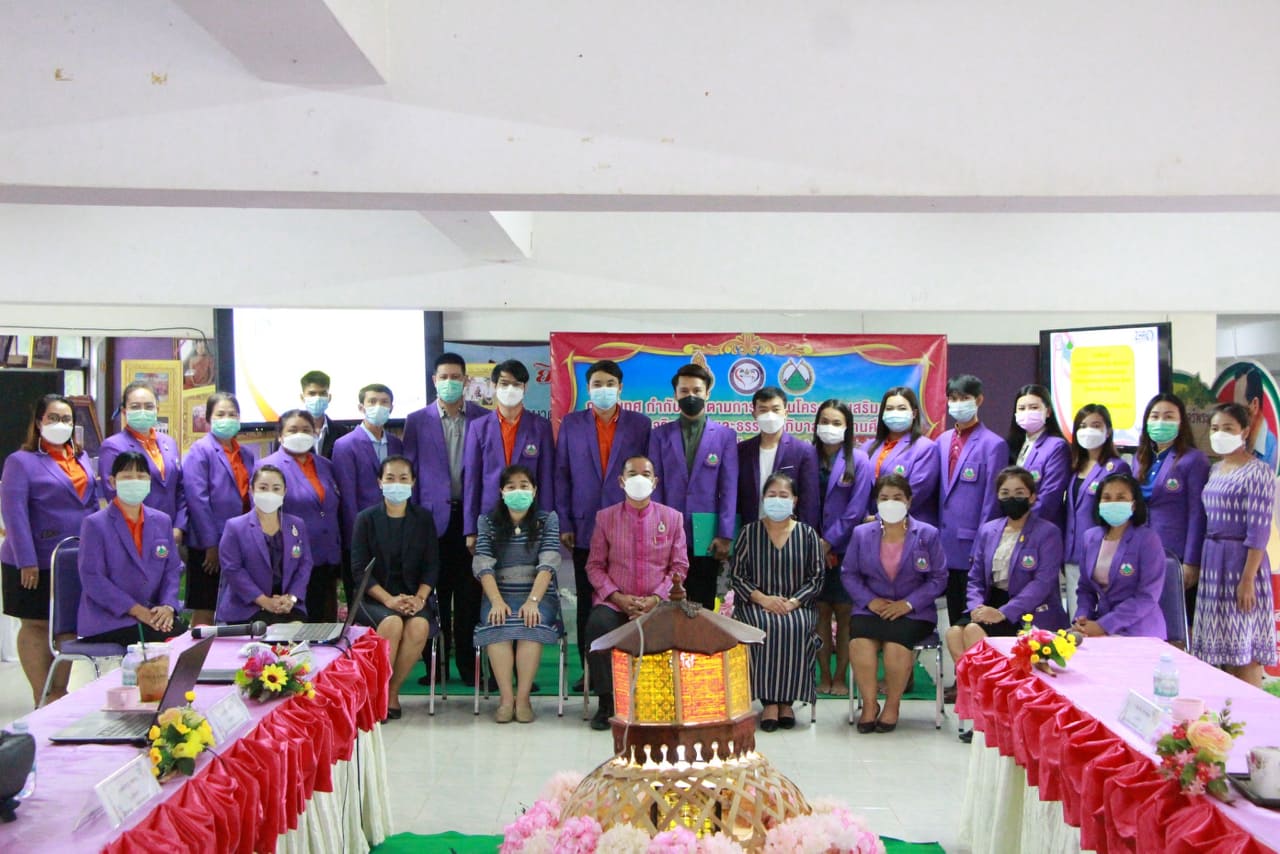 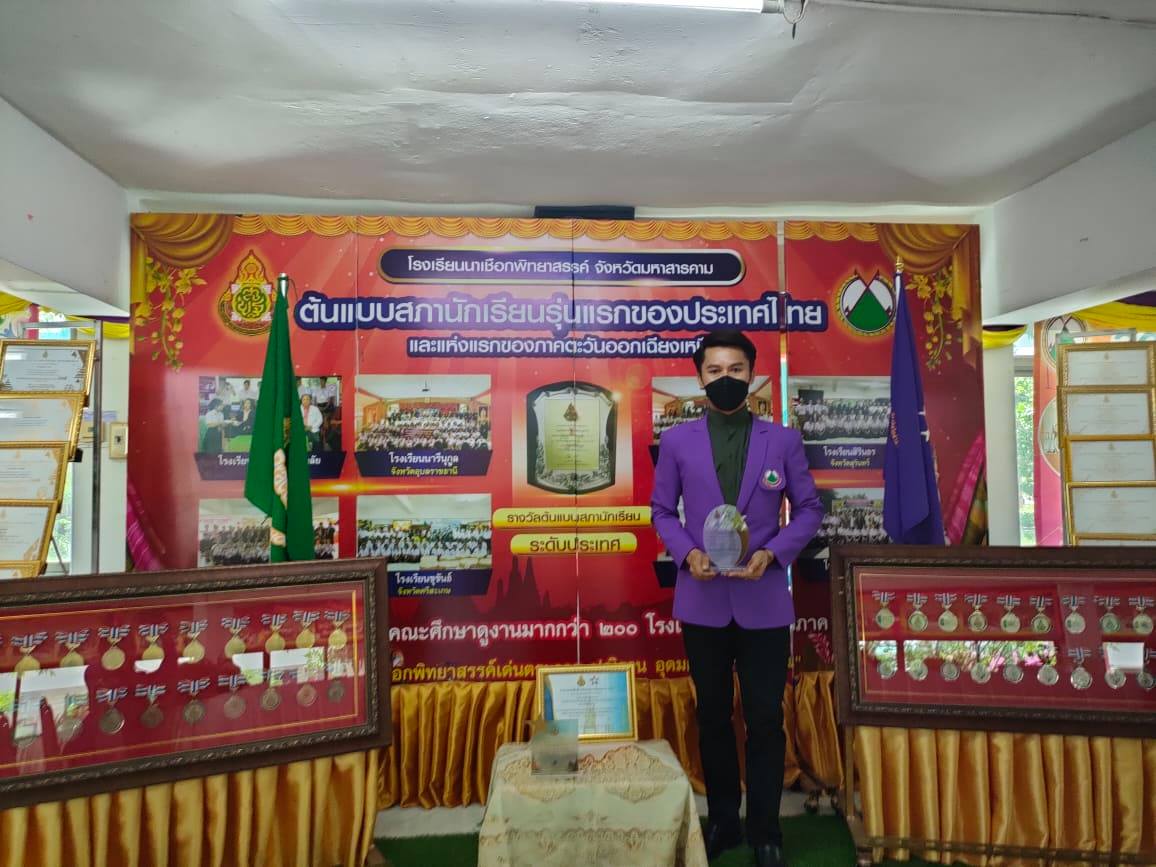 NUTTAPON  HANSUMRONR
3.3 พัฒนาวิชาชีพส่งผลให้นักเรียนได้รับใบประกาศหรือรางวัล
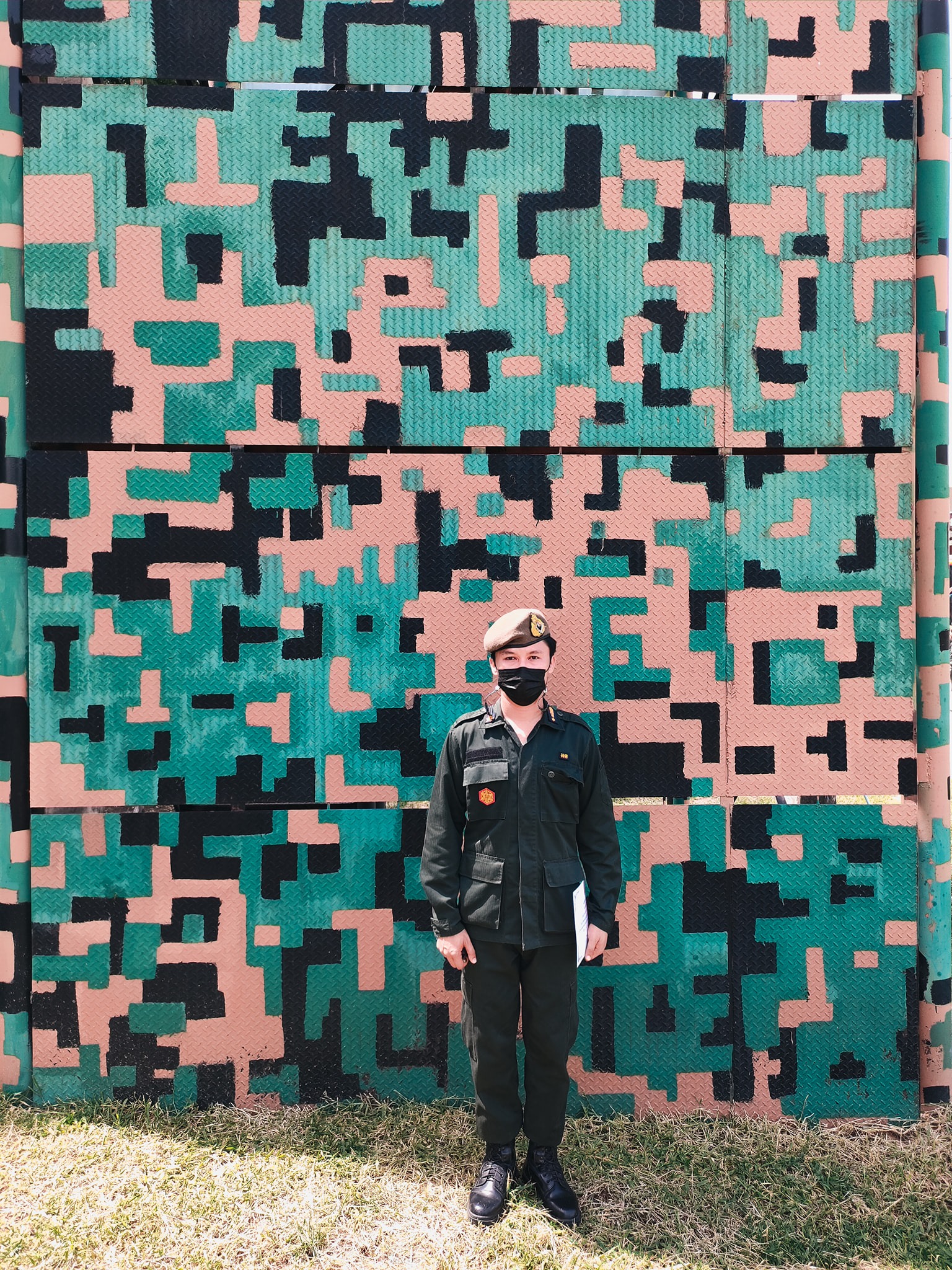 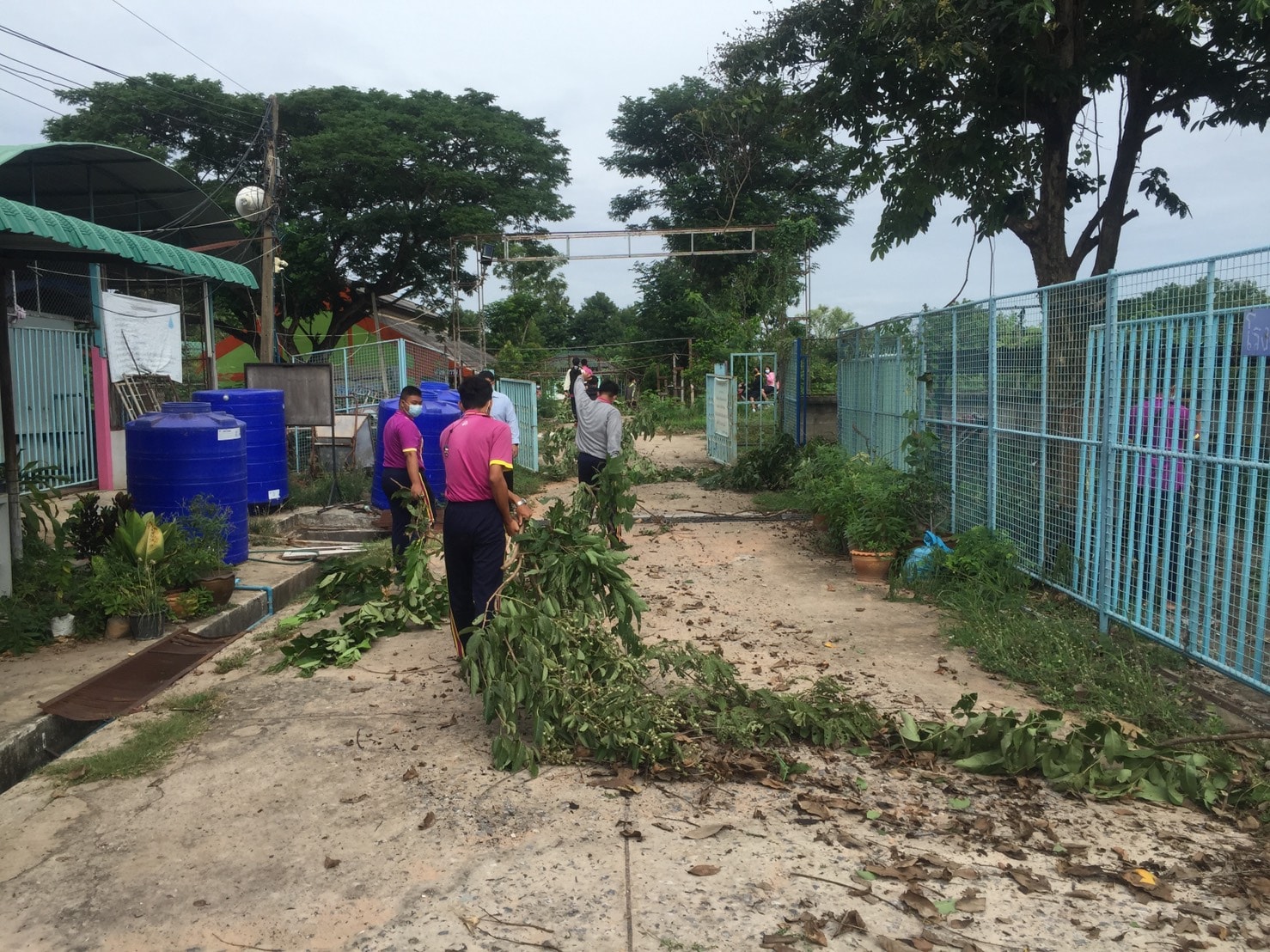 ๔. งานอื่นที่ได้รับมอบหมาย
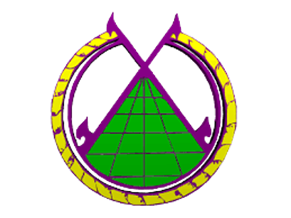 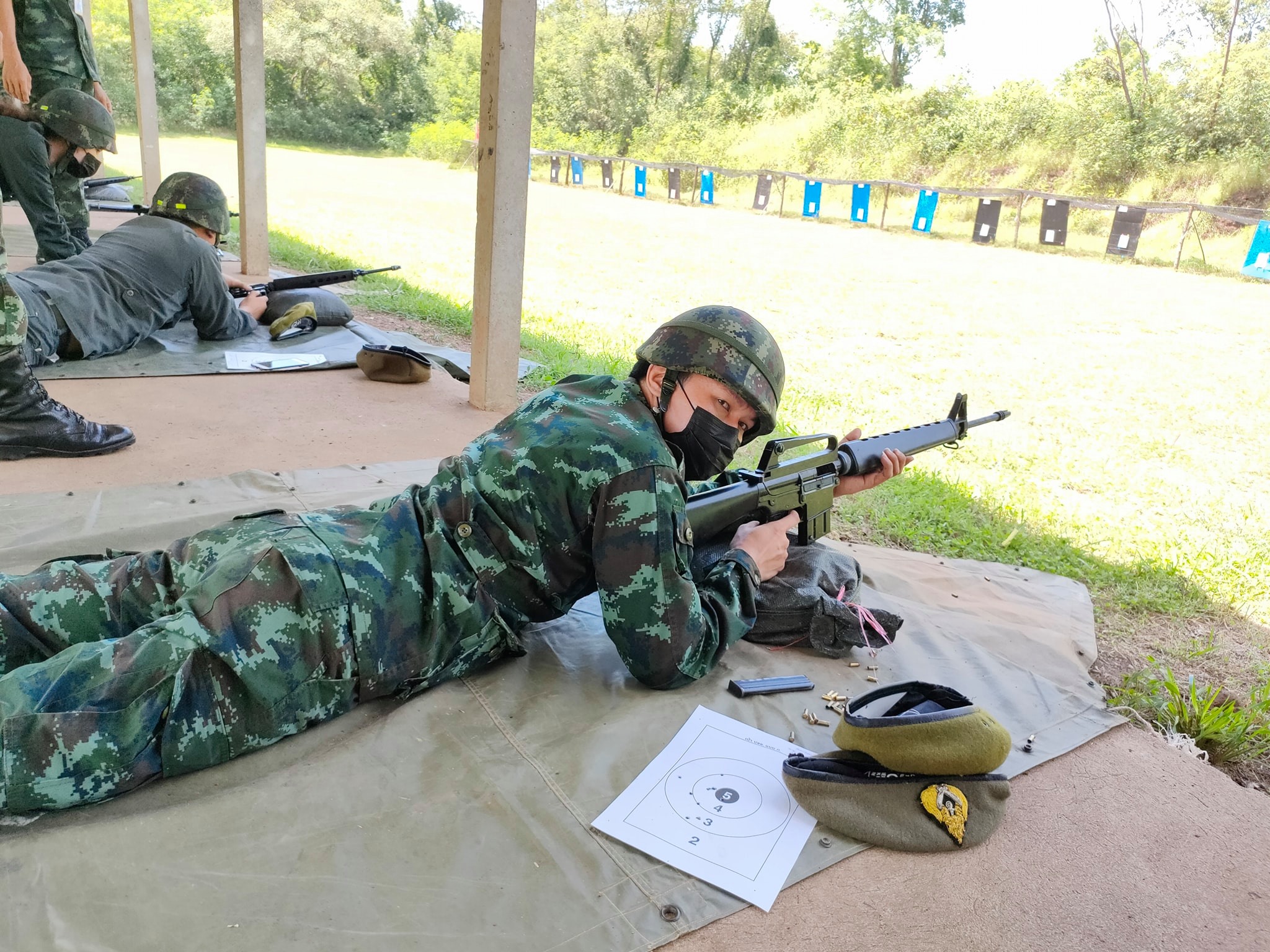 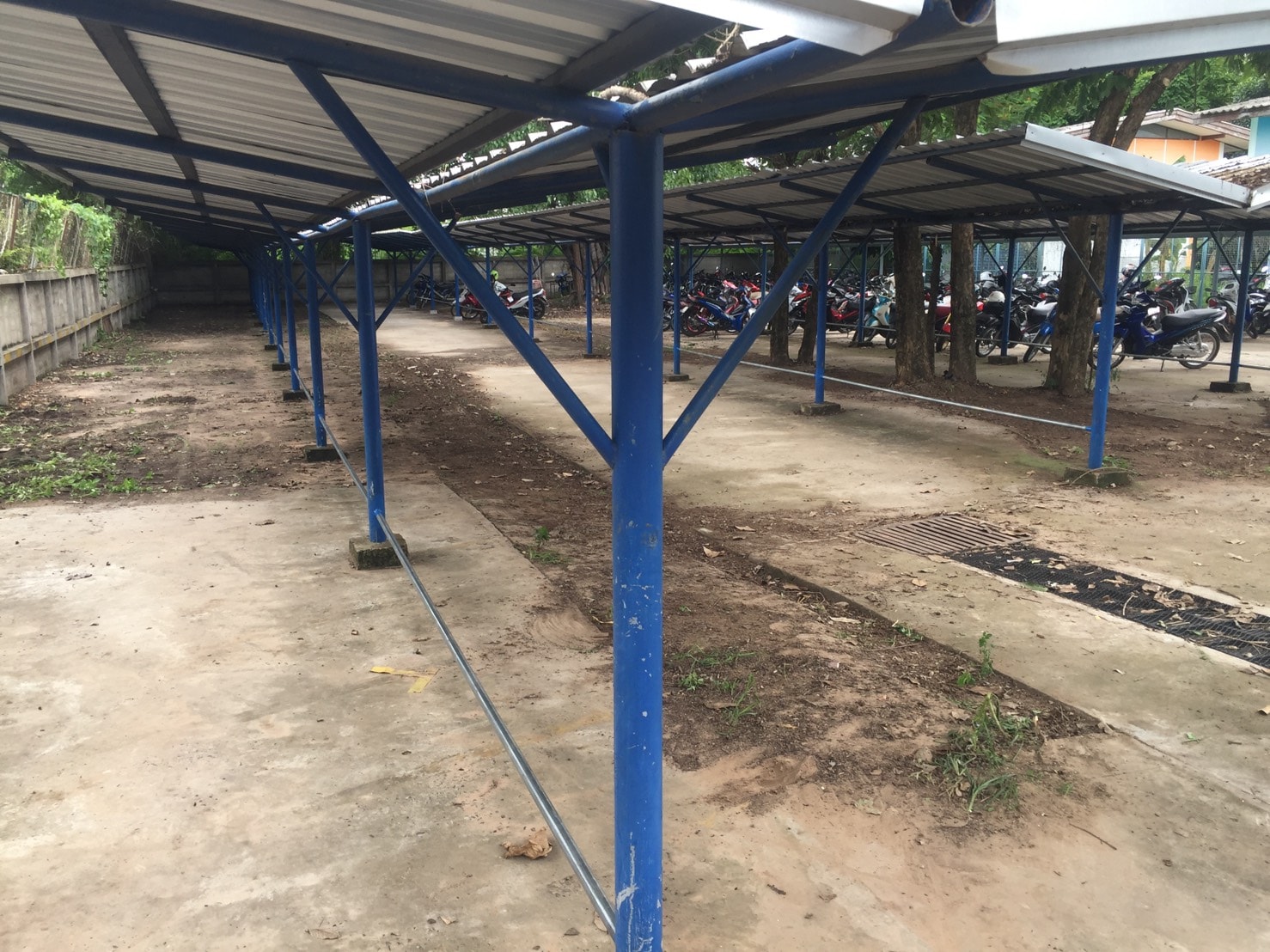 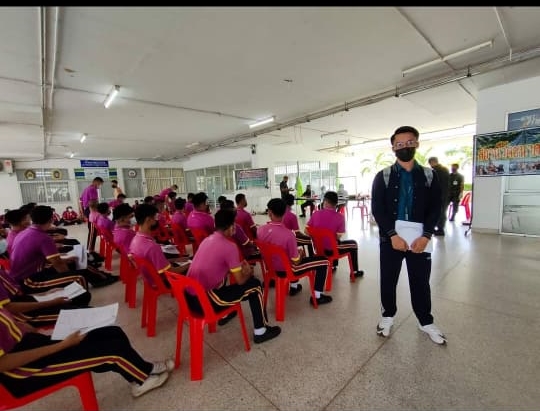 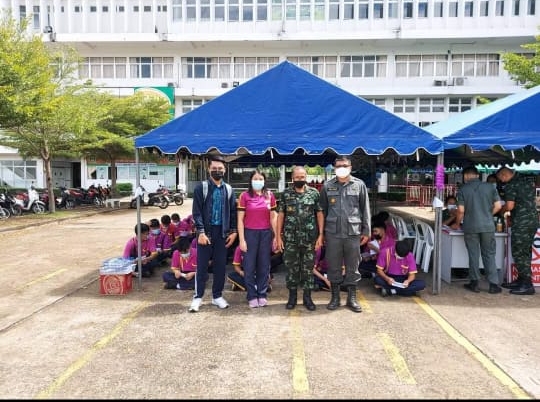 NUTTAPON  HANSUMRONR
4.1 งานในกลุ่มบริหารงานกิจการนักเรียน ได้รับหน้าที่ งานจราจร
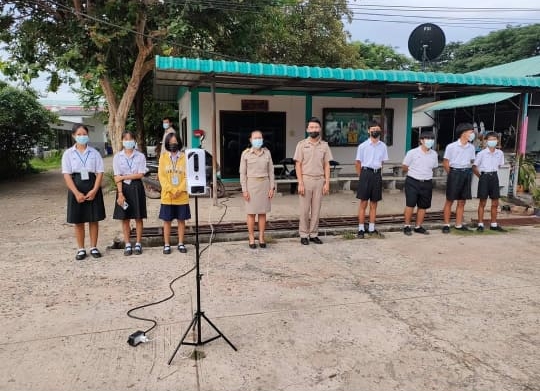 ๔. งานอื่นที่ได้รับมอบหมาย
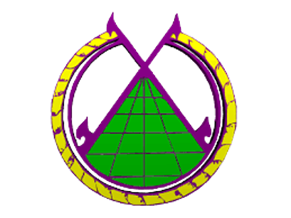 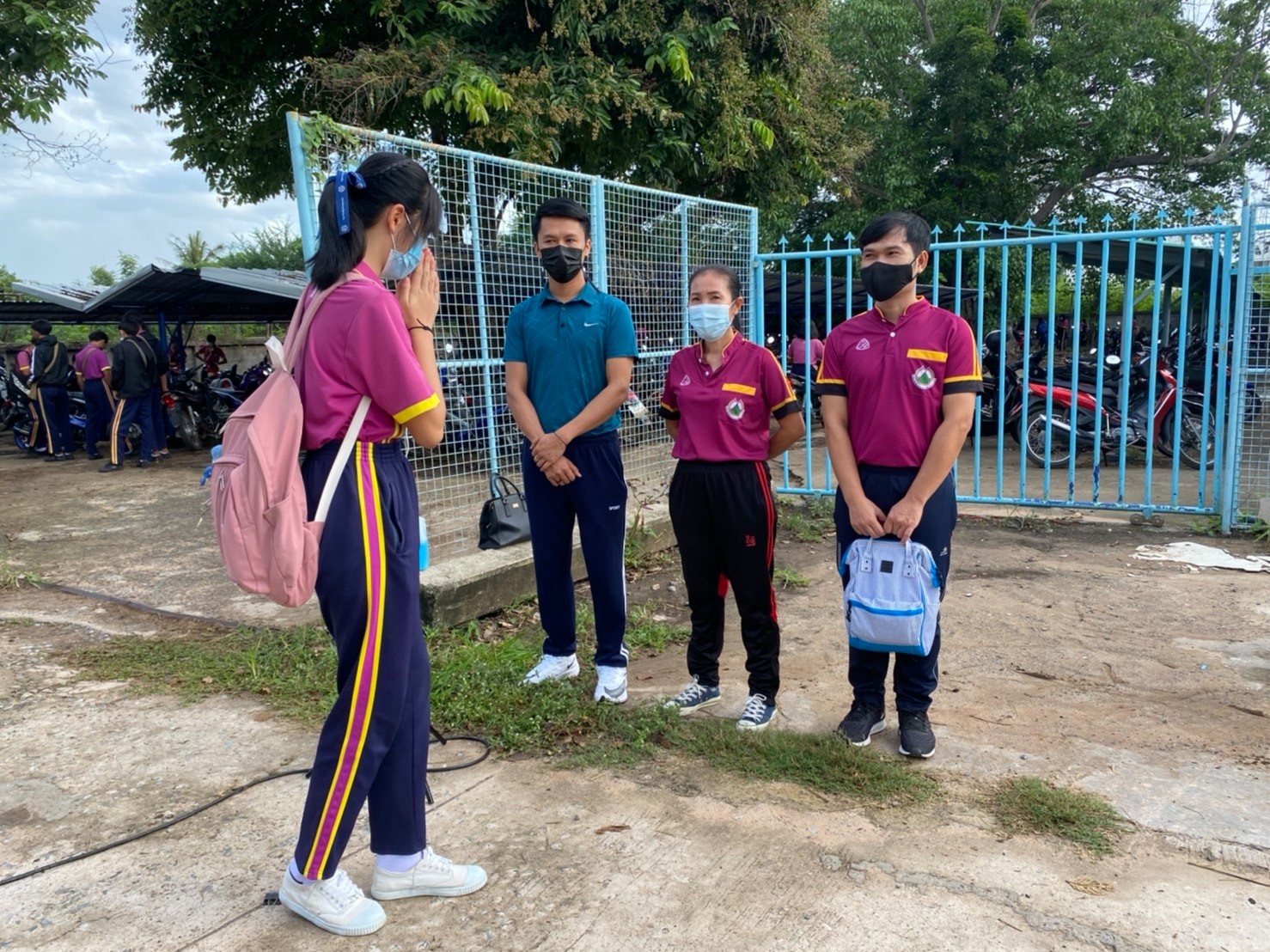 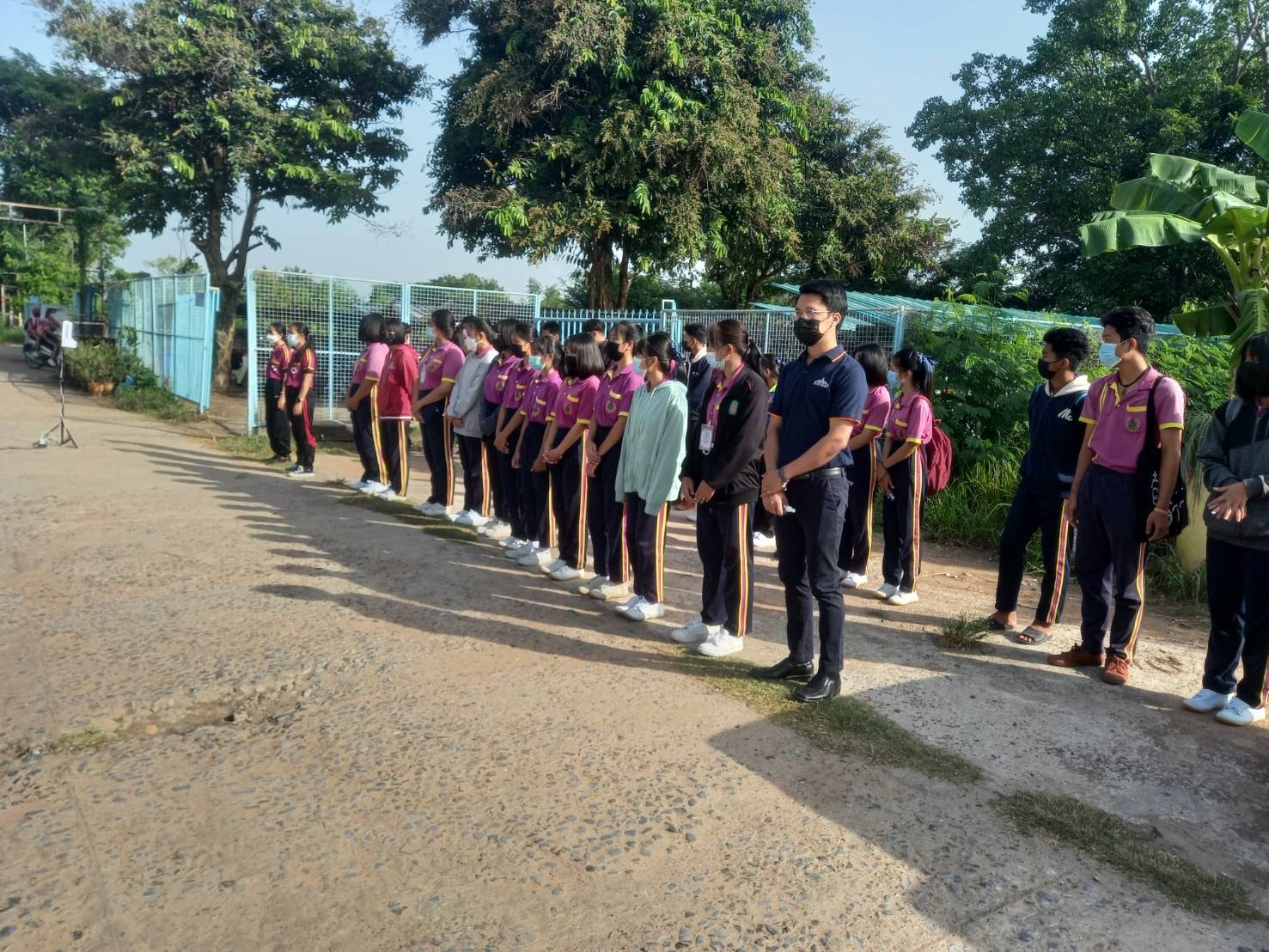 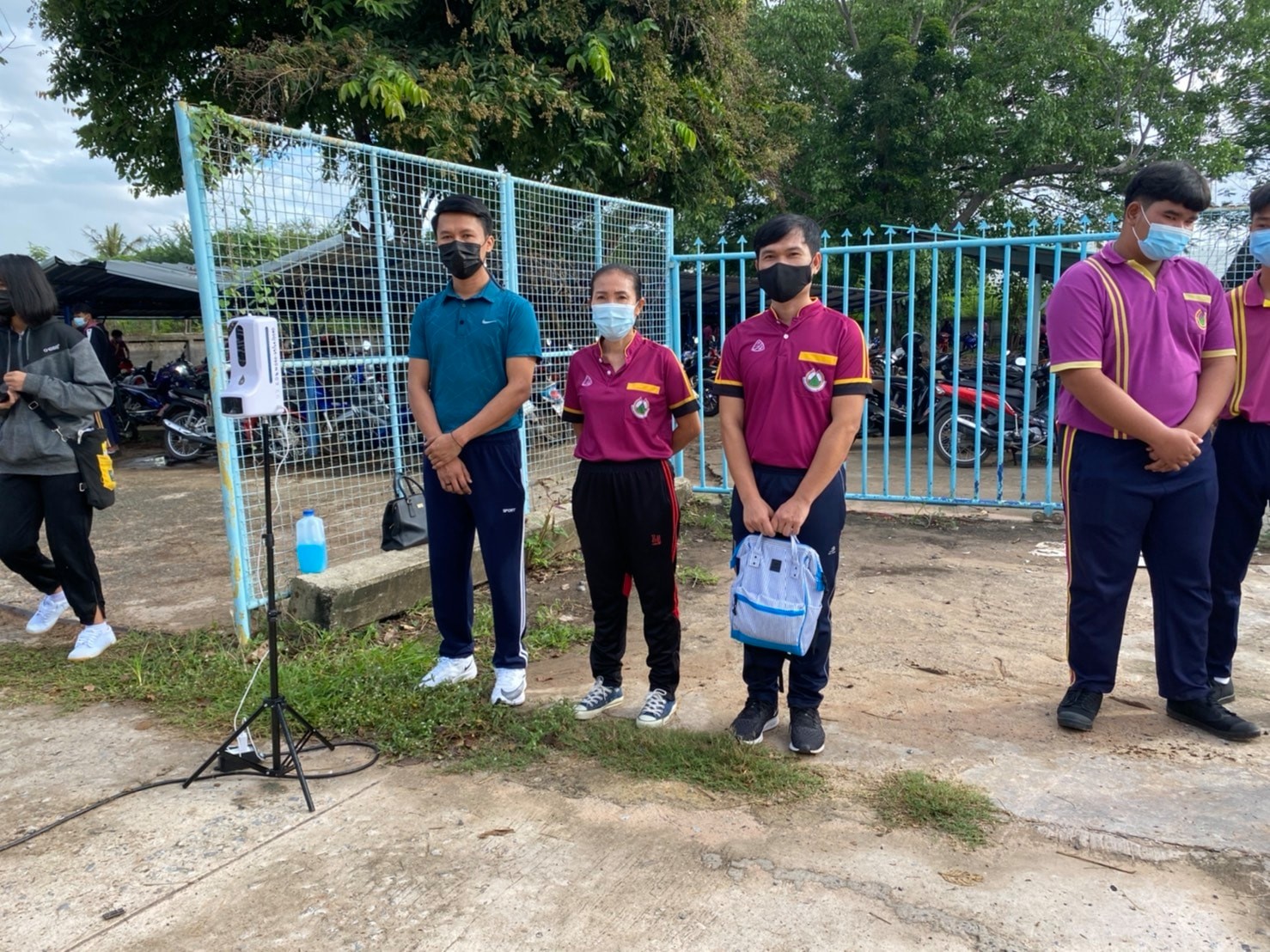 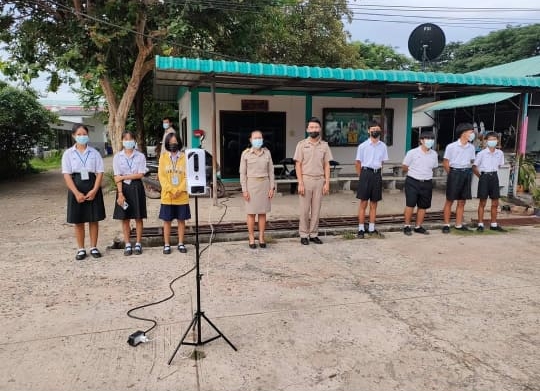 NUTTAPON  HANSUMRONR
4.1 งานในกลุ่มบริหารงานกิจการนักเรียน ได้รับหน้าที่ เวรประจำวัน
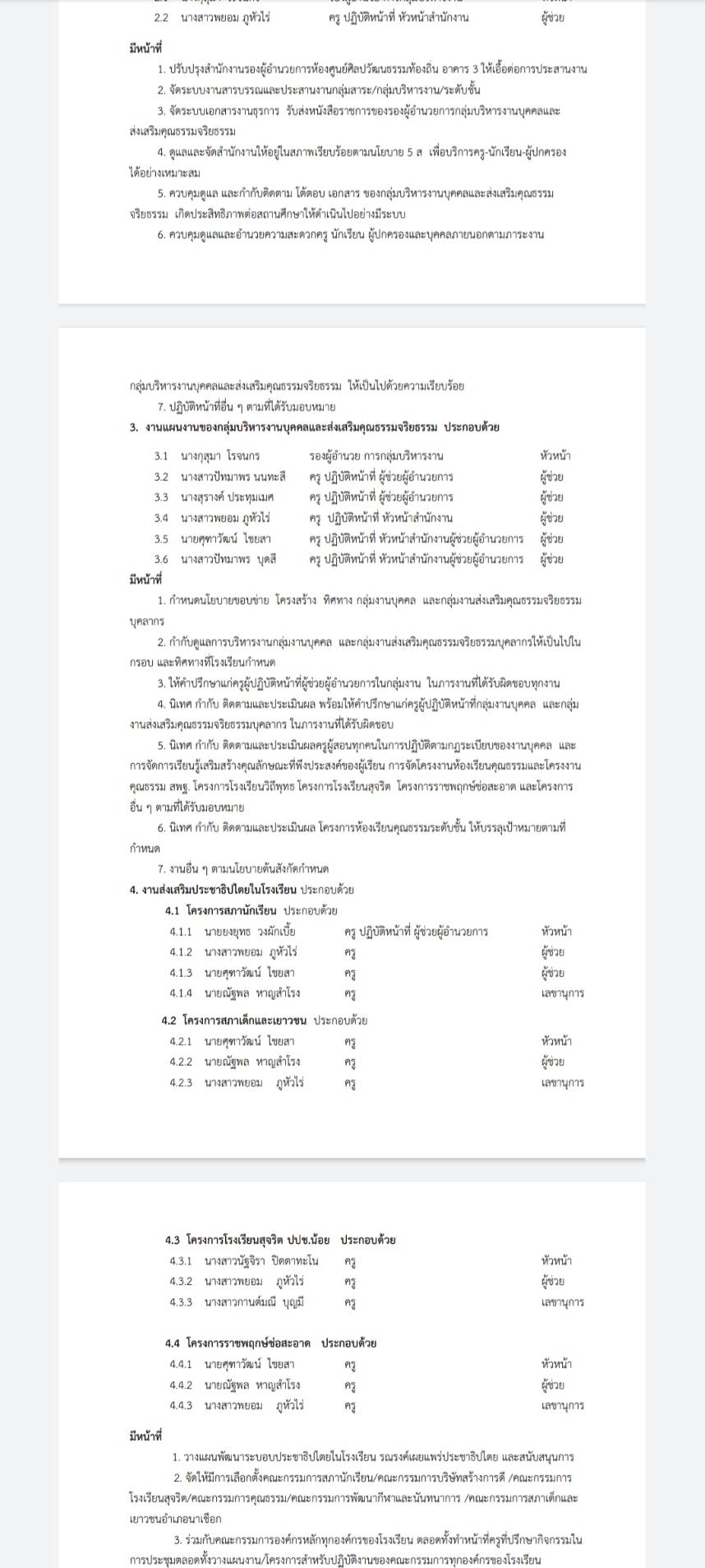 ๔. งานอื่นที่ได้รับมอบหมาย
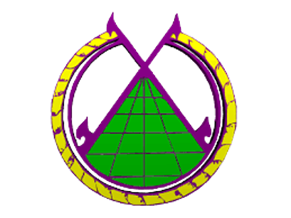 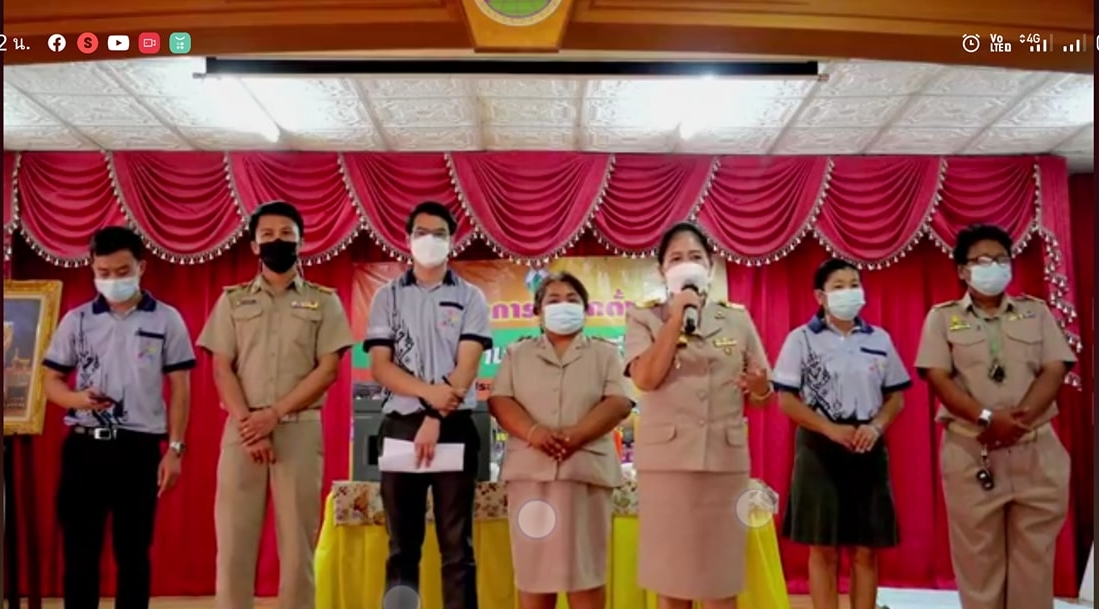 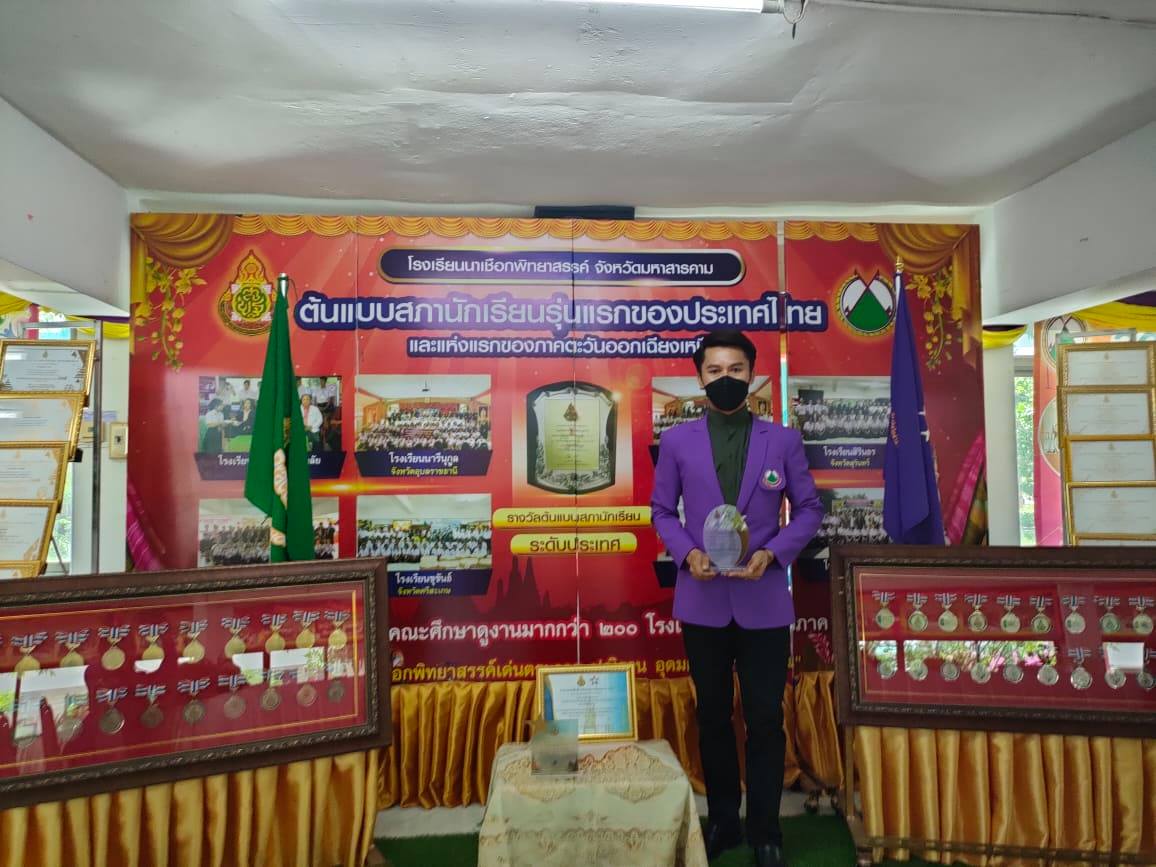 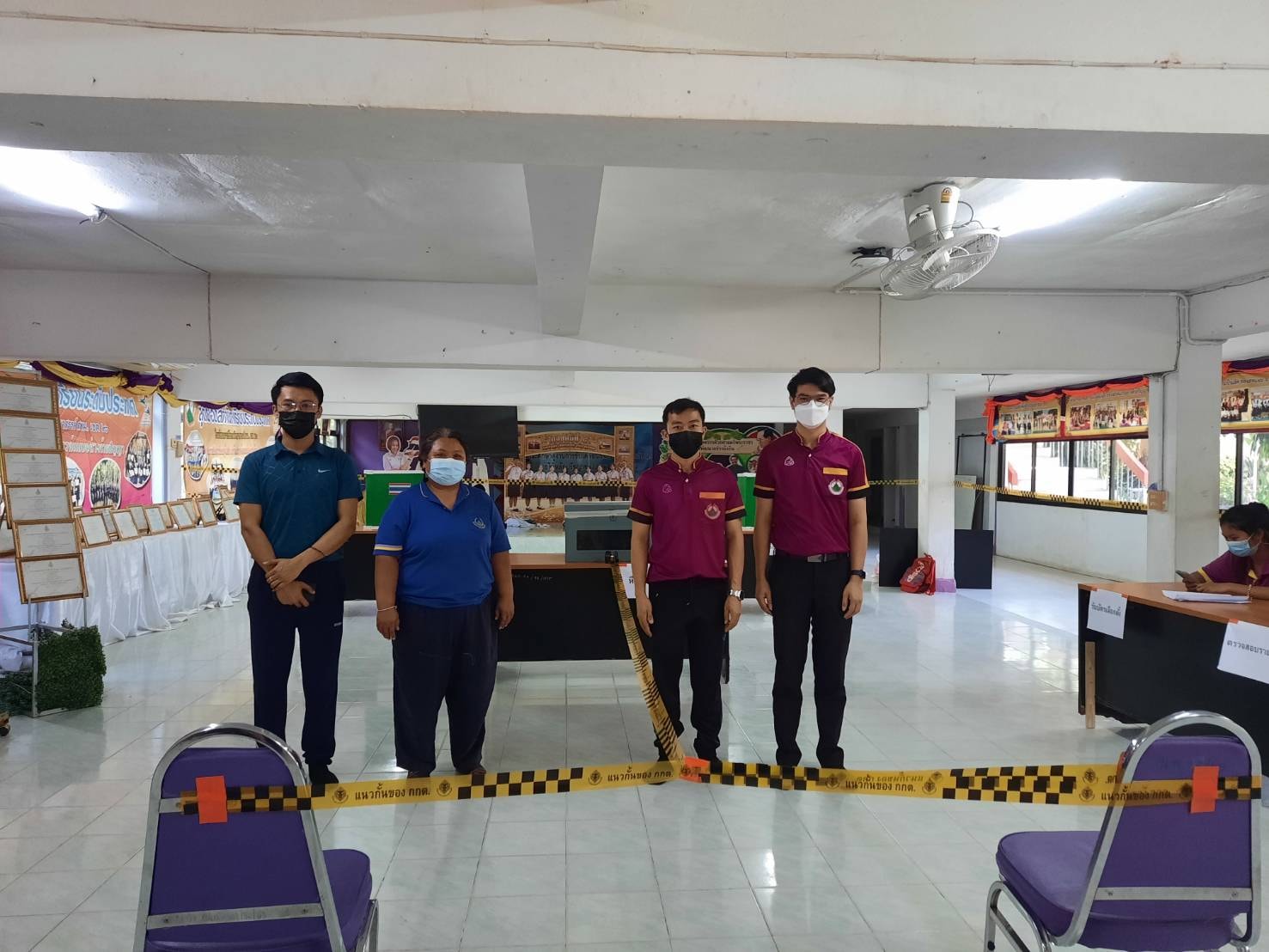 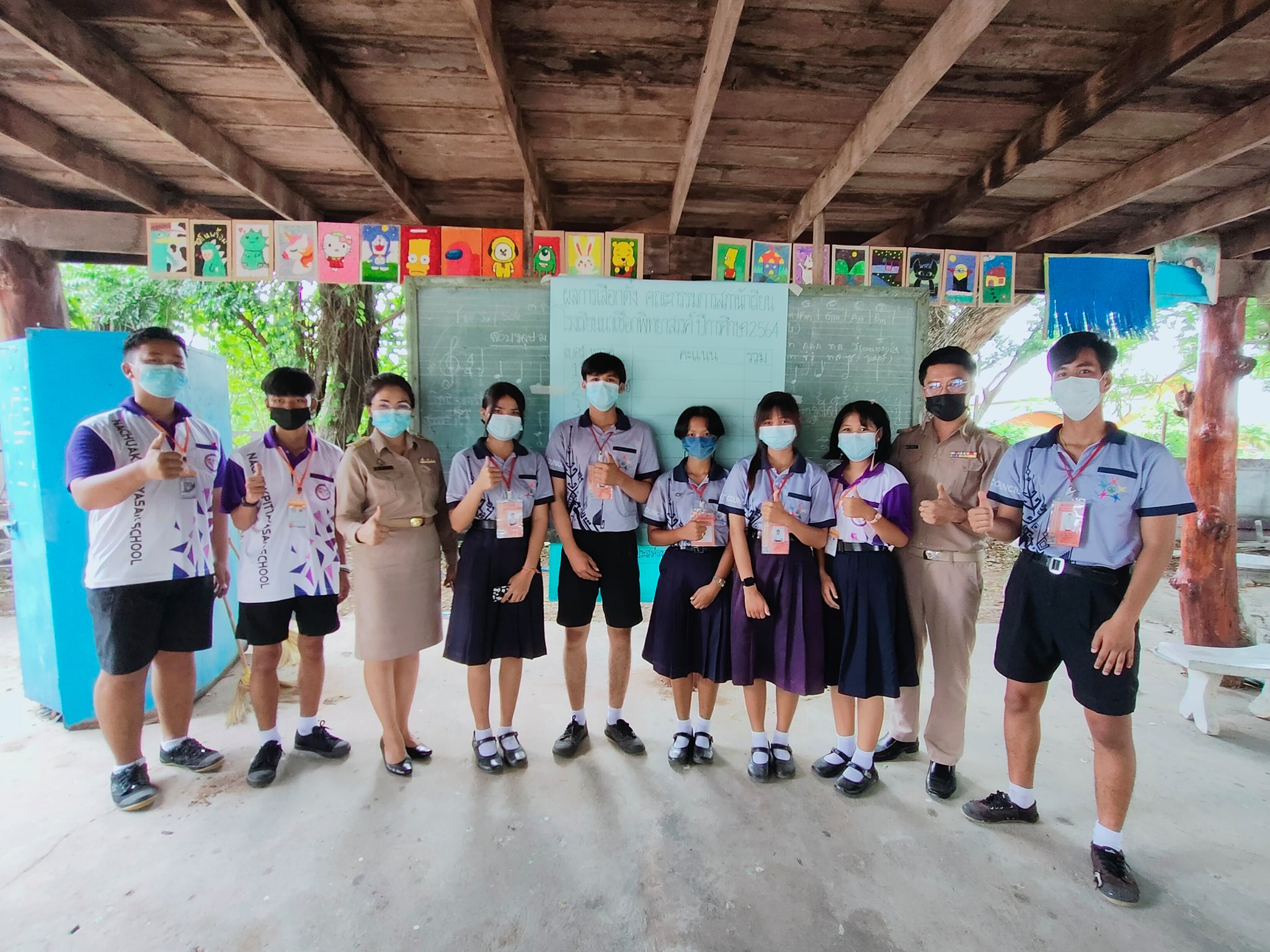 NUTTAPON  HANSUMRONR
4.1 งานในกลุ่มบริหารงานบุคคลและส่งเสริมคุณธรรม ได้รับหน้าที่ งานส่งเสริมประชาธิปไตยในโรงเรียน
๔. งานอื่นที่ได้รับมอบหมาย
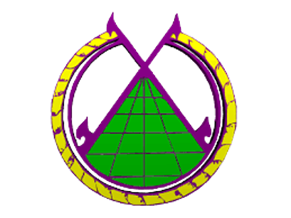 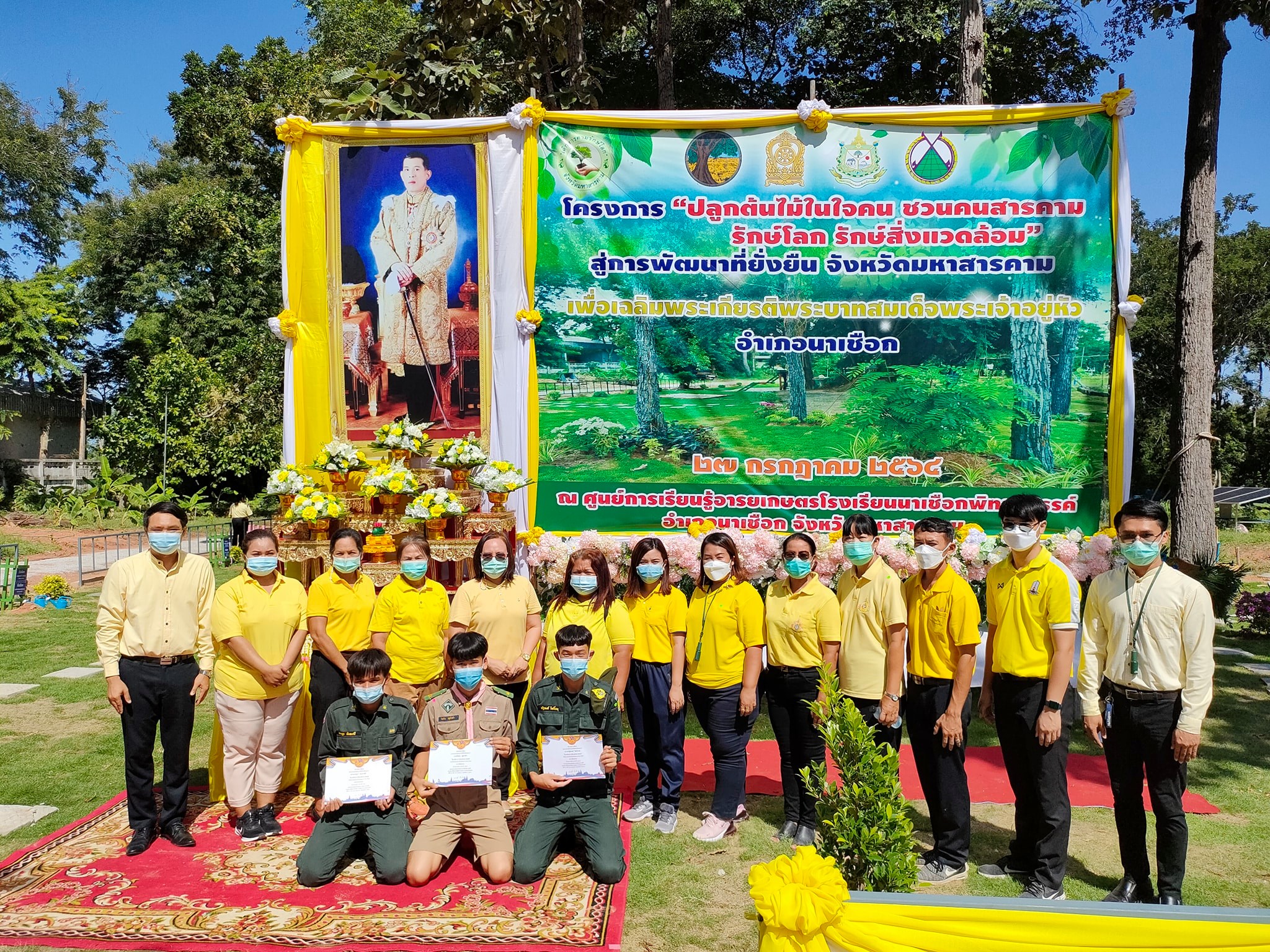 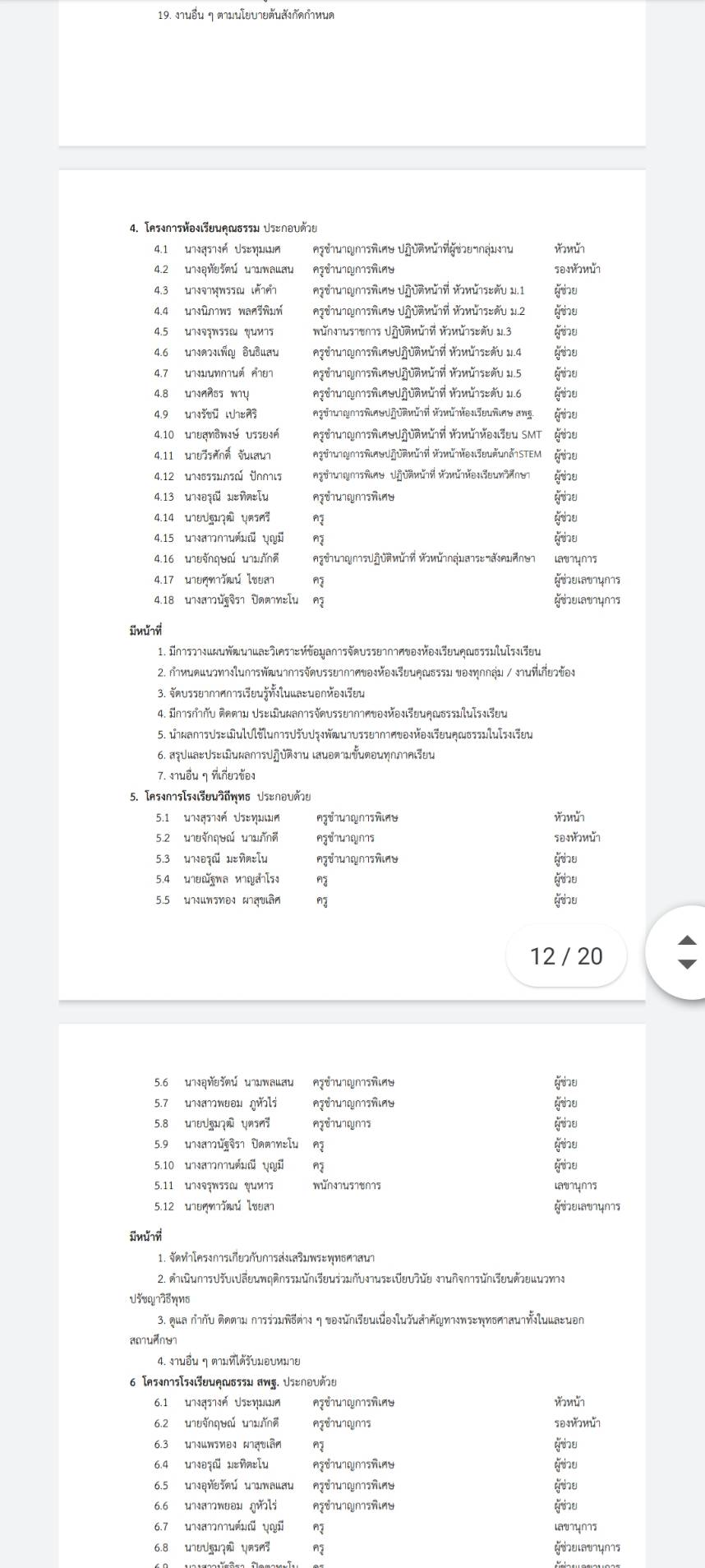 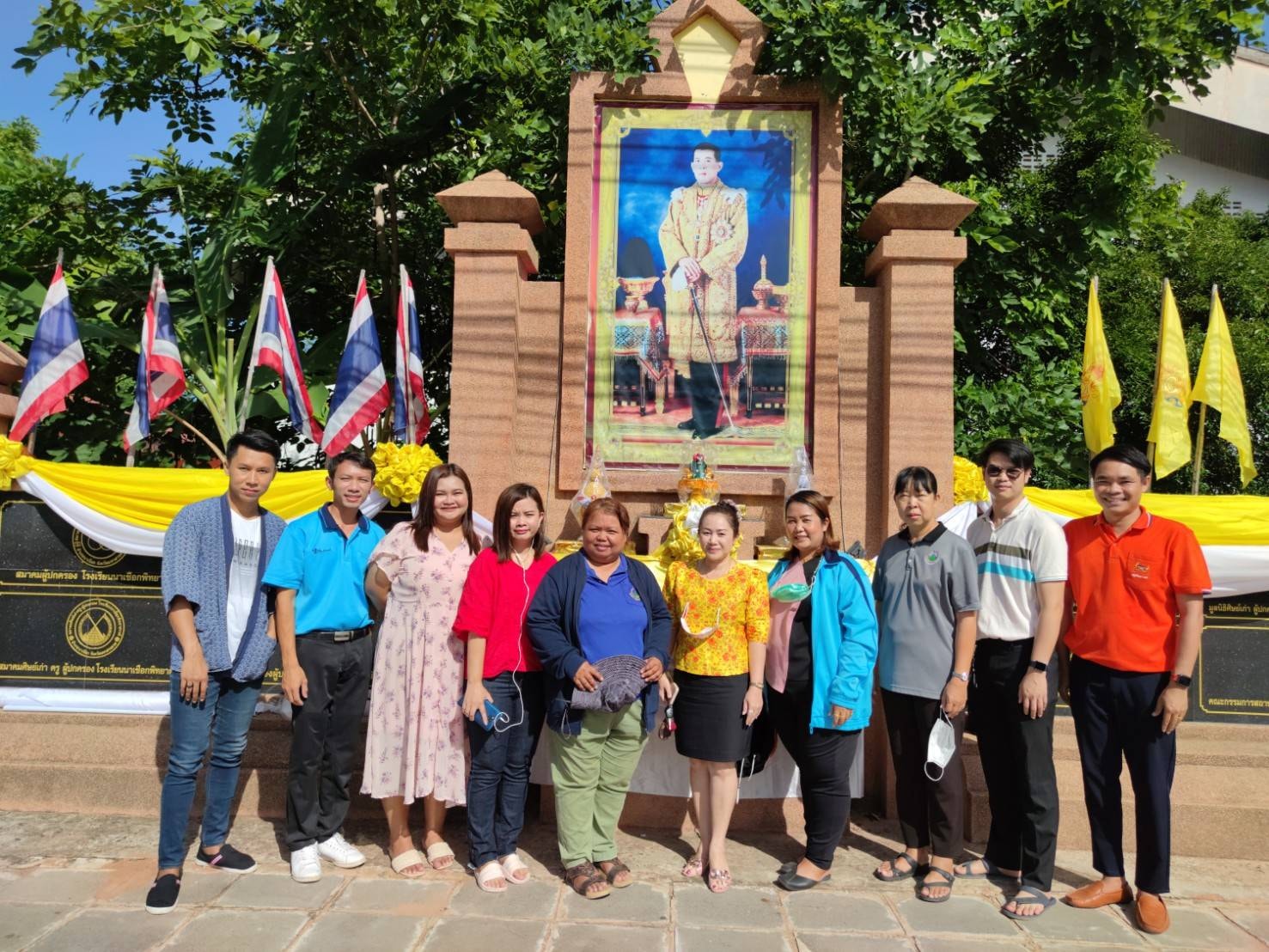 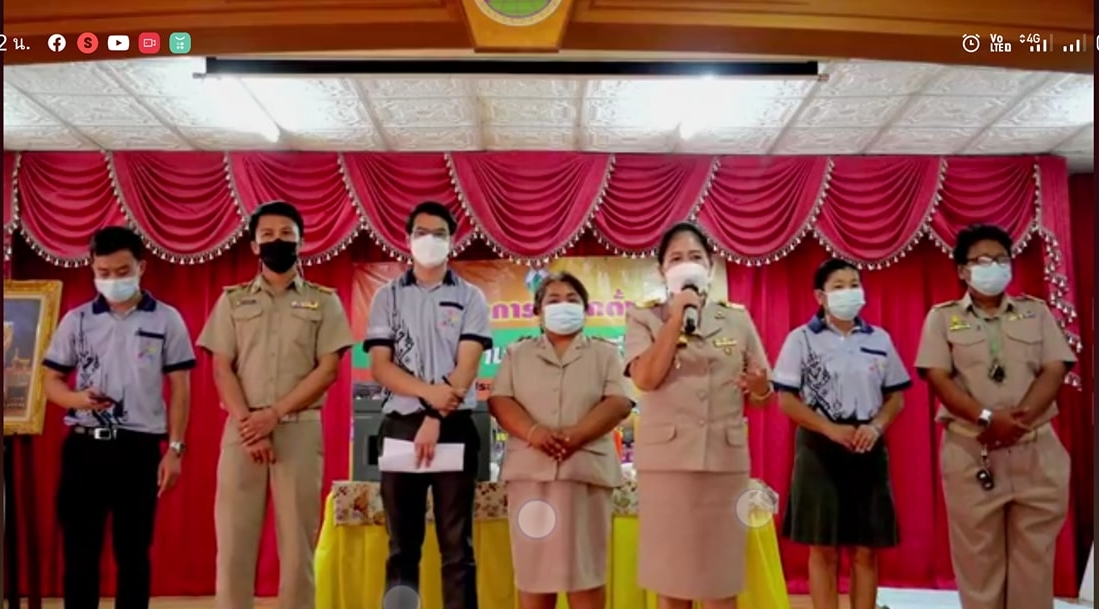 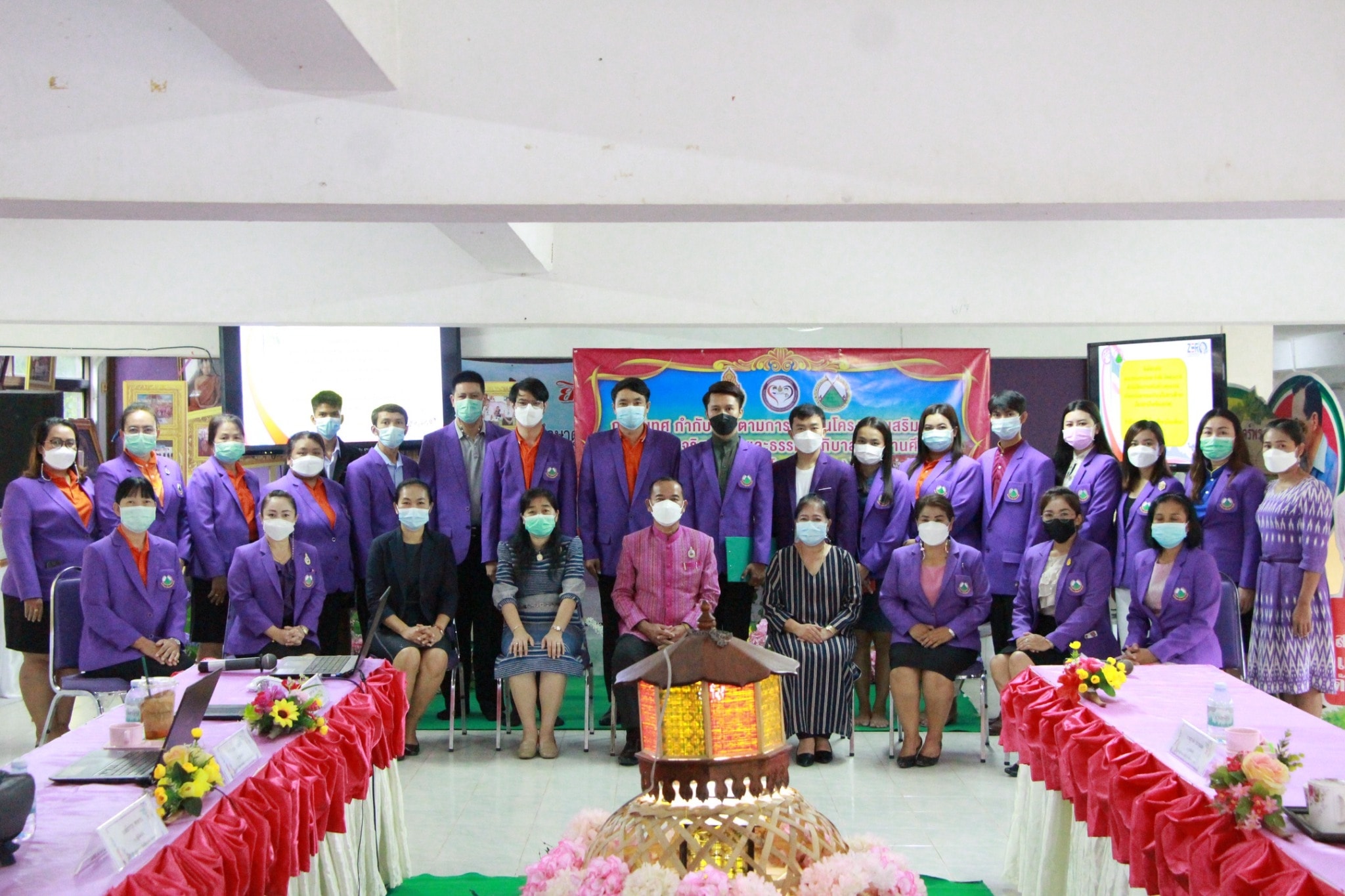 NUTTAPON  HANSUMRONR
4.1 งานในกลุ่มบริหารงานบุคคลและส่งเสริมคุณธรรม ได้รับหน้าที่ งานส่งเสริมประชาธิปไตยในโรงเรียน
๔. งานอื่นที่ได้รับมอบหมาย
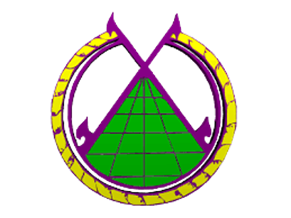 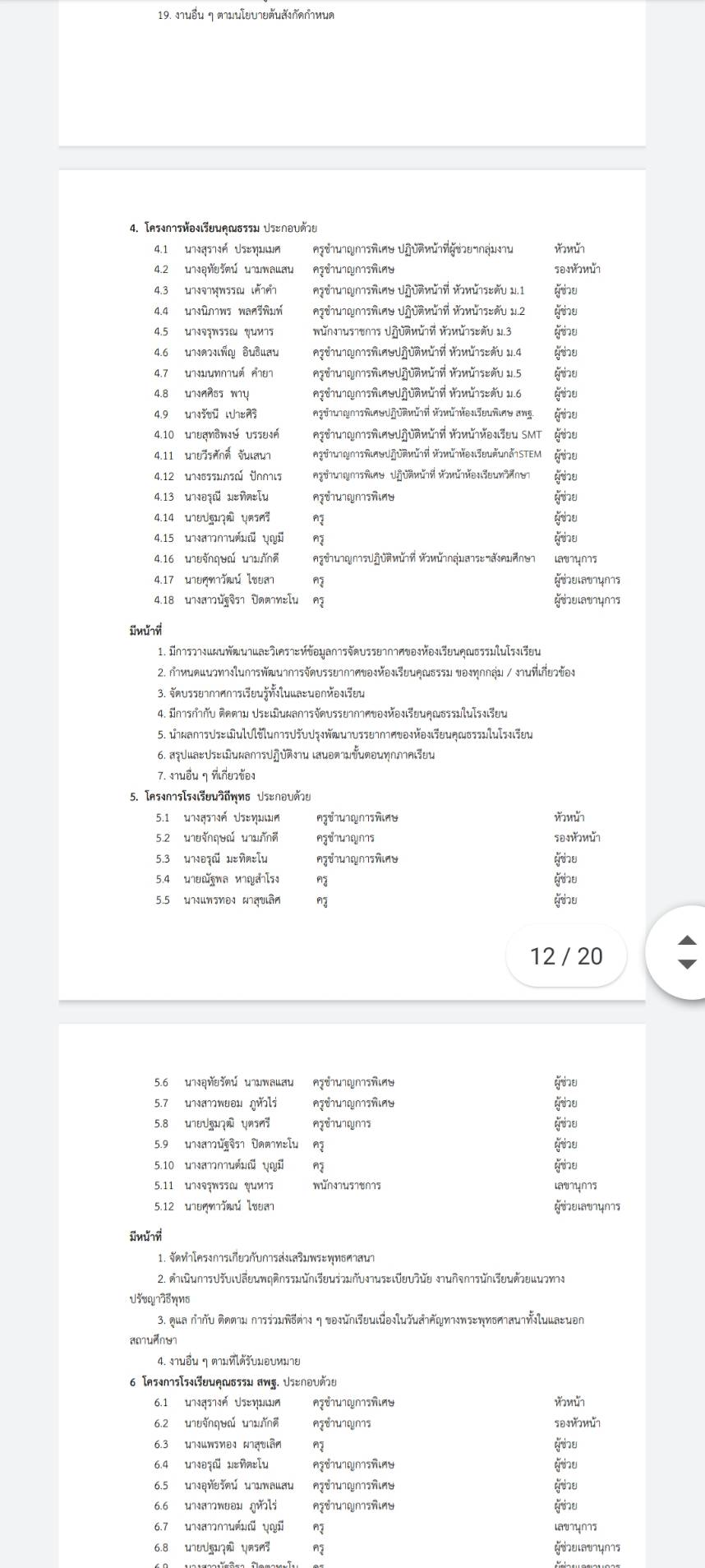 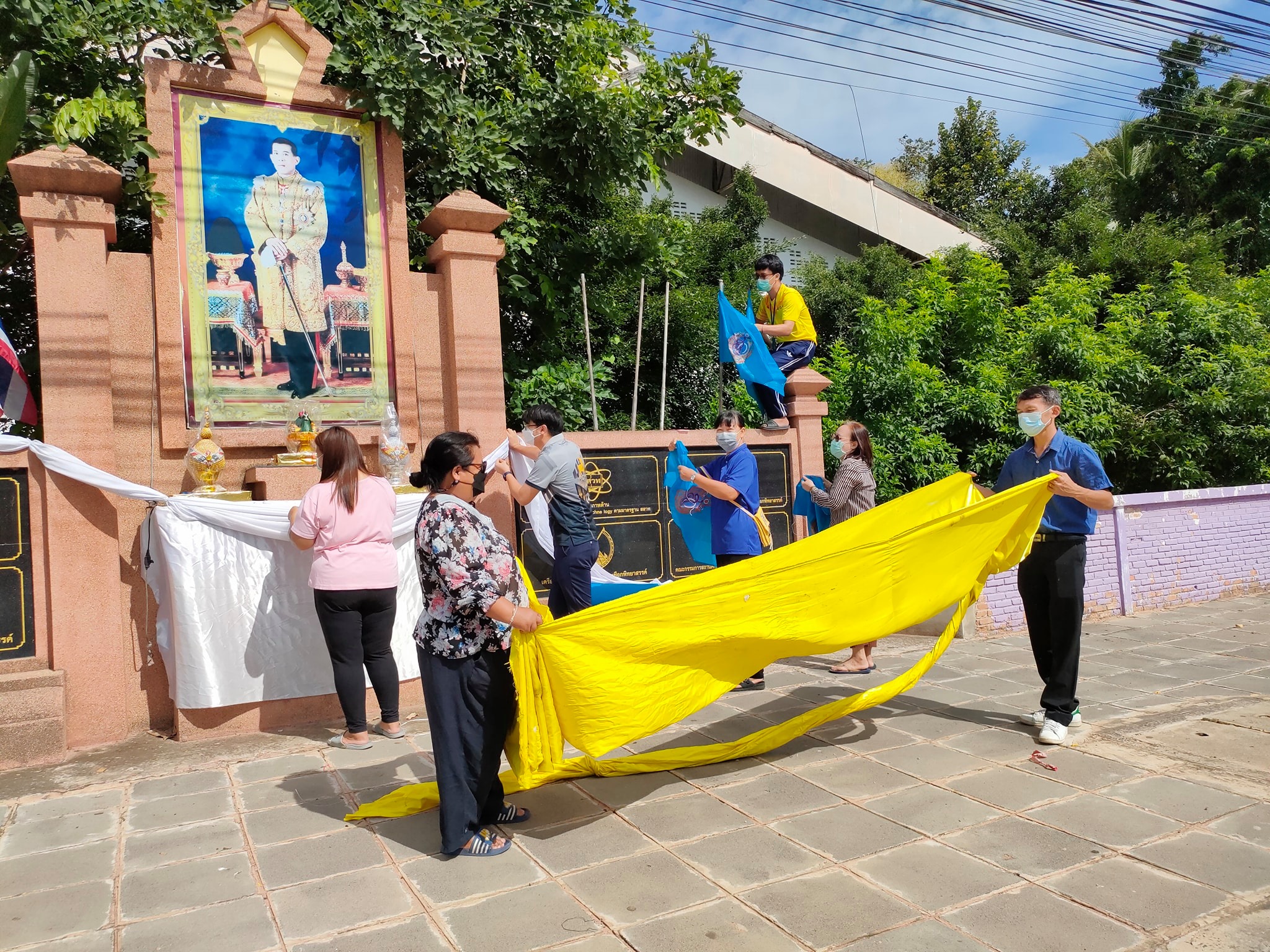 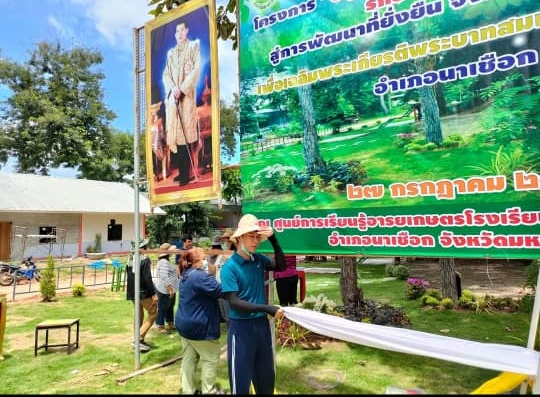 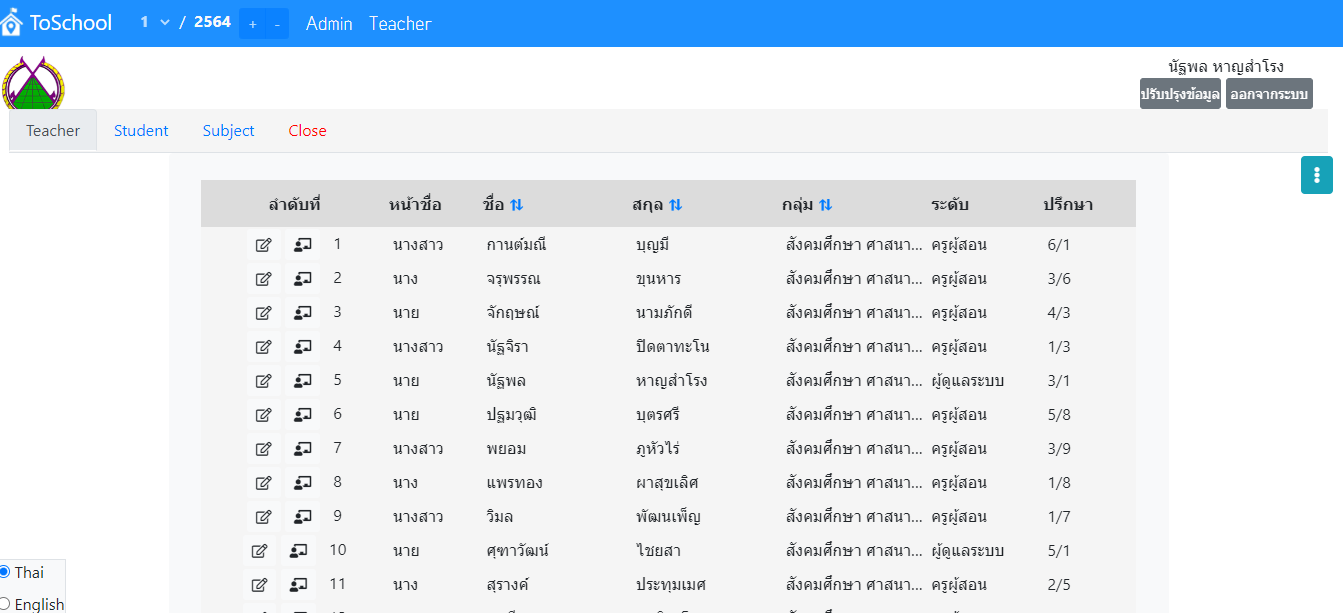 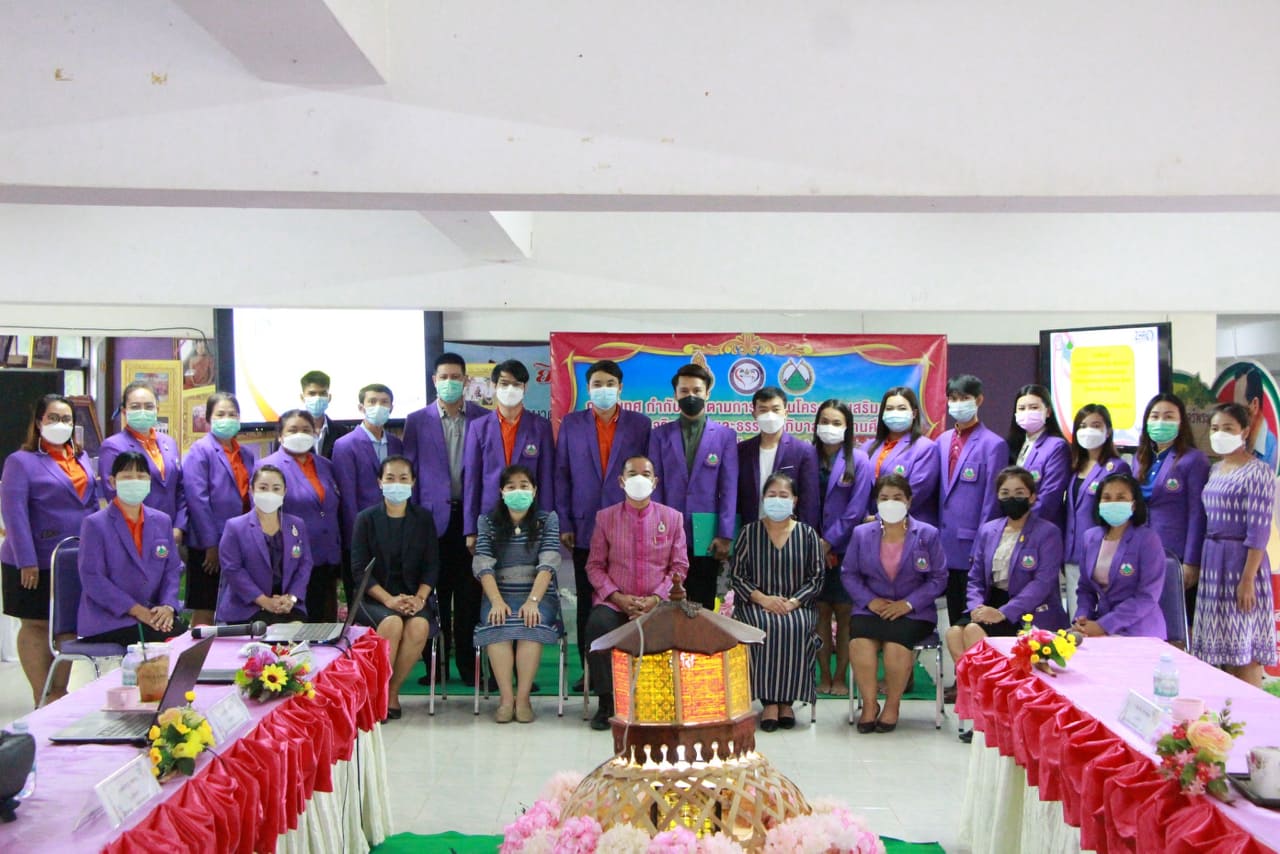 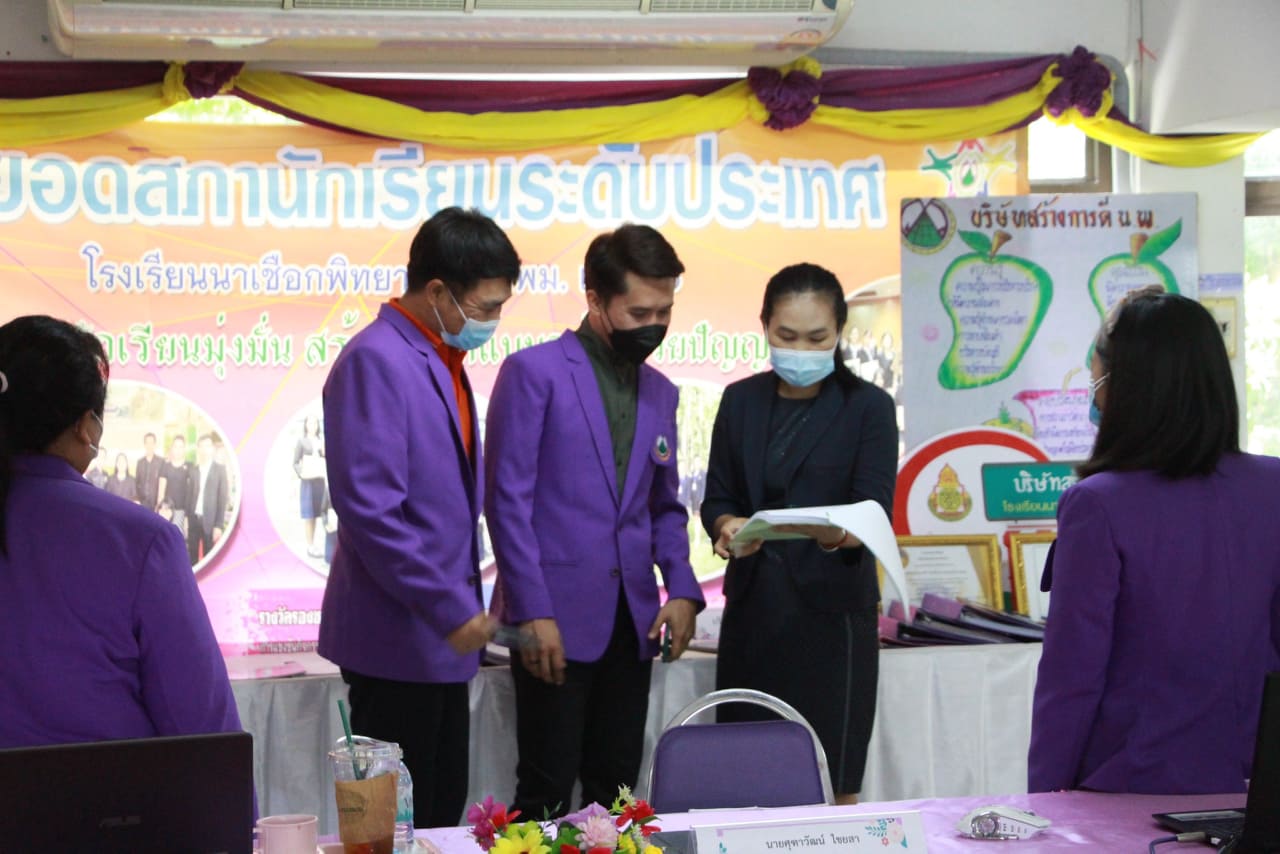 NUTTAPON  HANSUMRONR
4.2 งานในกลุ่มสาระได้รับหน้าที่ งานโรงเรียนวิถีพุทธและผู้ดูระบบ To School ของกลุ่มสาระฯ
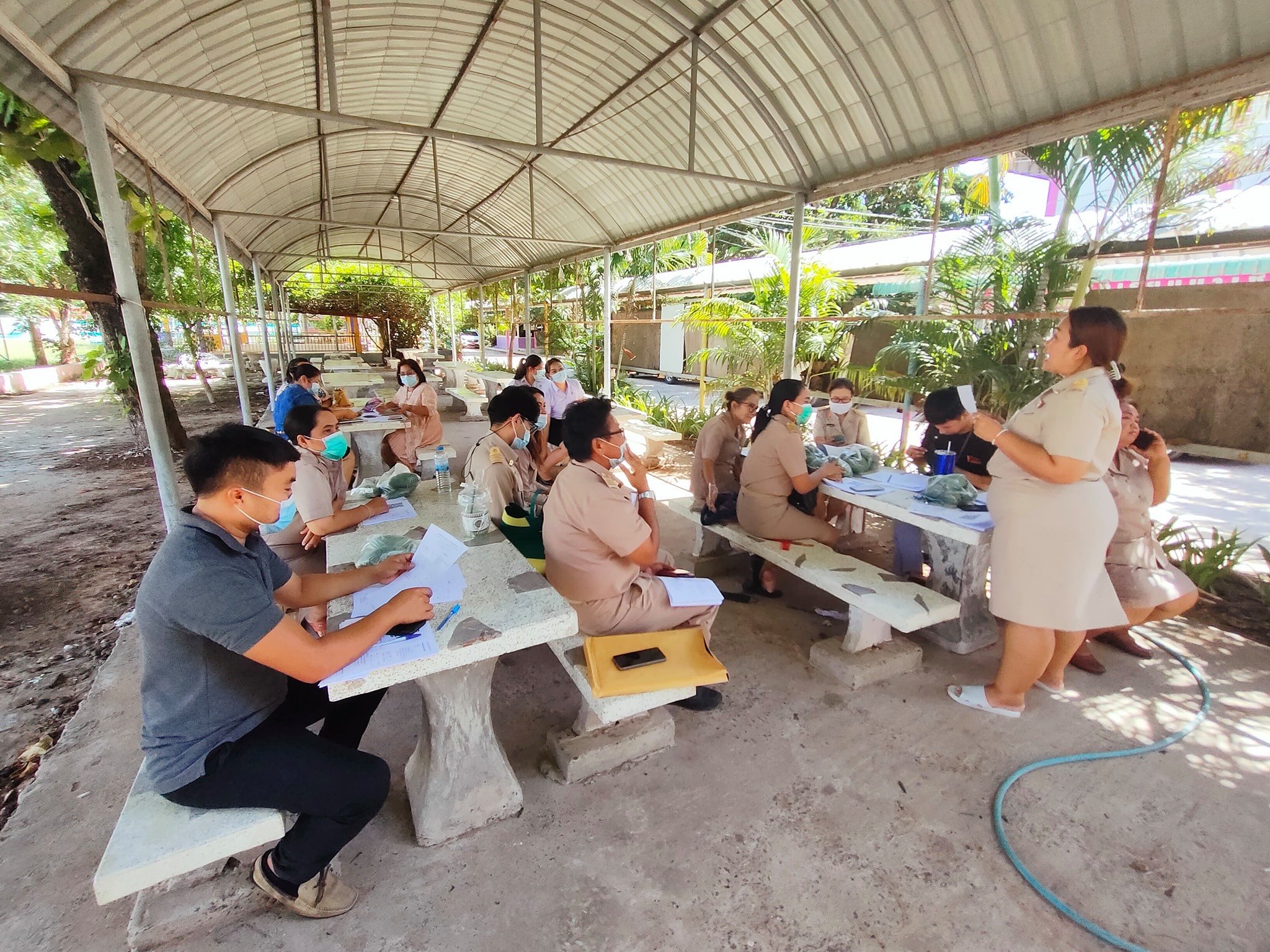 ๔. งานอื่นที่ได้รับมอบหมาย
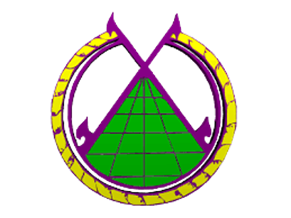 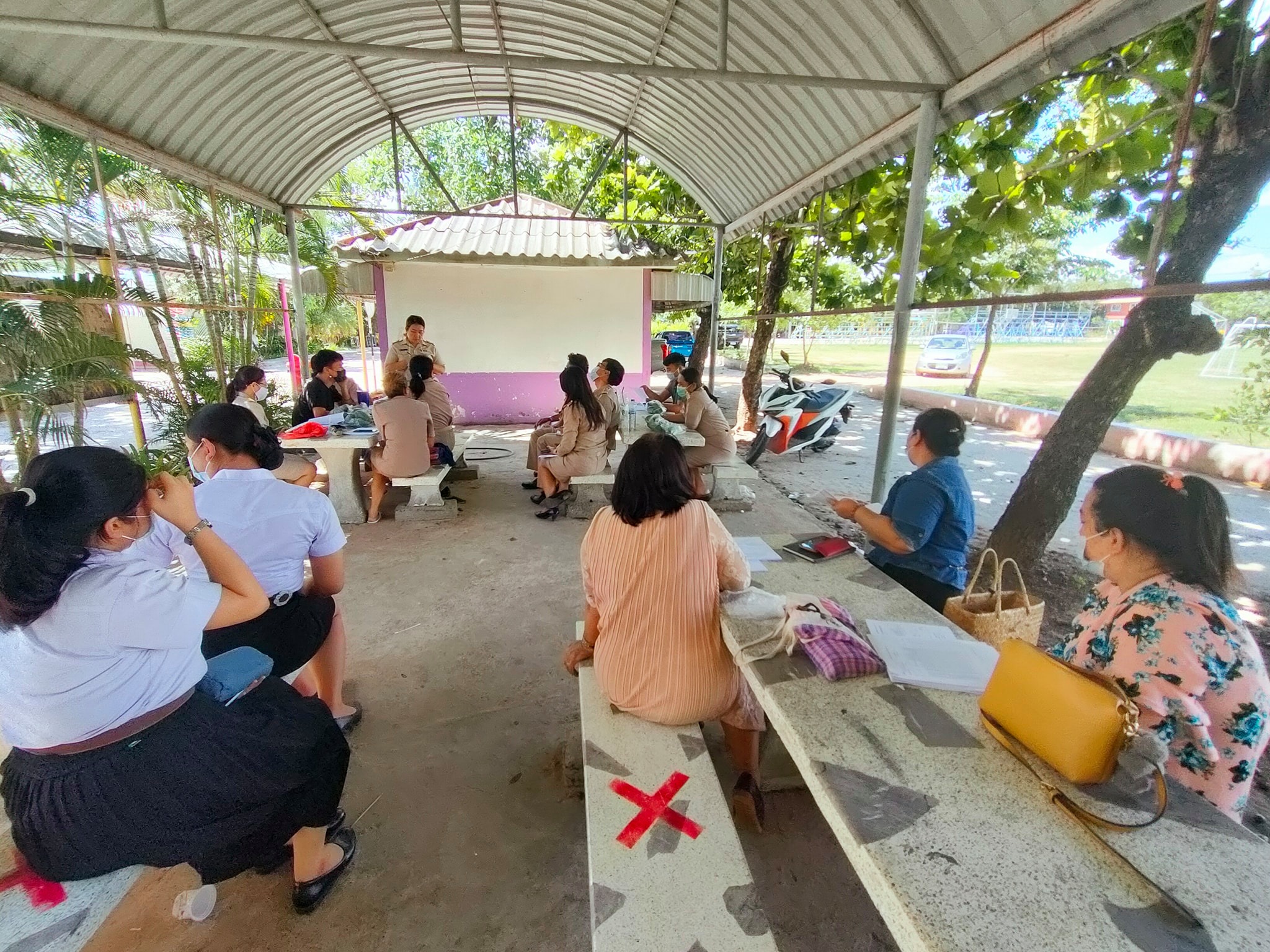 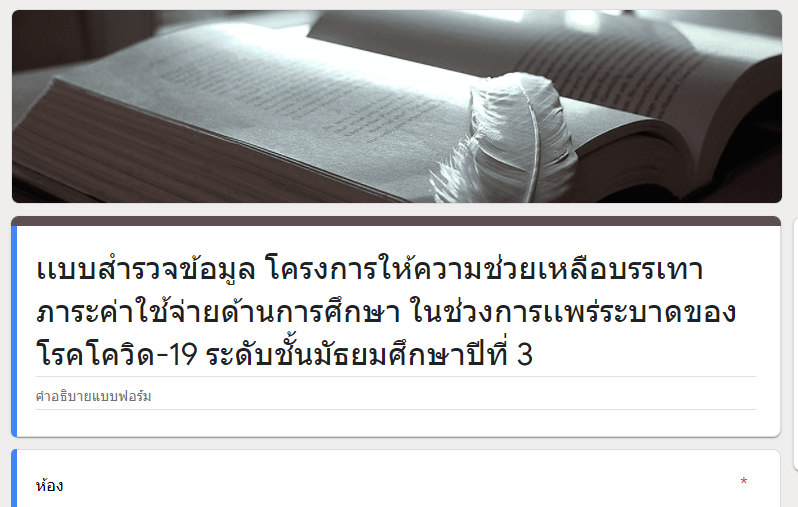 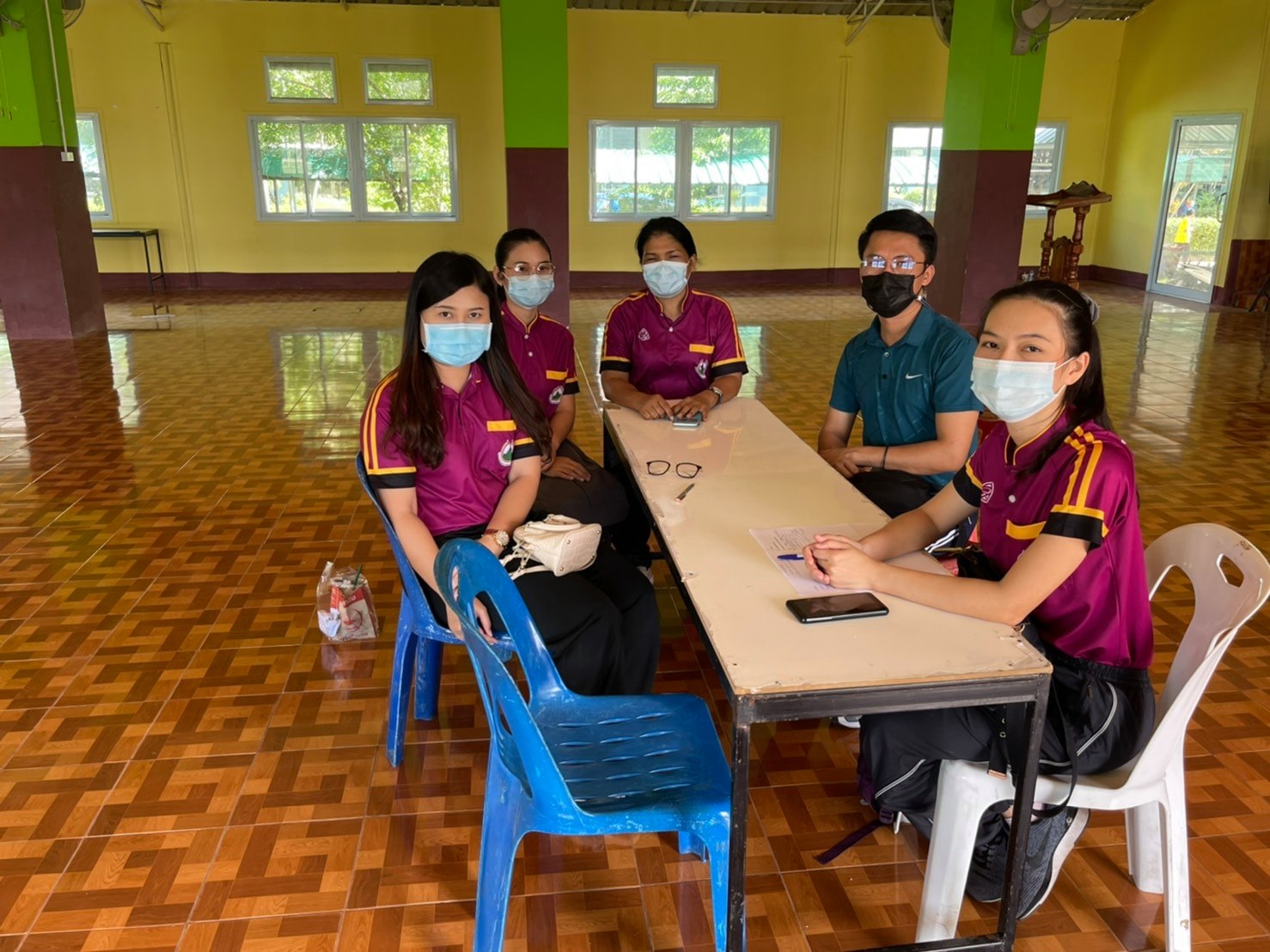 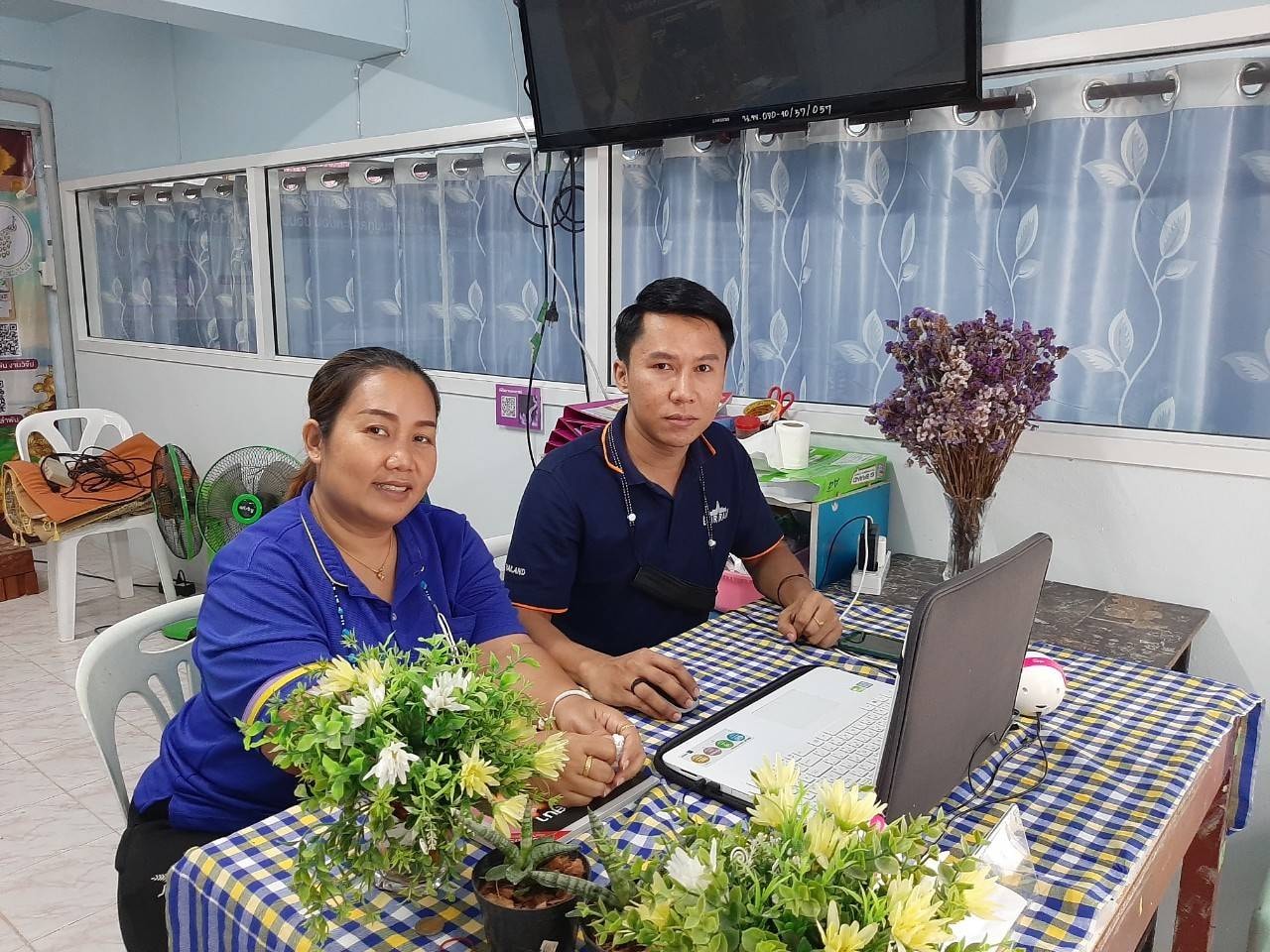 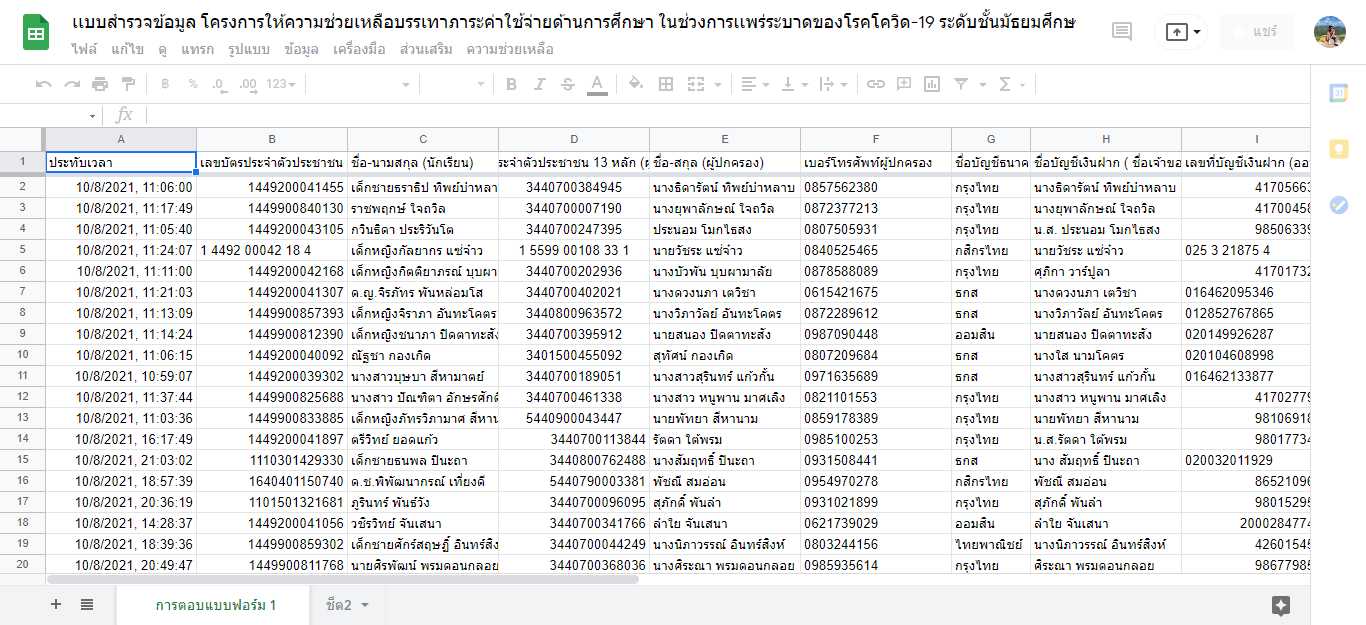 NUTTAPON  HANSUMRONR
4.3 งานในระดับชั้นได้ทำหน้าที่ ผู้ช่วยเรขานุการและผู้ดูระบบ To School ของระดับชั้นม.3
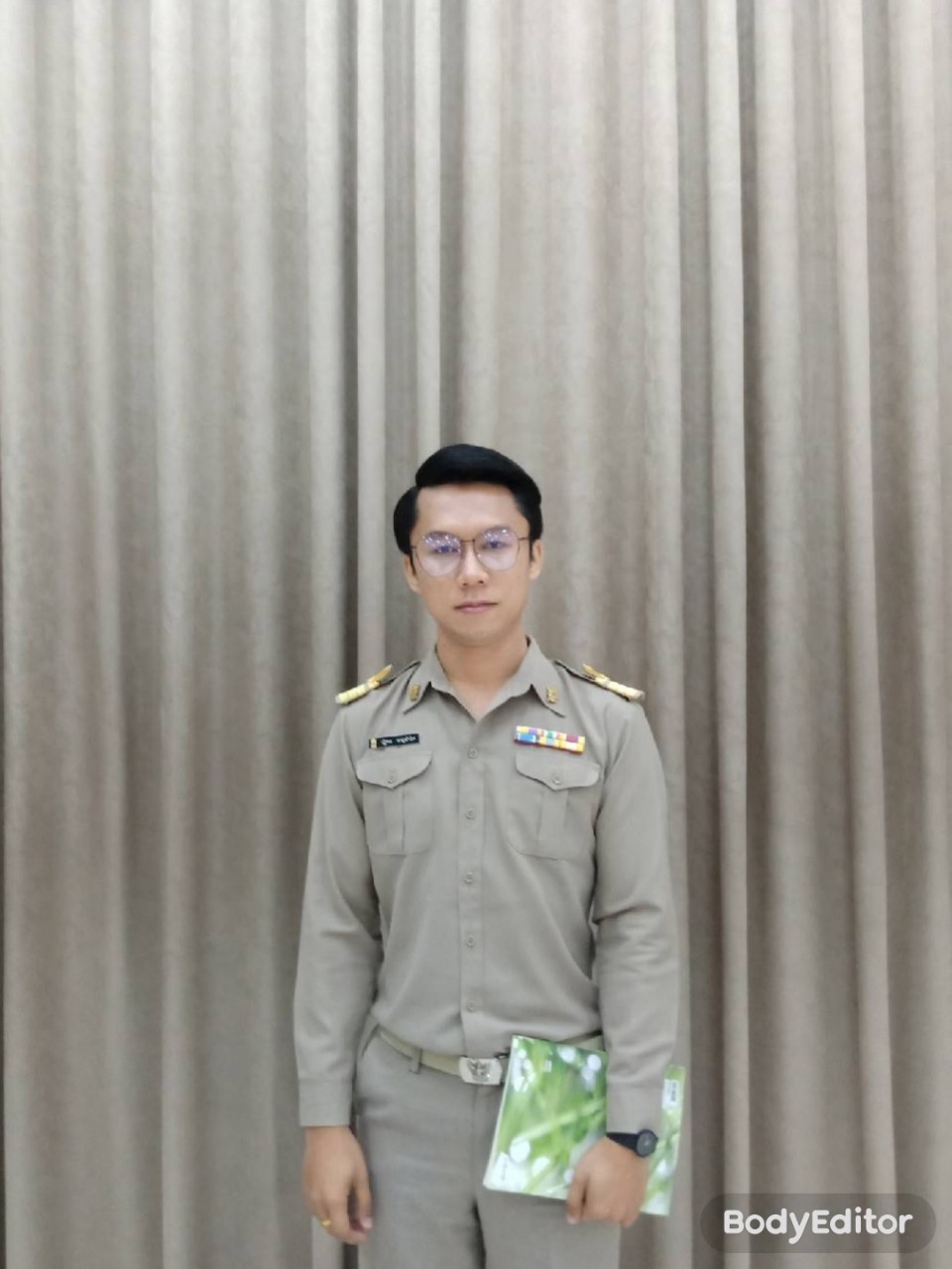 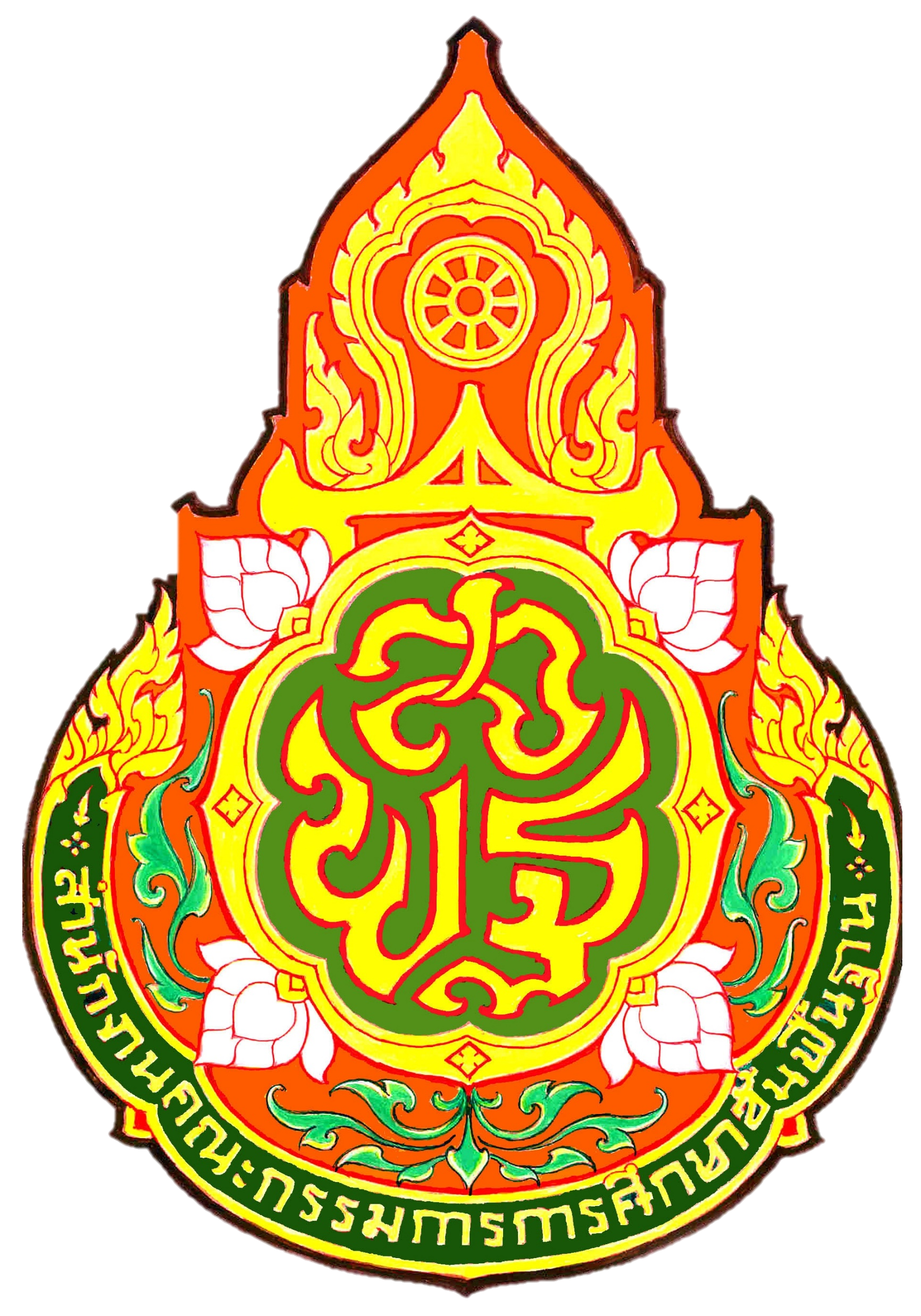 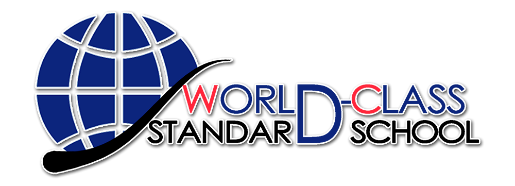 ขอขอบคุณครับ
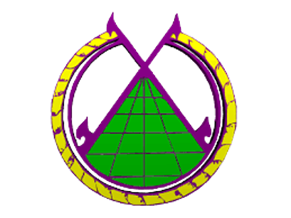 นายนัฐพล หาญสำโรง
2564
โรงเรียนนาเชือกพิทยาสรรค์